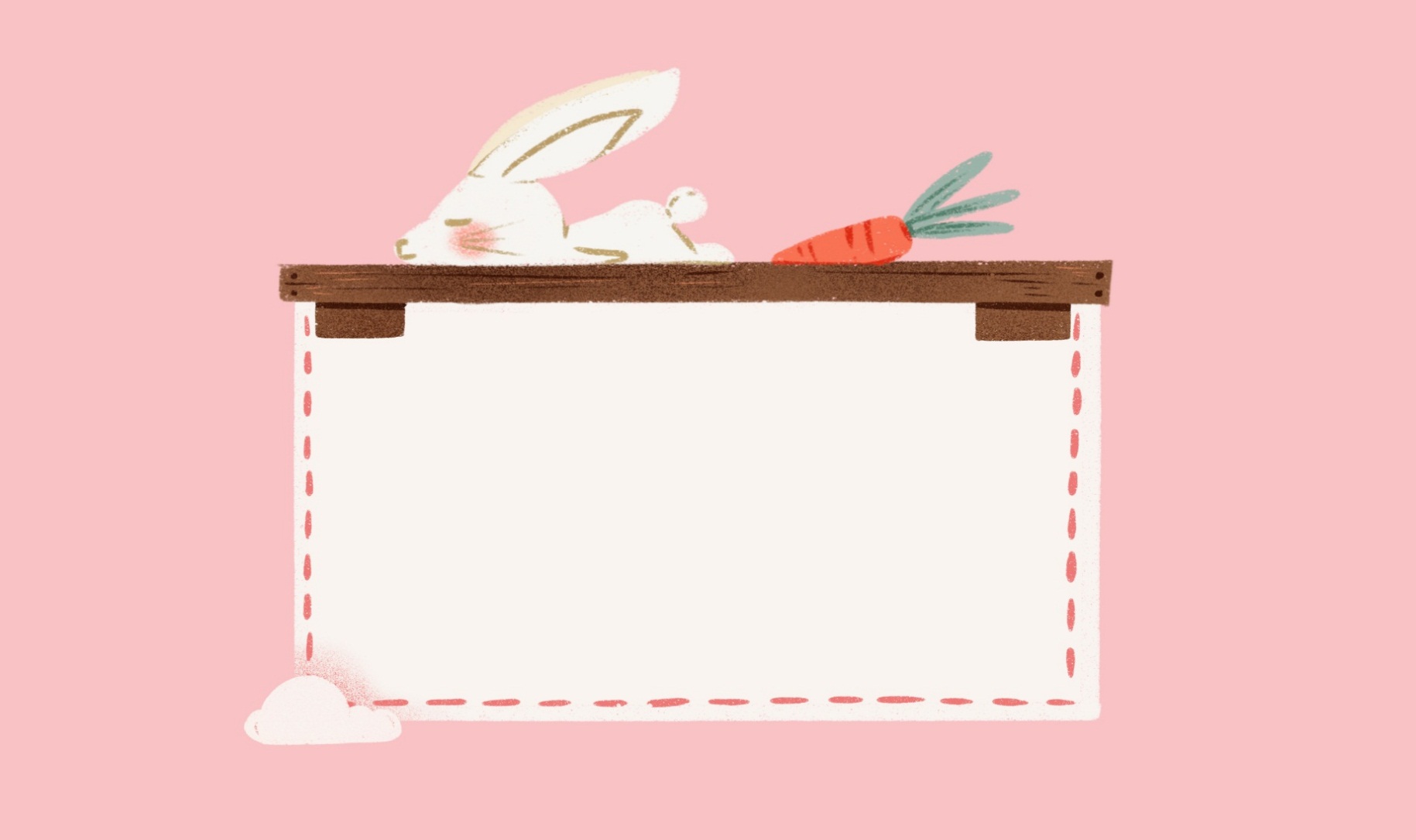 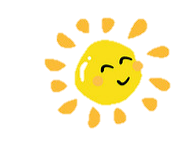 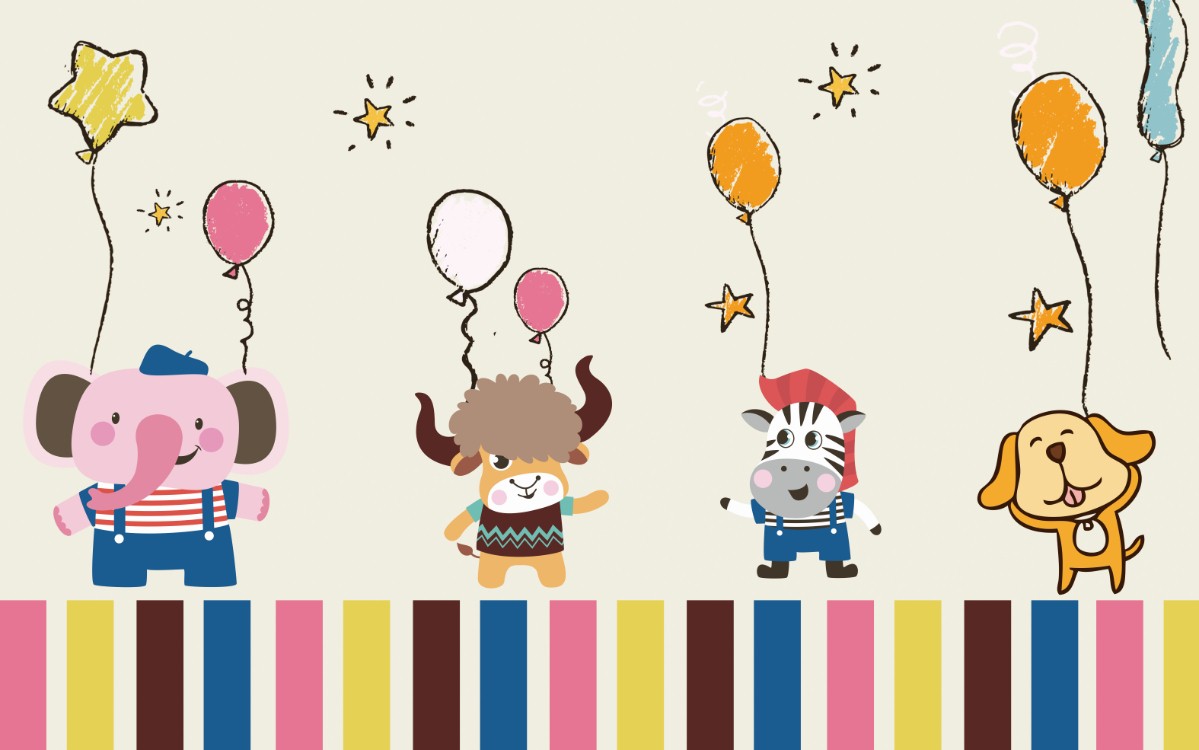 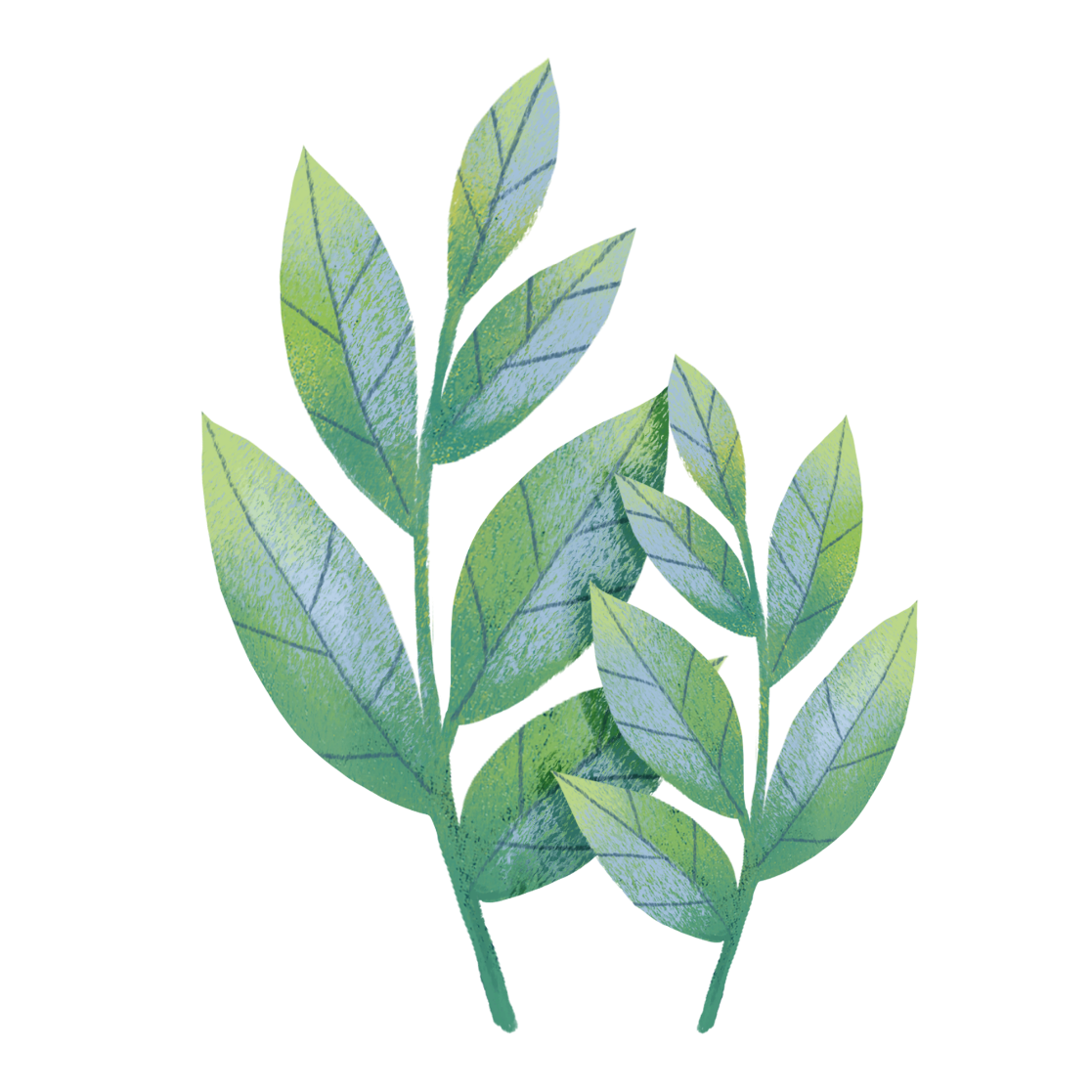 TIẾT:
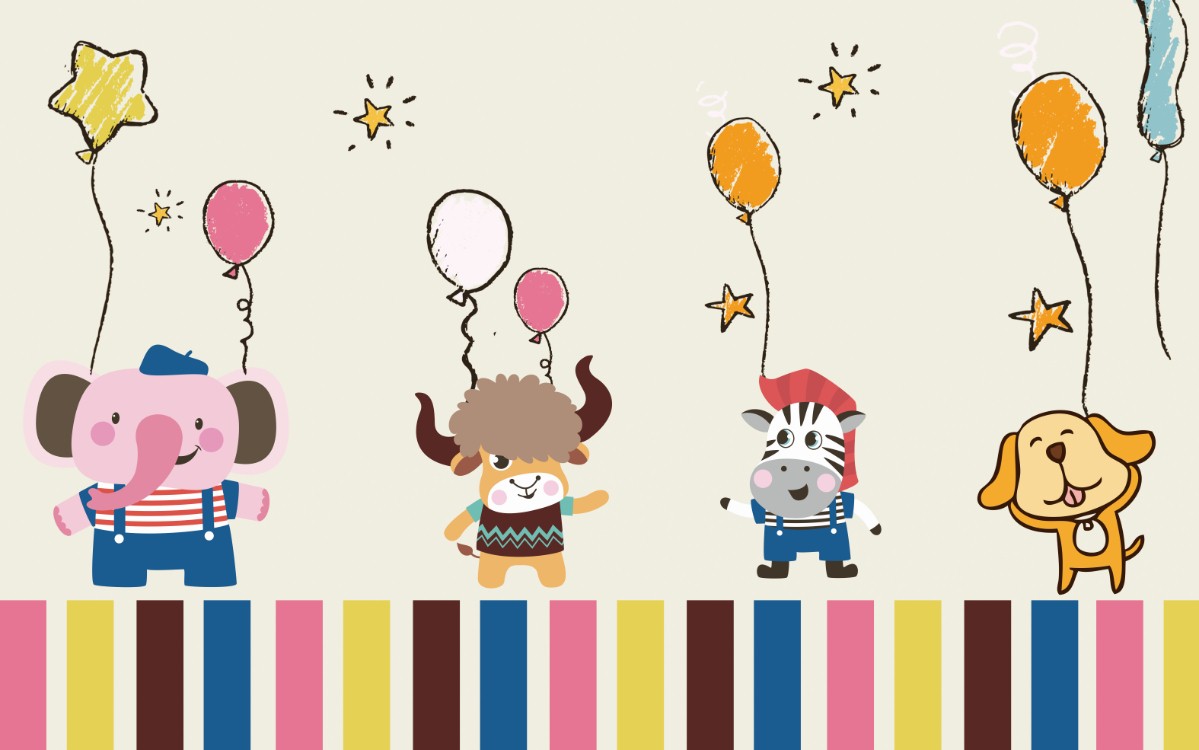 KỂ LẠI MỘT TRẢI NGHIỆM CỦA BẢN THÂN
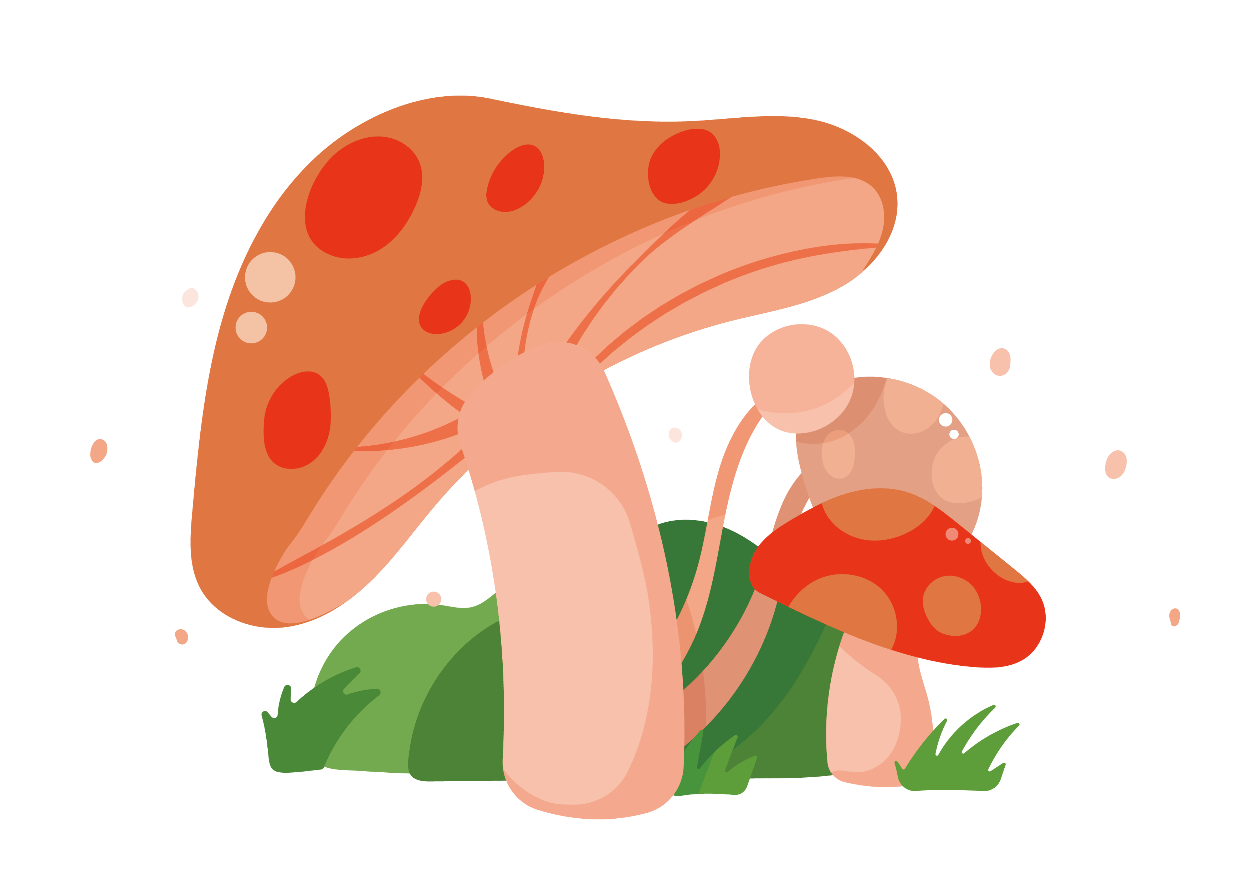 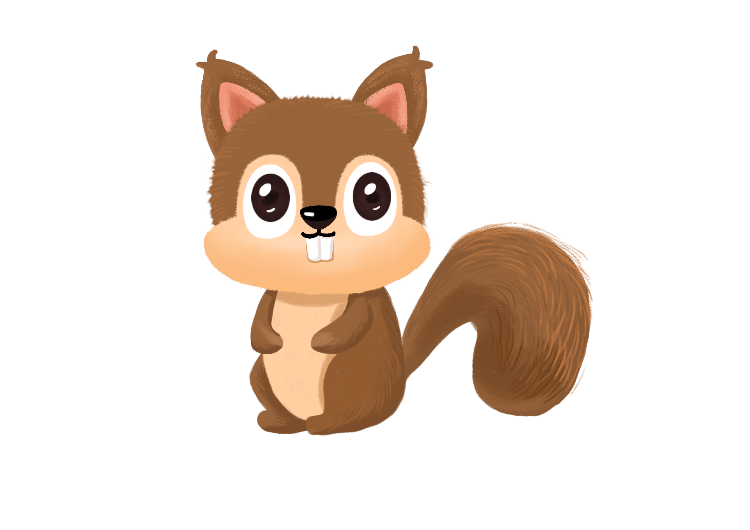 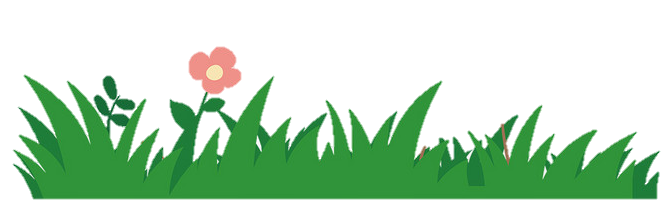 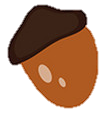 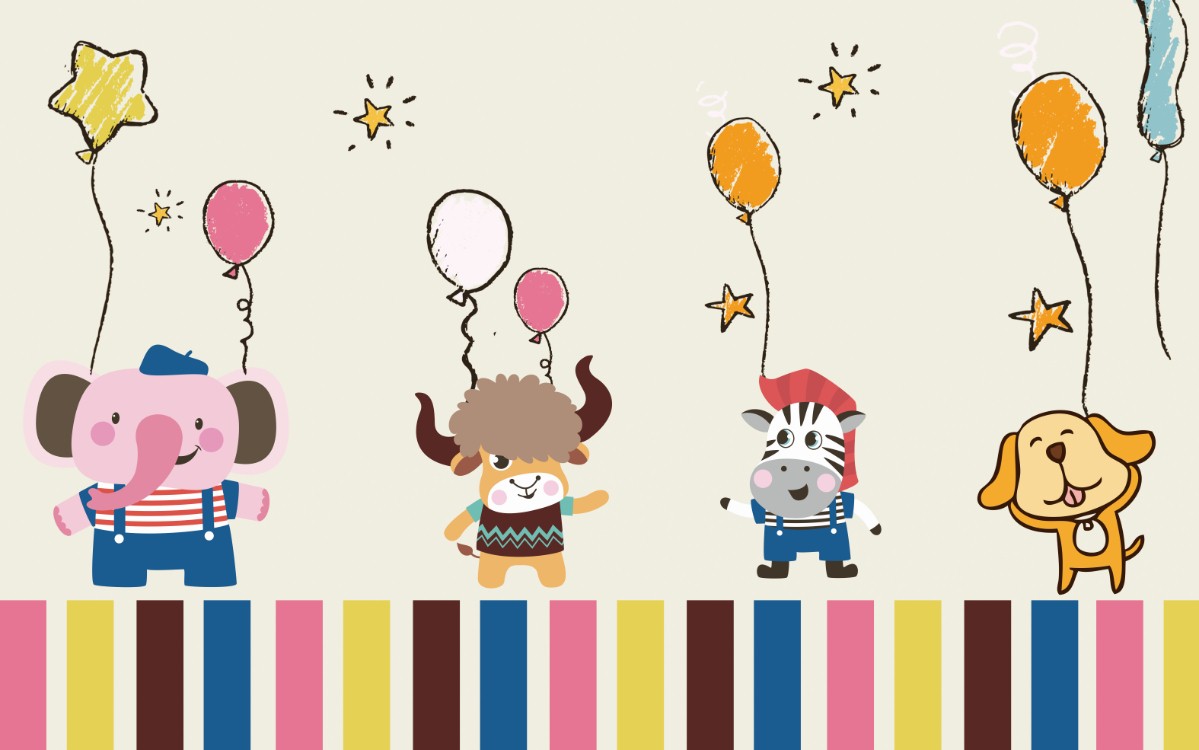 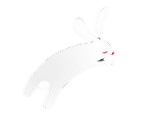 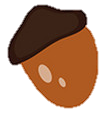 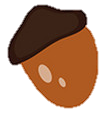 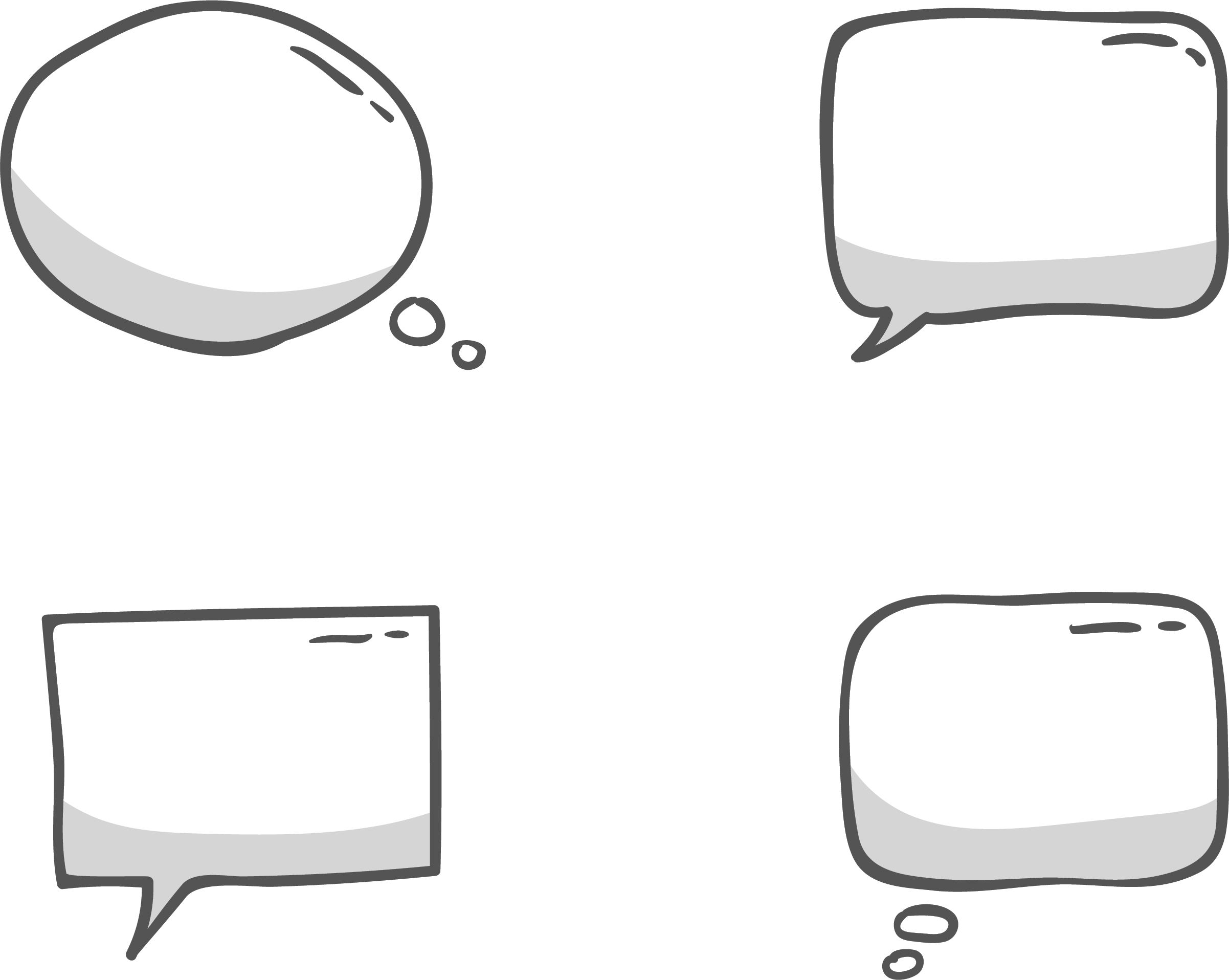 Em hãy kể lại một vài trải nghiệm của bản thân?
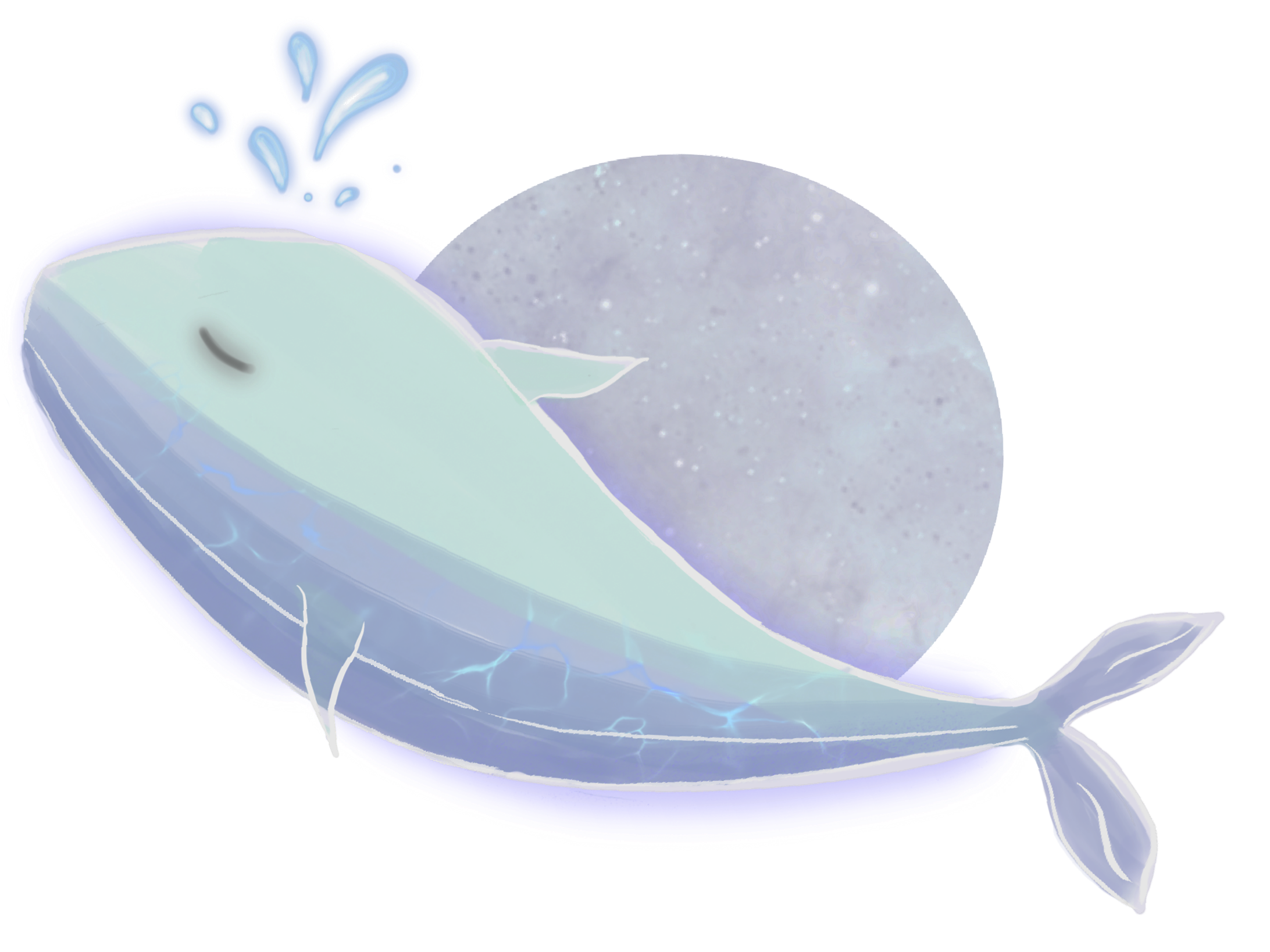 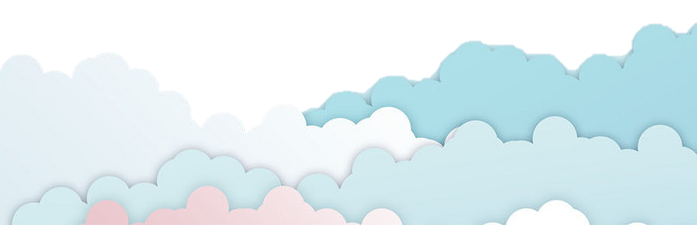 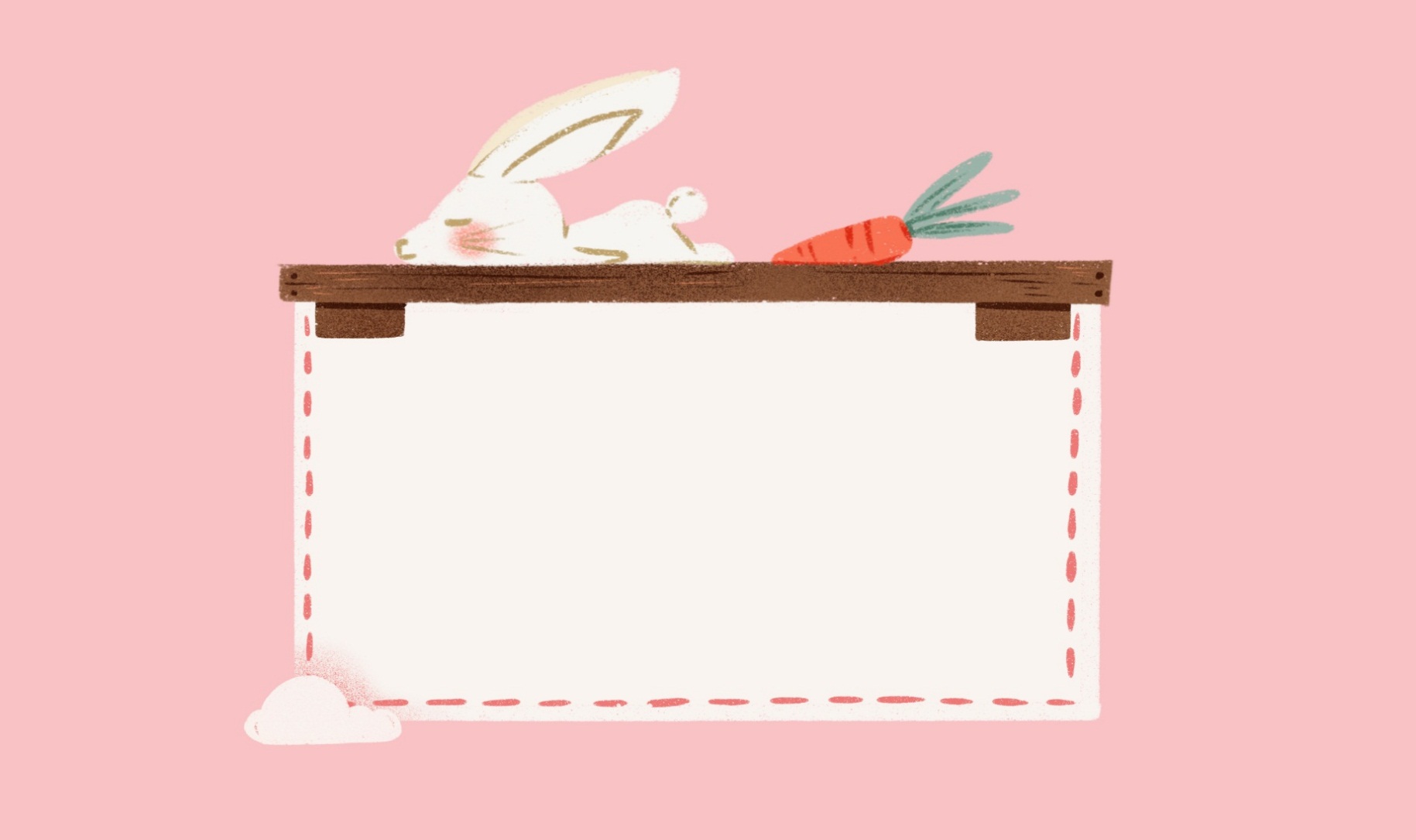 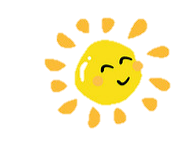 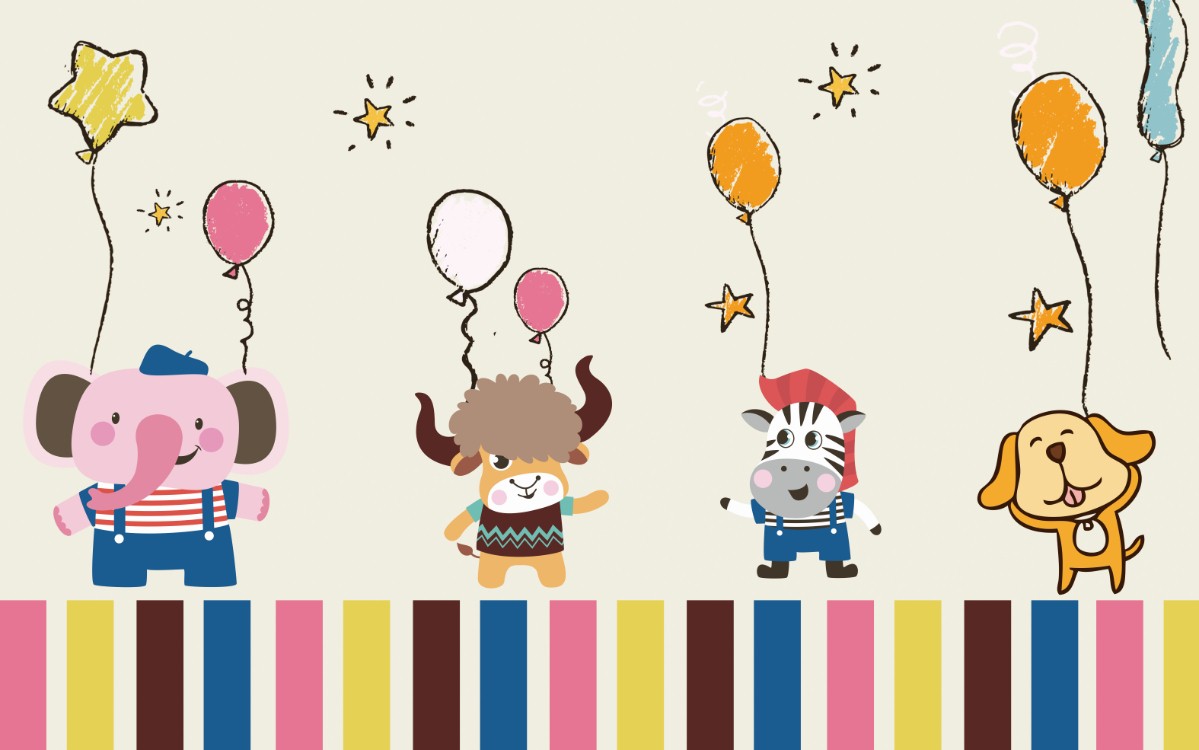 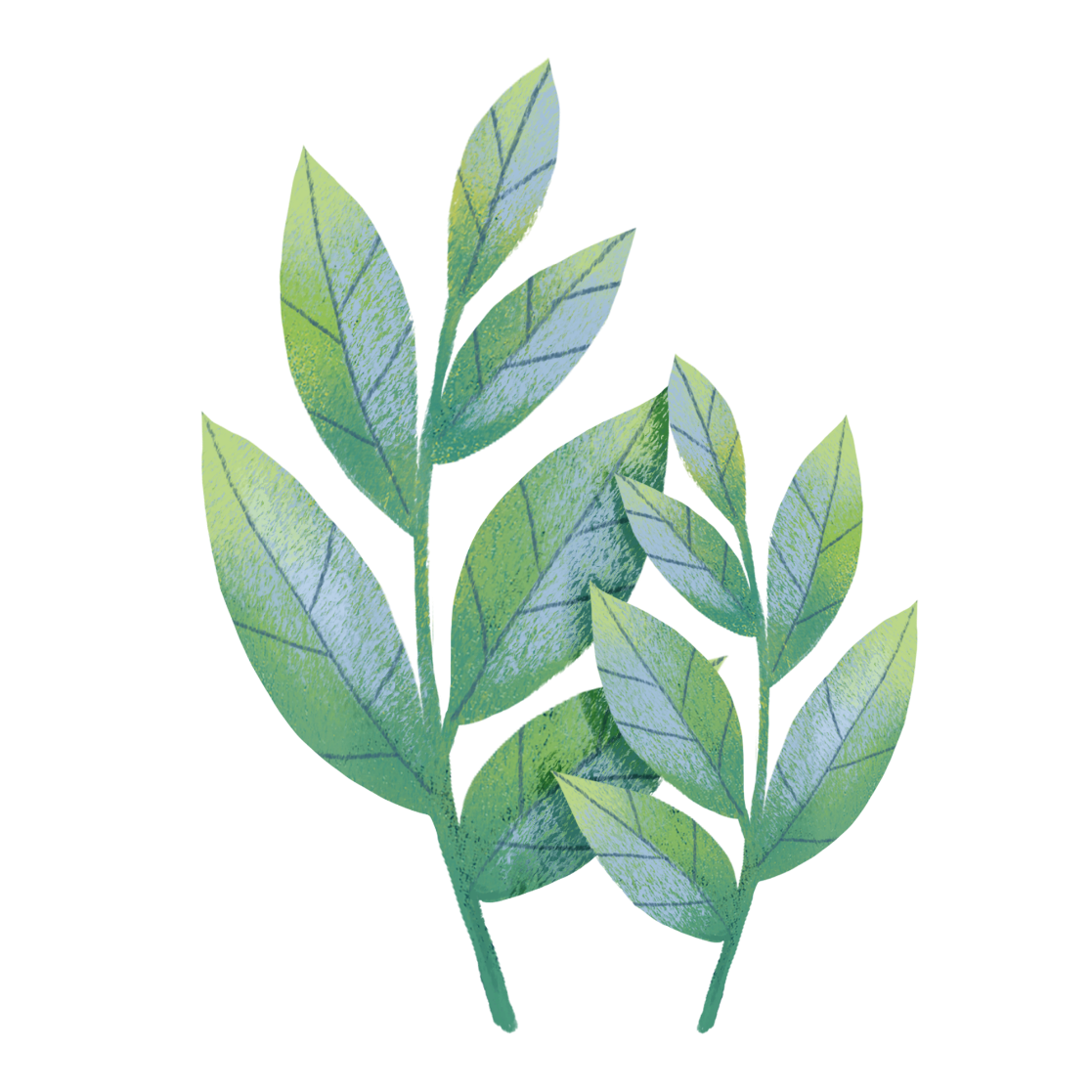 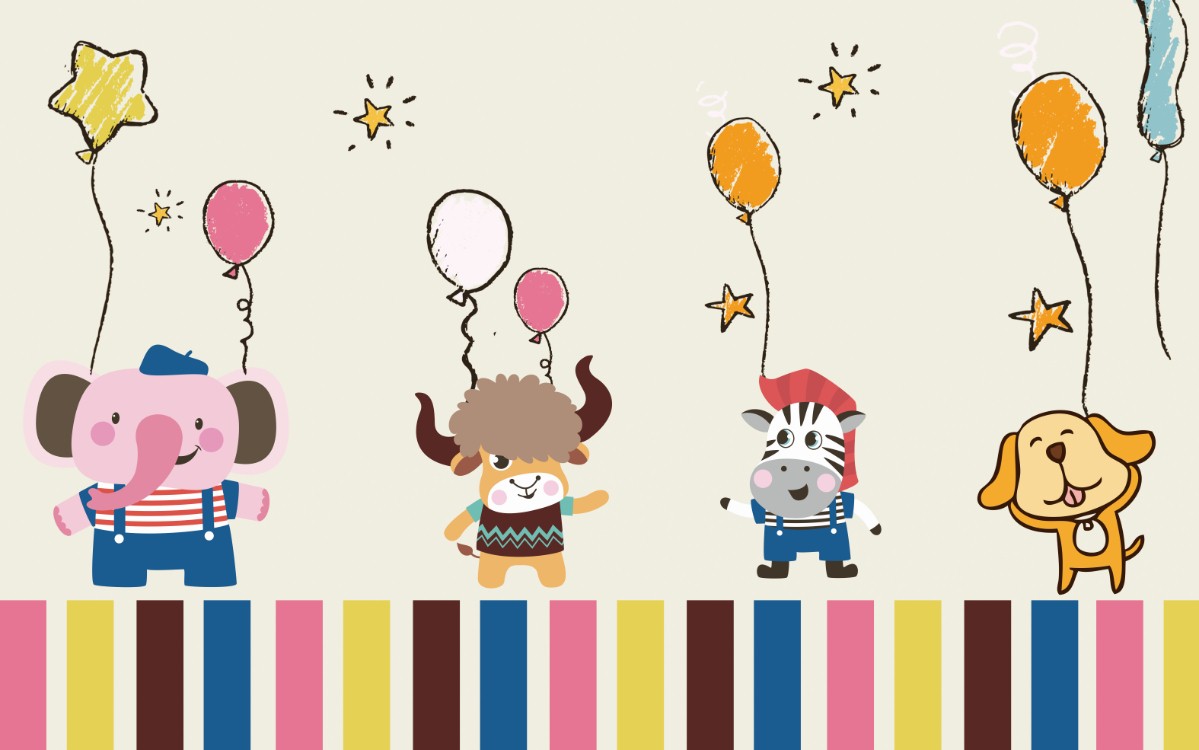 HÌNH THÀNH
KIẾN THỨC
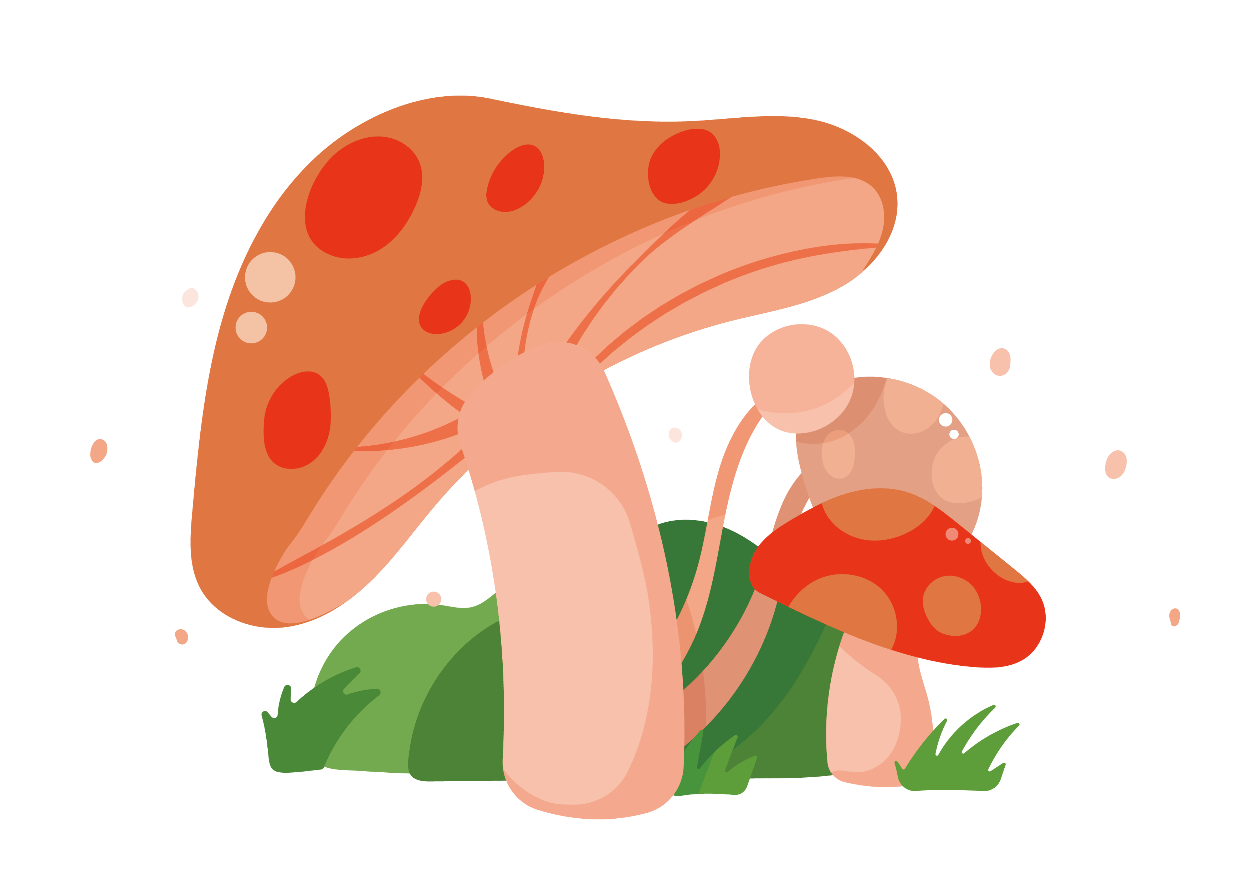 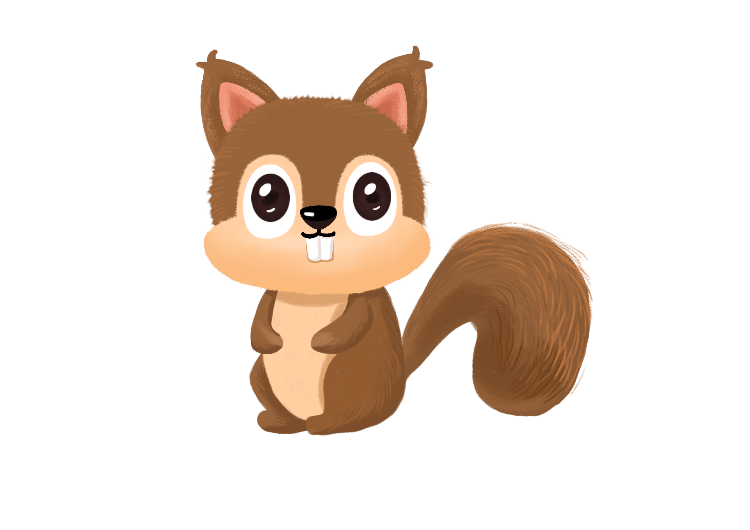 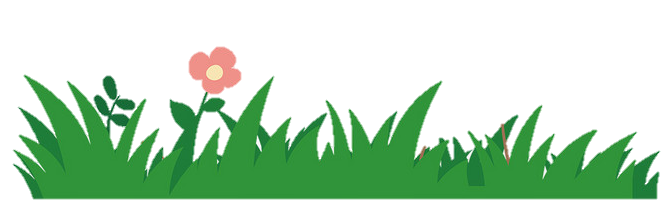 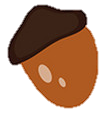 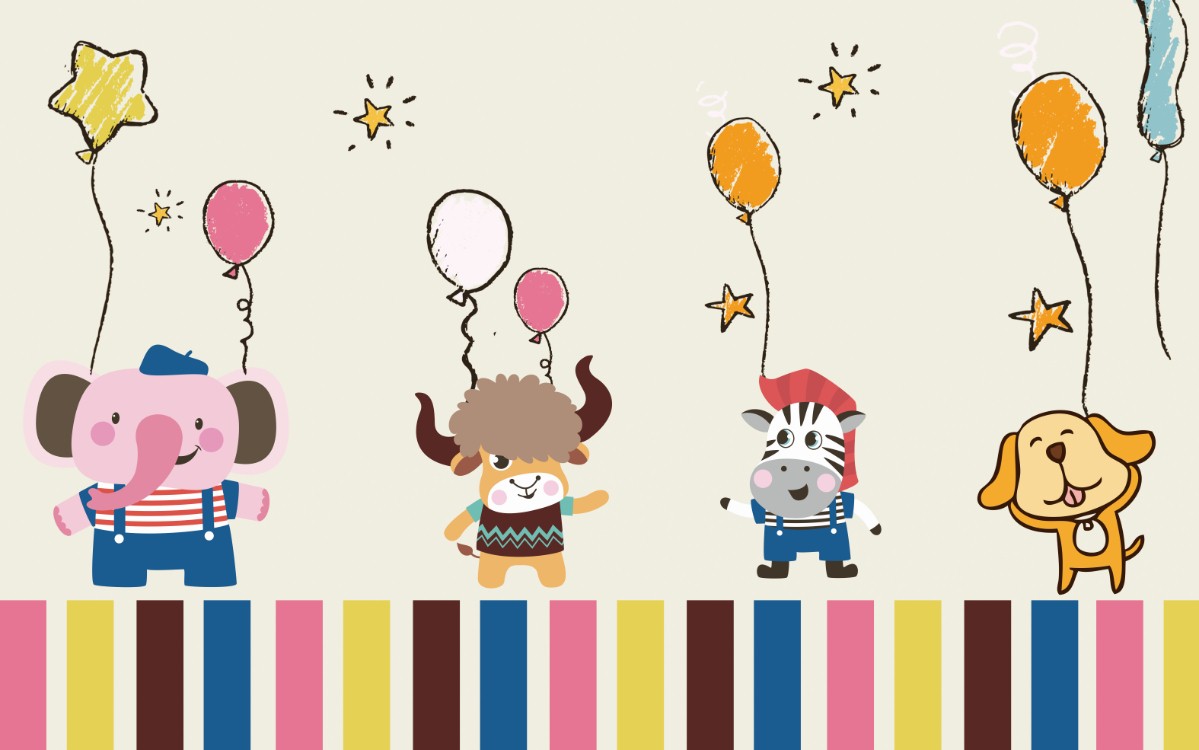 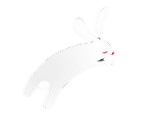 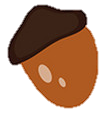 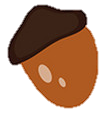 01.
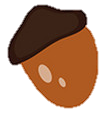 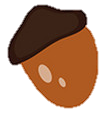 Tìm hiểu tri thức 
về kiểu văn bản
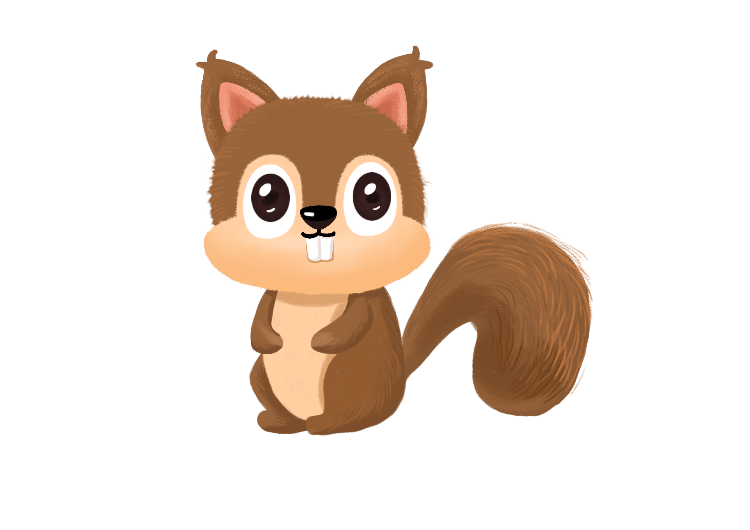 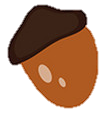 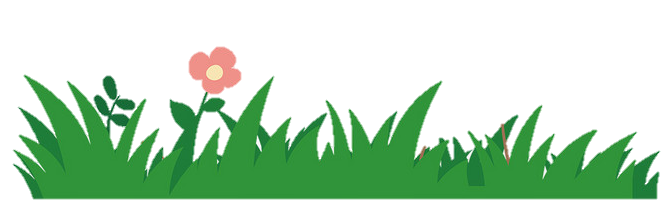 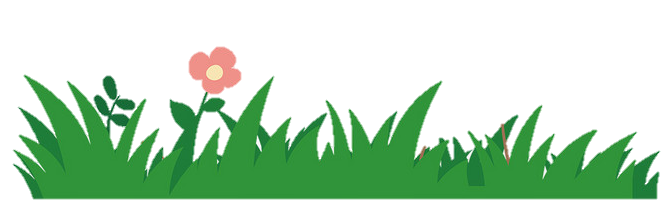 Thứ nhất
Thời gian
Kể kết hợp với tả, biểu cảm
Không nên ngông cuồng, hống hách
02.
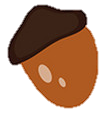 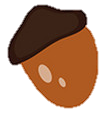 Phân tích kiểu văn bản
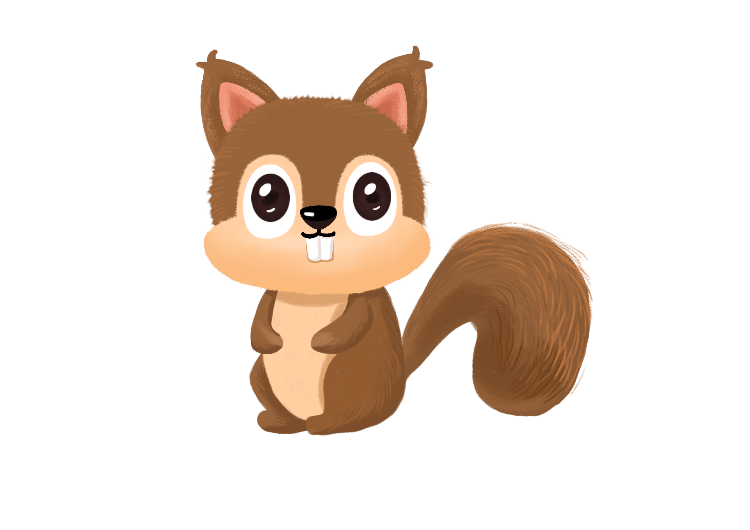 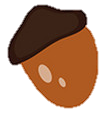 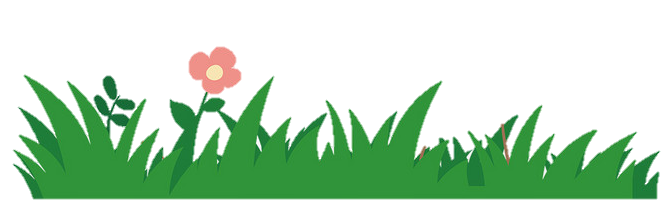 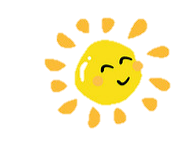 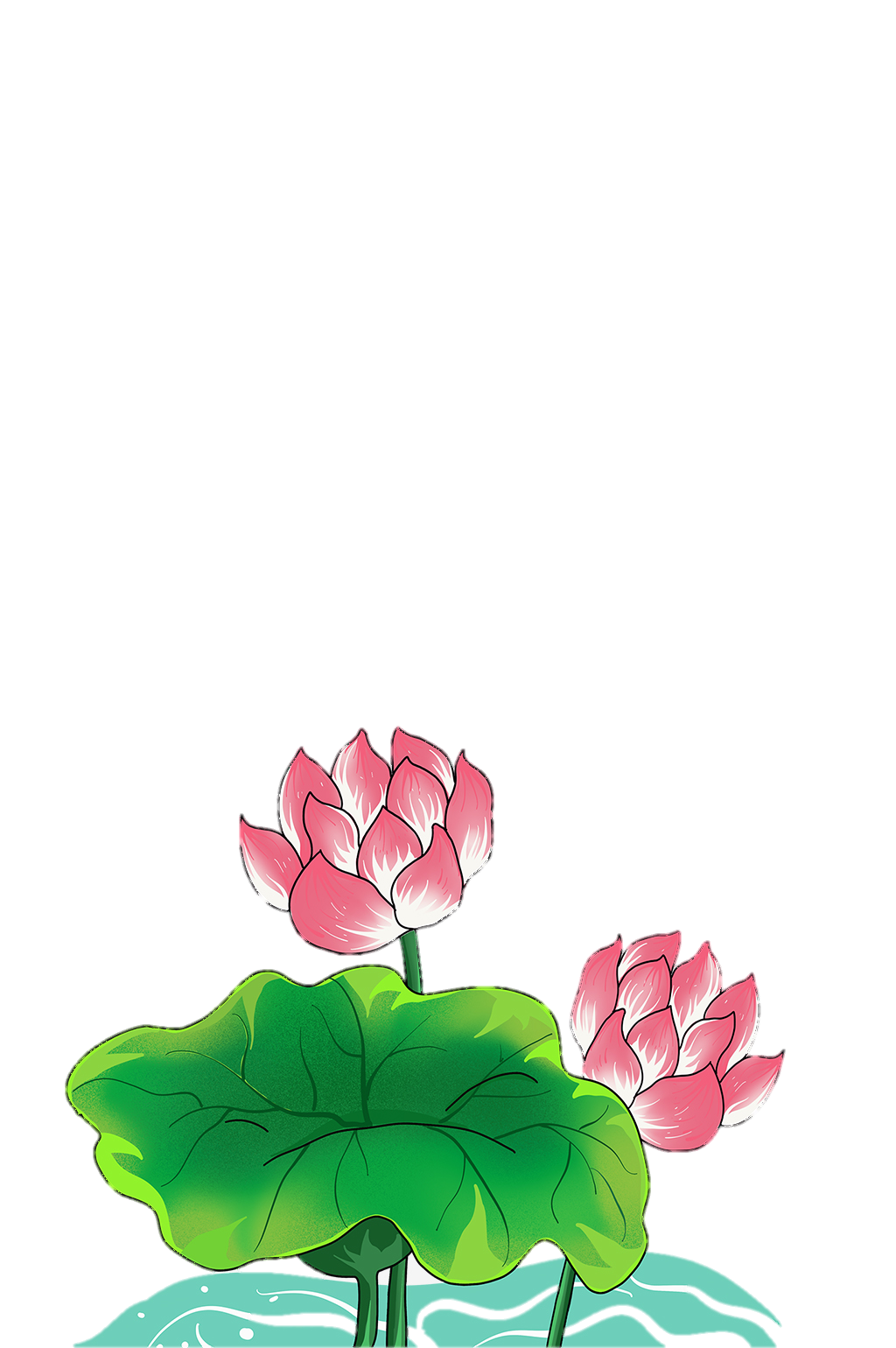 Đọc văn bản mẫu “Kể lại một trải nghiệm của bản thân”
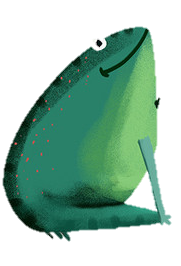 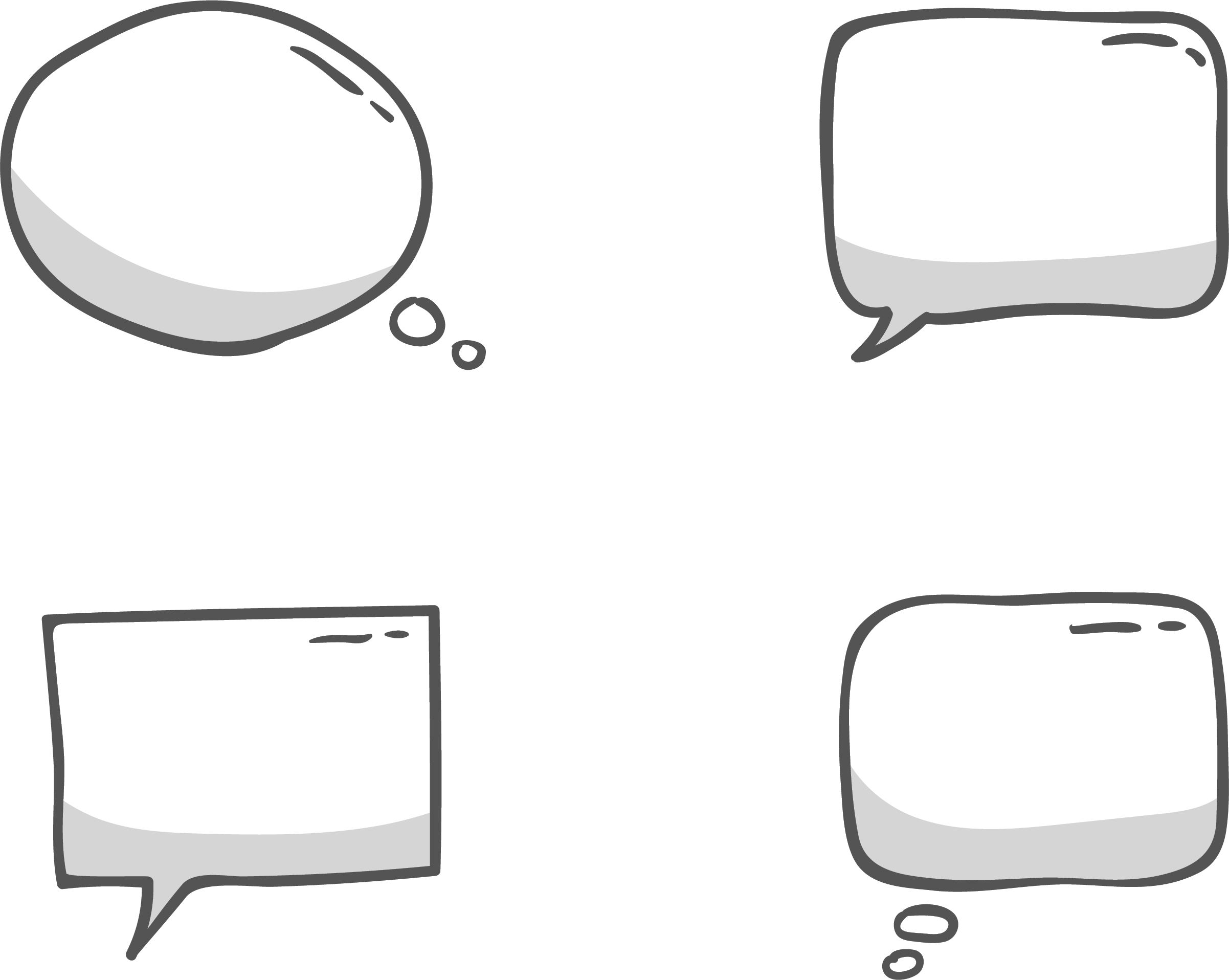 Câu chuyện được kể bằng ngôi thứ mấy?
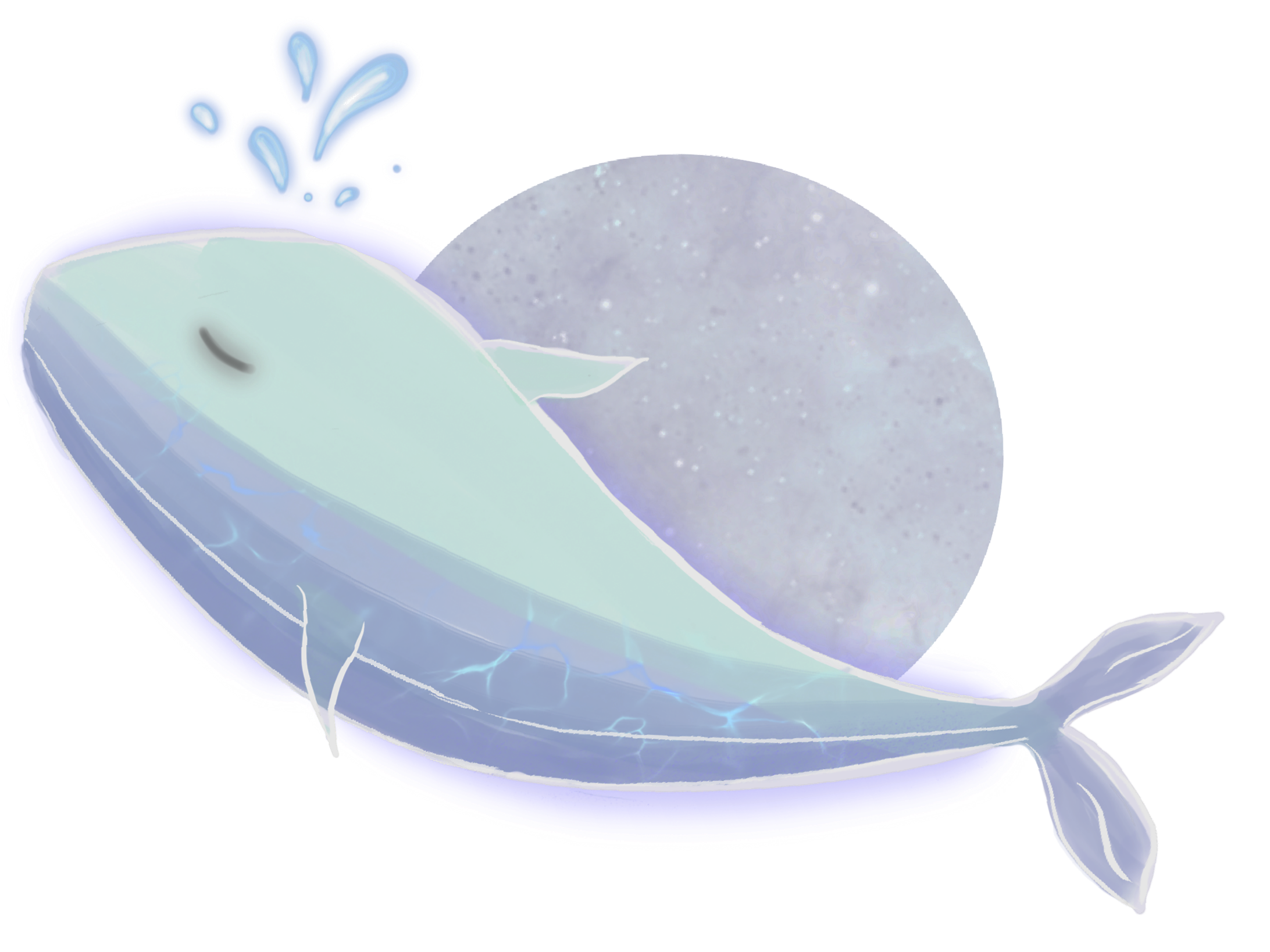 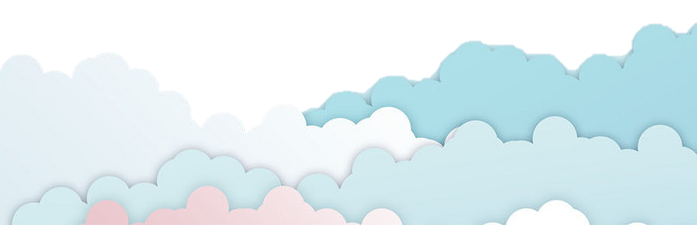 Câu chuyện sử dụng ngôi kể thứ nhất
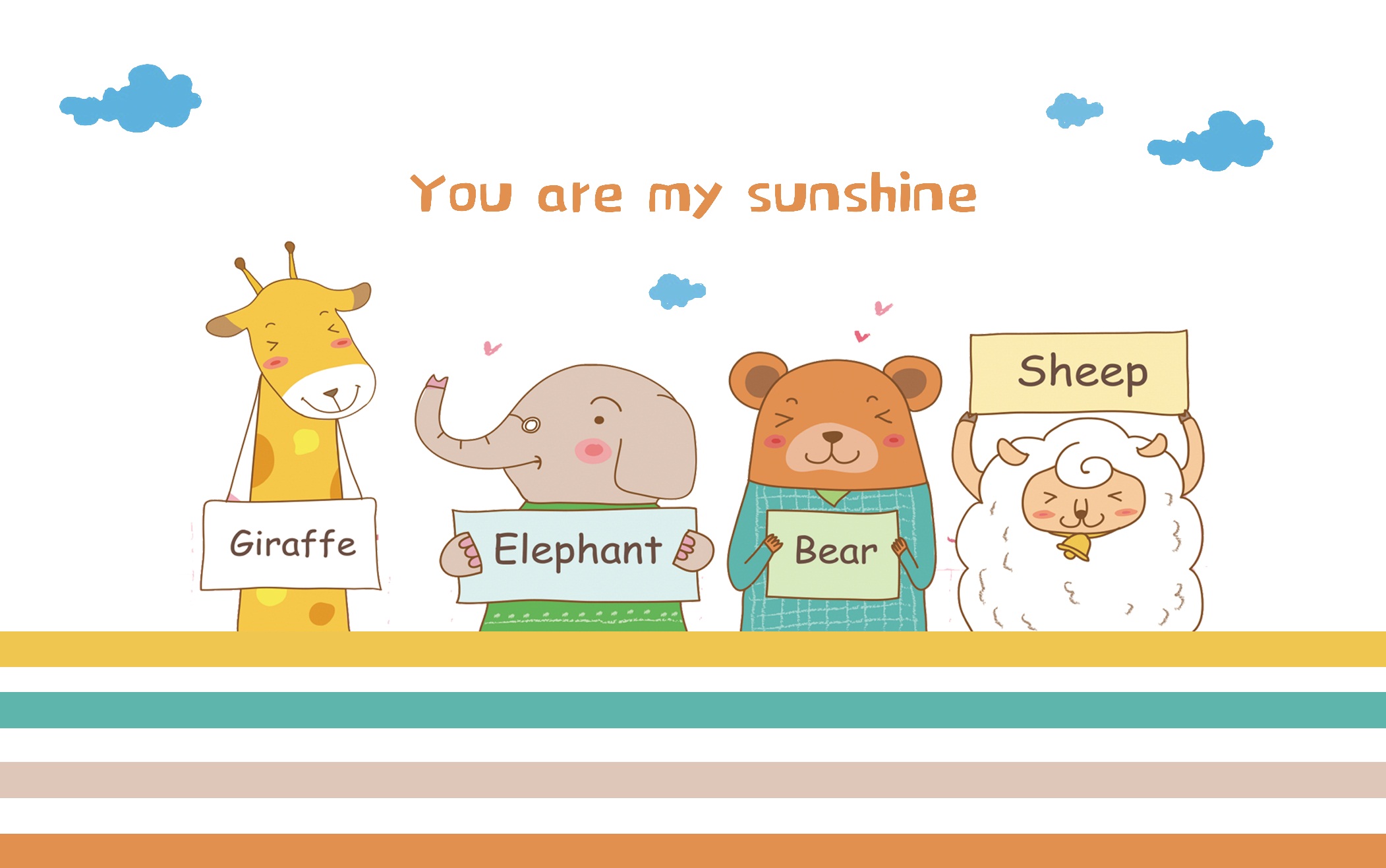 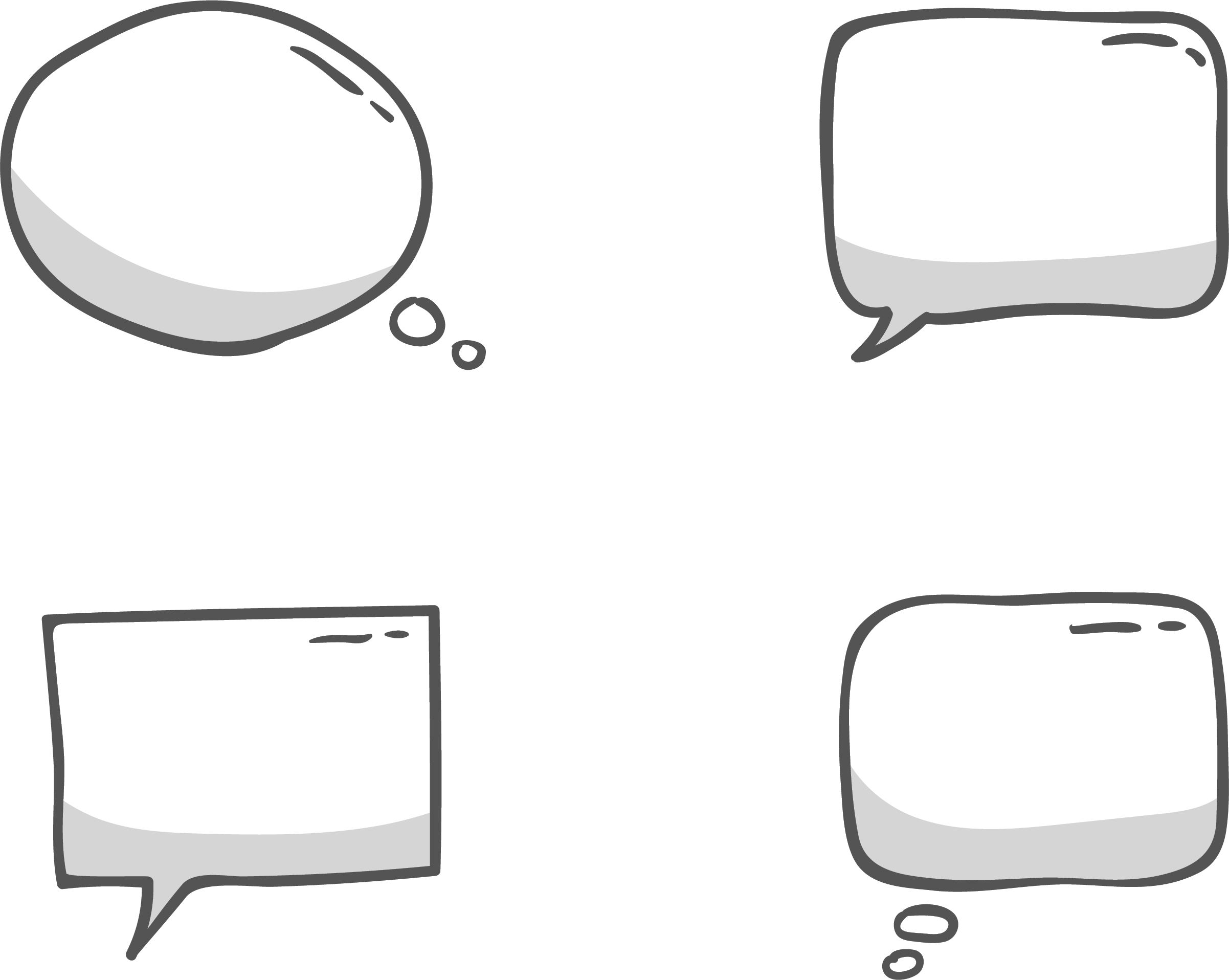 Những sự việc chính trong câu chuyện là gì?
(Hoàn thành PHT)
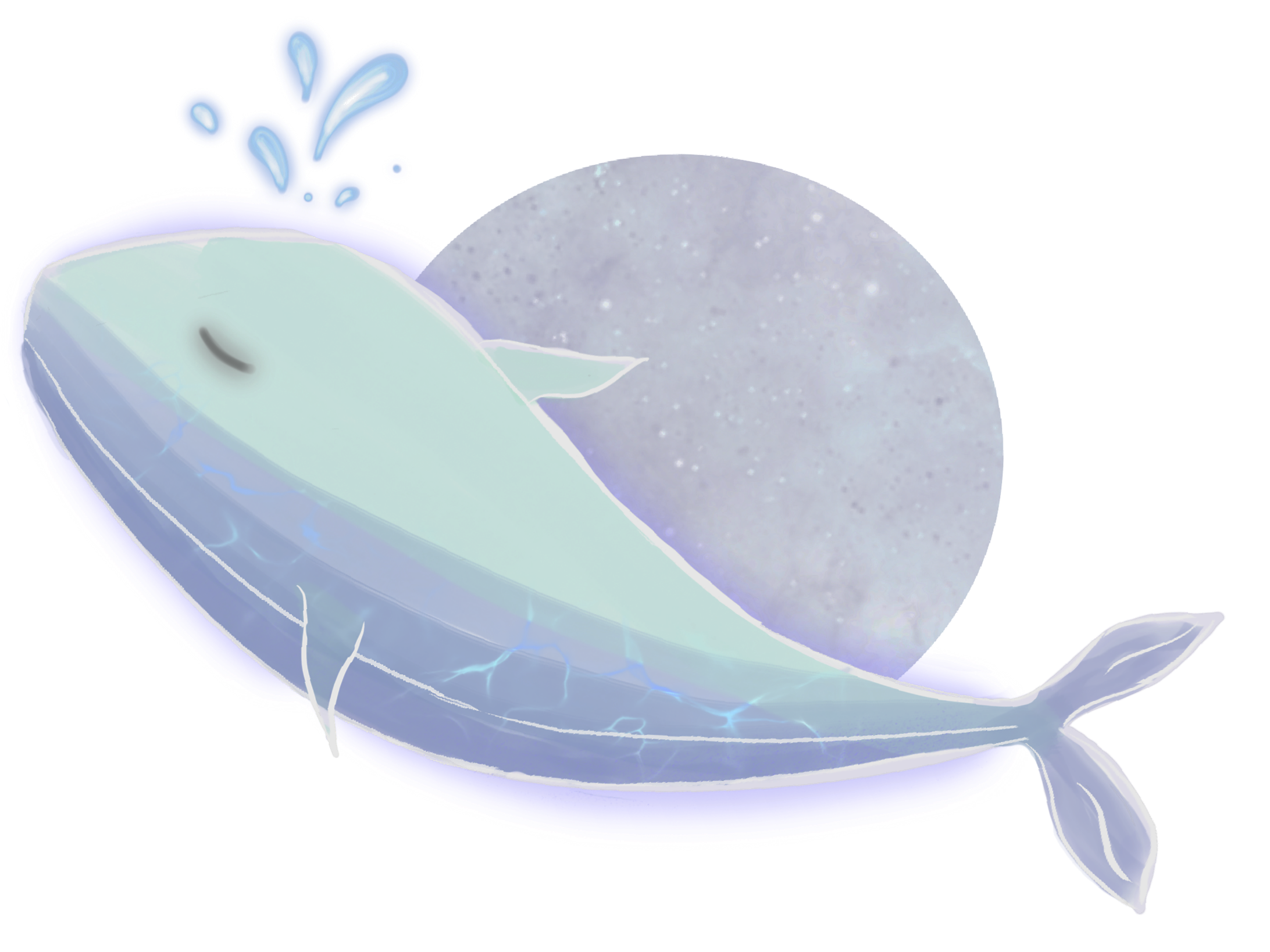 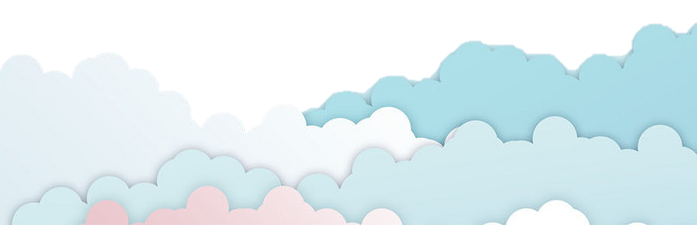 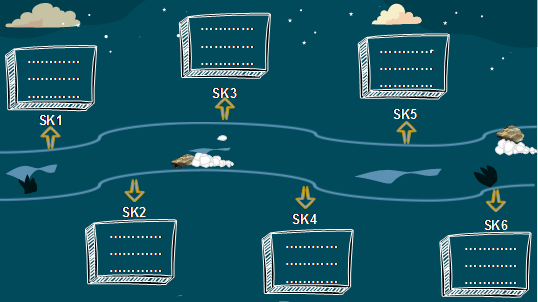 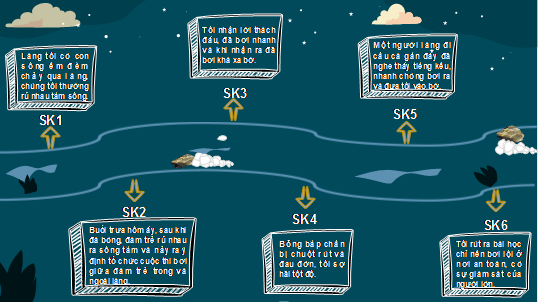 Thảo luận nhóm đôi
Chỉ ra những chi tiết nhân vật tôi sử dụng yếu tố miêu tả khi kể lại trải nghiệm? Việc sử dụng các yếu tố đó có tác dụng gì?
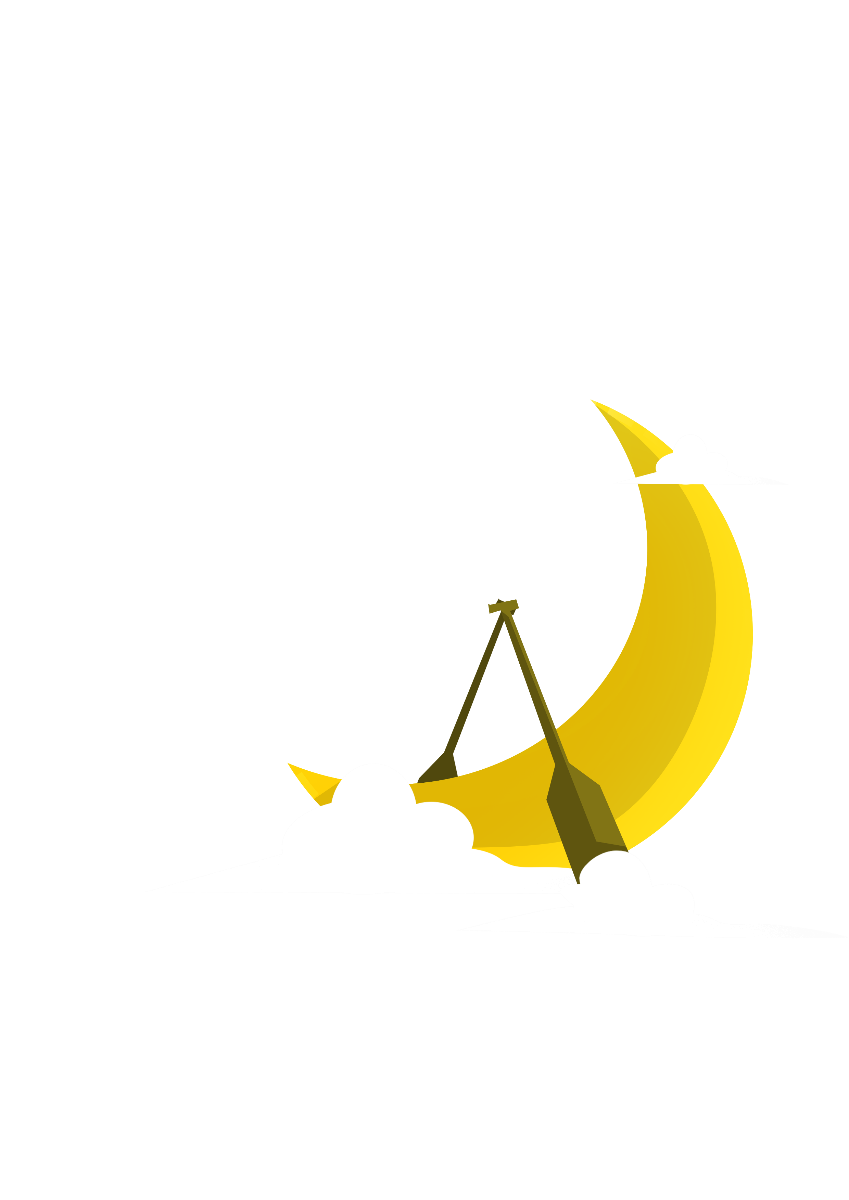 - Một số chi tiết có sử dụng yếu tố miêu tả:
+ Vào mùa hè, nước sông thường cạn nên chúng tôi tung tăng bơi lội, trêu đùa rộn rã cả một góc sông.
+ Trận đấu diễn ra vô cùng căng thẳng, gay cấn, quyết liệt.
-> Việc sử dụng yếu tố miêu tả giúp cho bài văn thêm sinh động, hấp dẫn, cuốn hút người đọc.
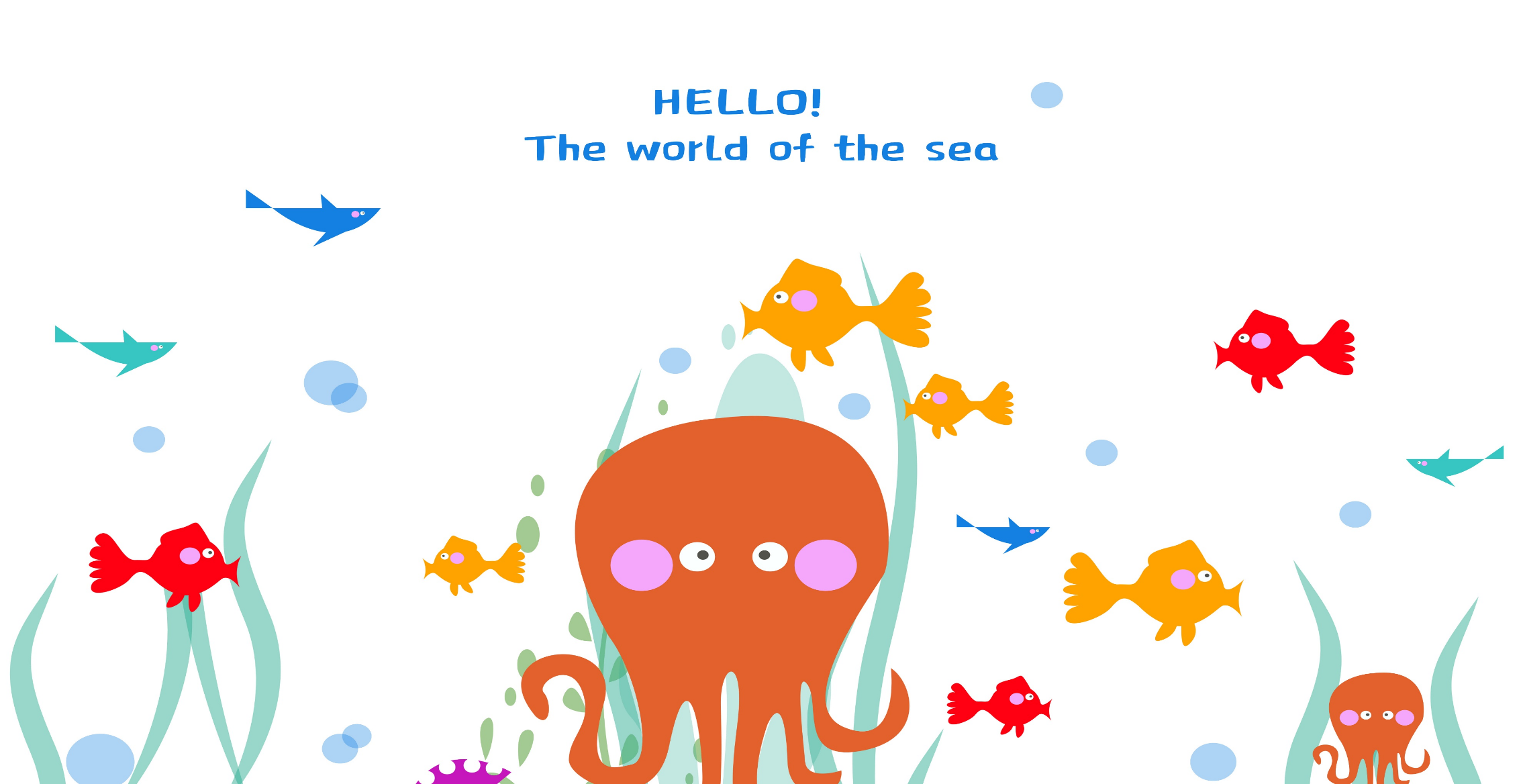 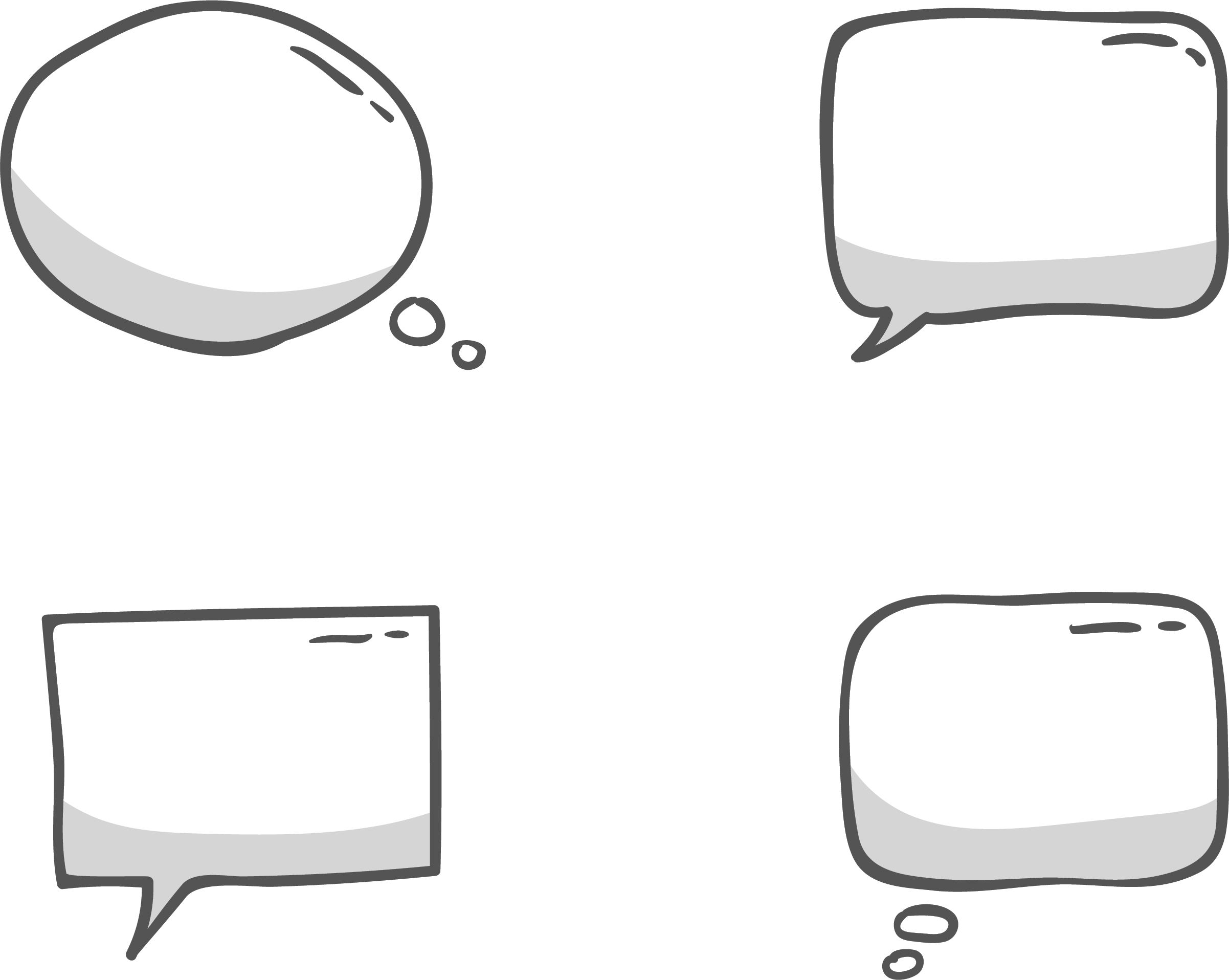 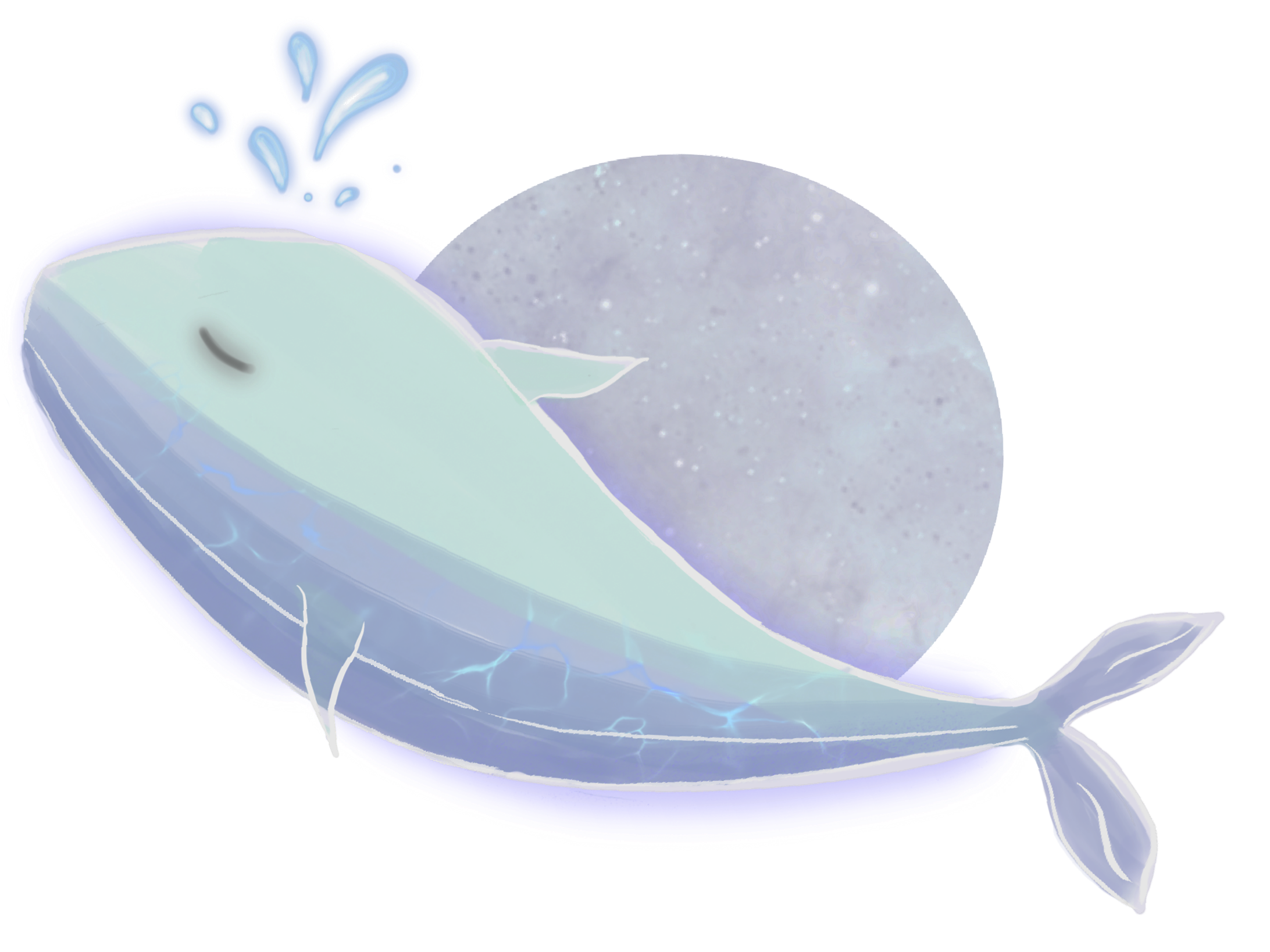 Nhân vật “tôi” đã nhận ra ý nghĩa gì của trải nghiệm?
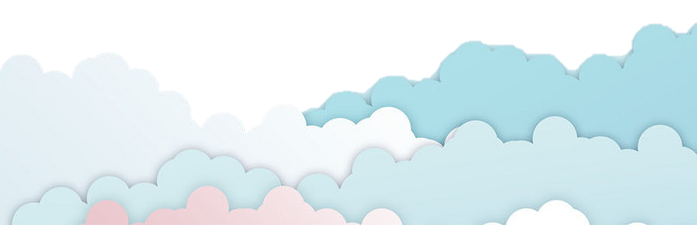 Nhân vật “tôi” đã nhận ra sau trải nghiệm ấy là bài học sâu sắc, cần nghe lời người lớn và chỉ nên bơi lội ở nơi an toàn, có sự giám sát của người lớn.
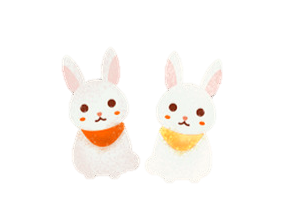 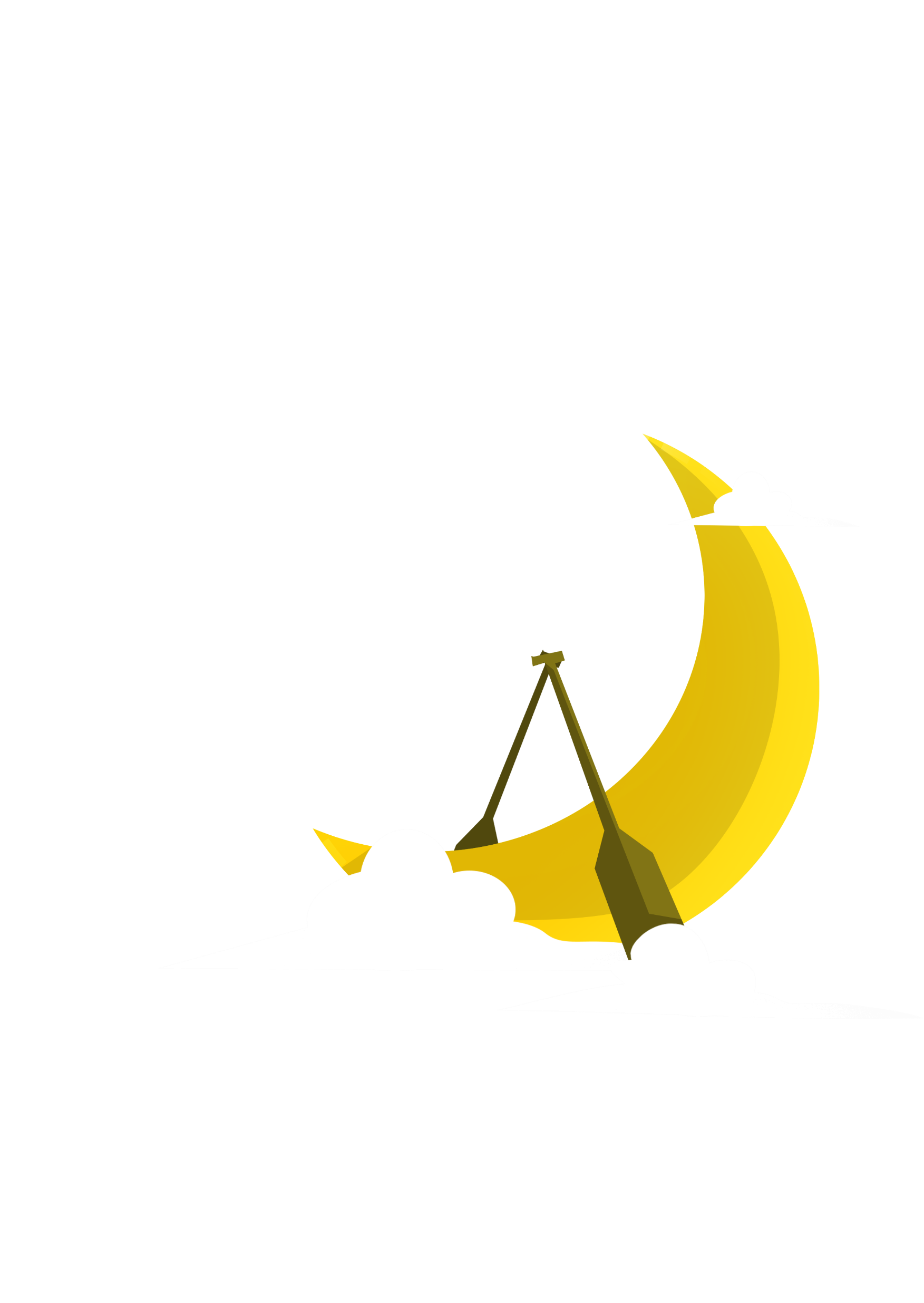 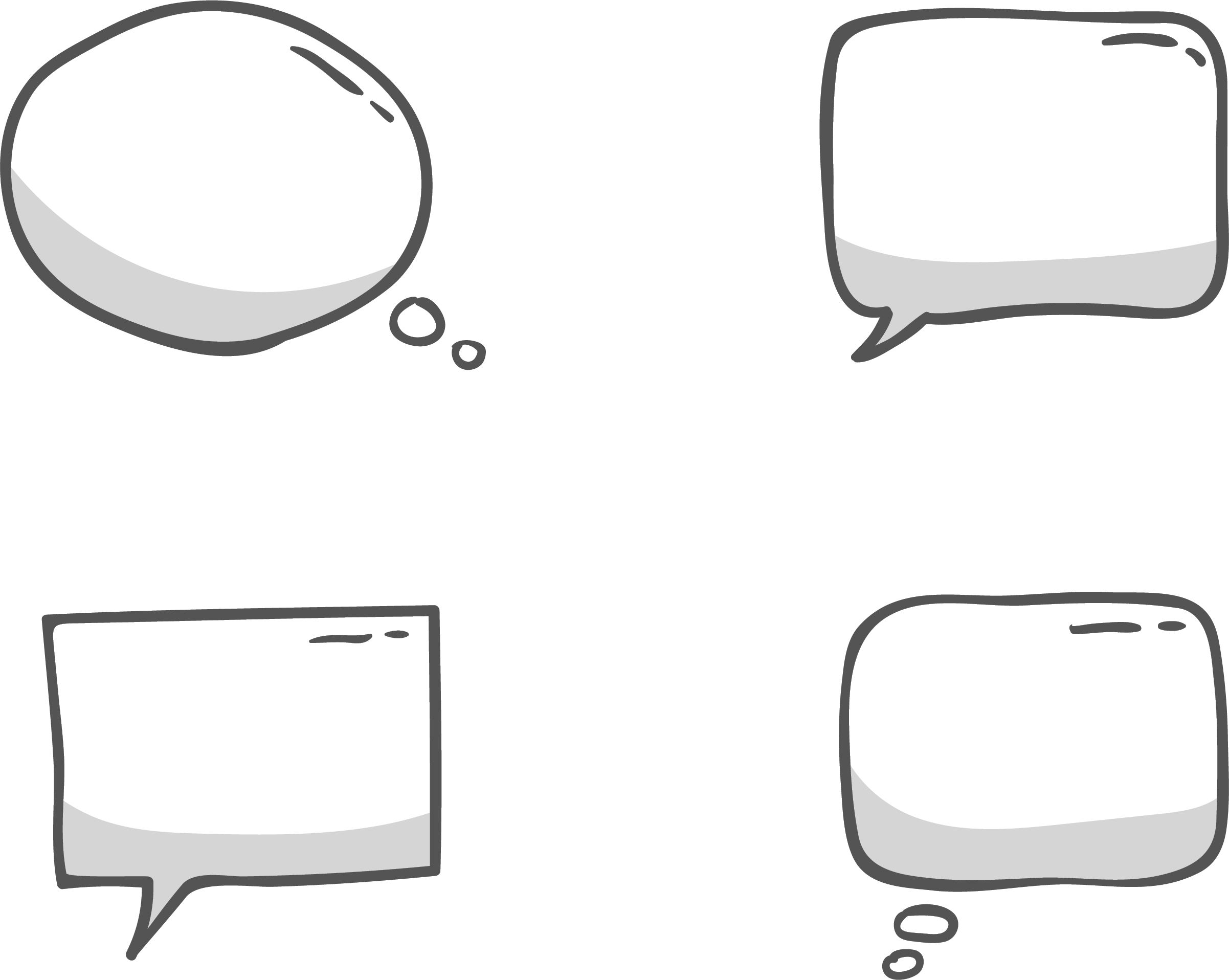 Từ câu chuyện trên, em học được điều gì về cách kể lại một trải nghiệm của bản thân
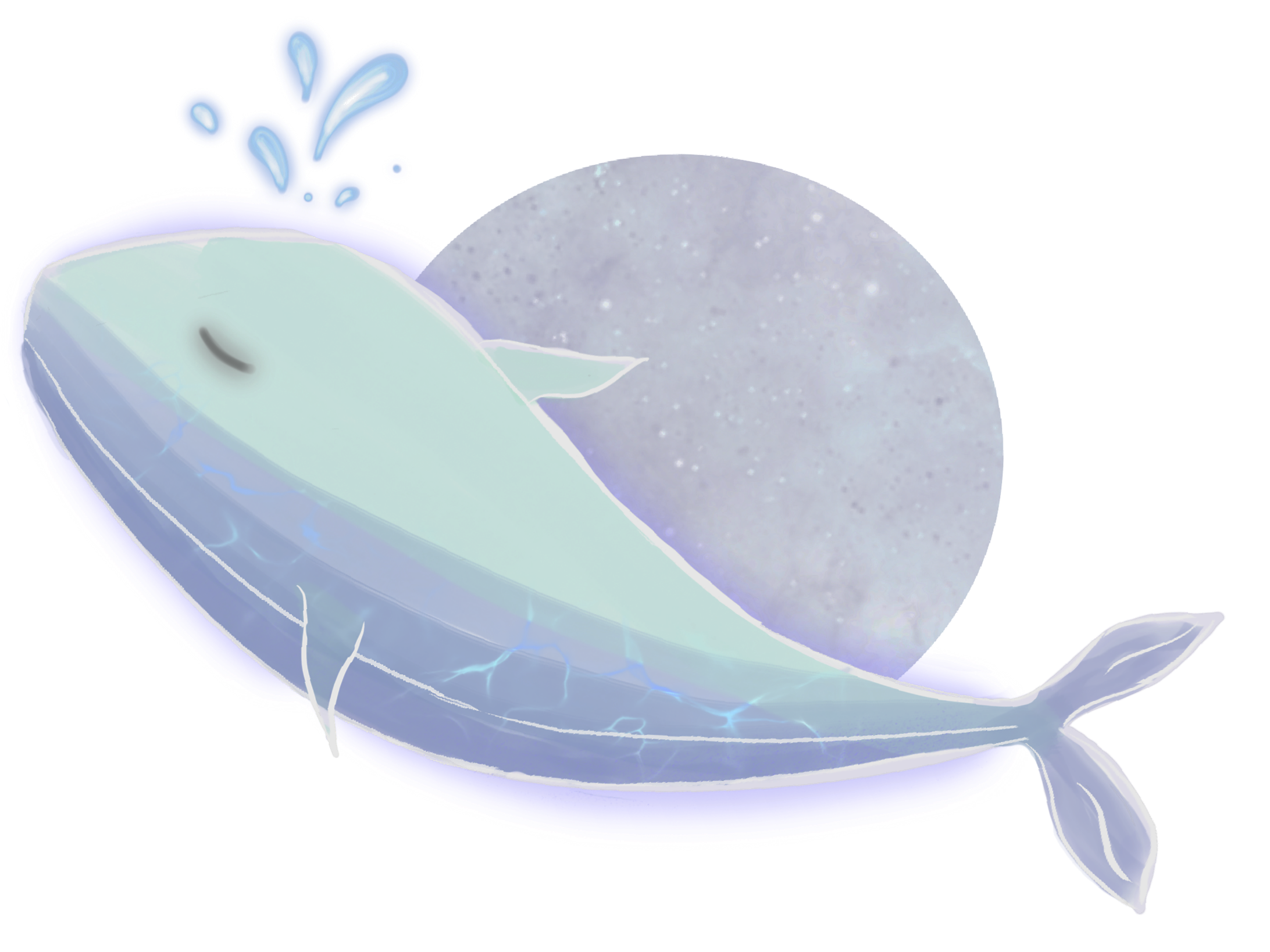 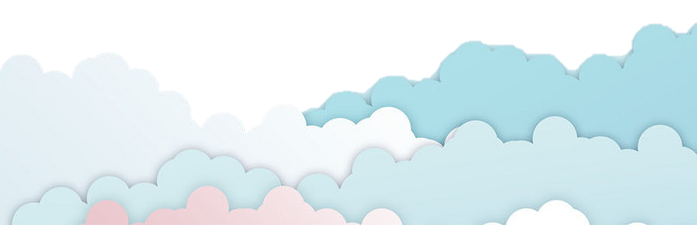 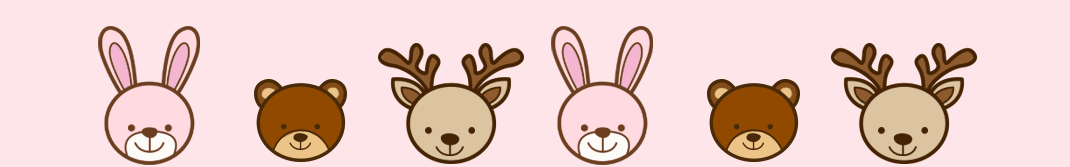 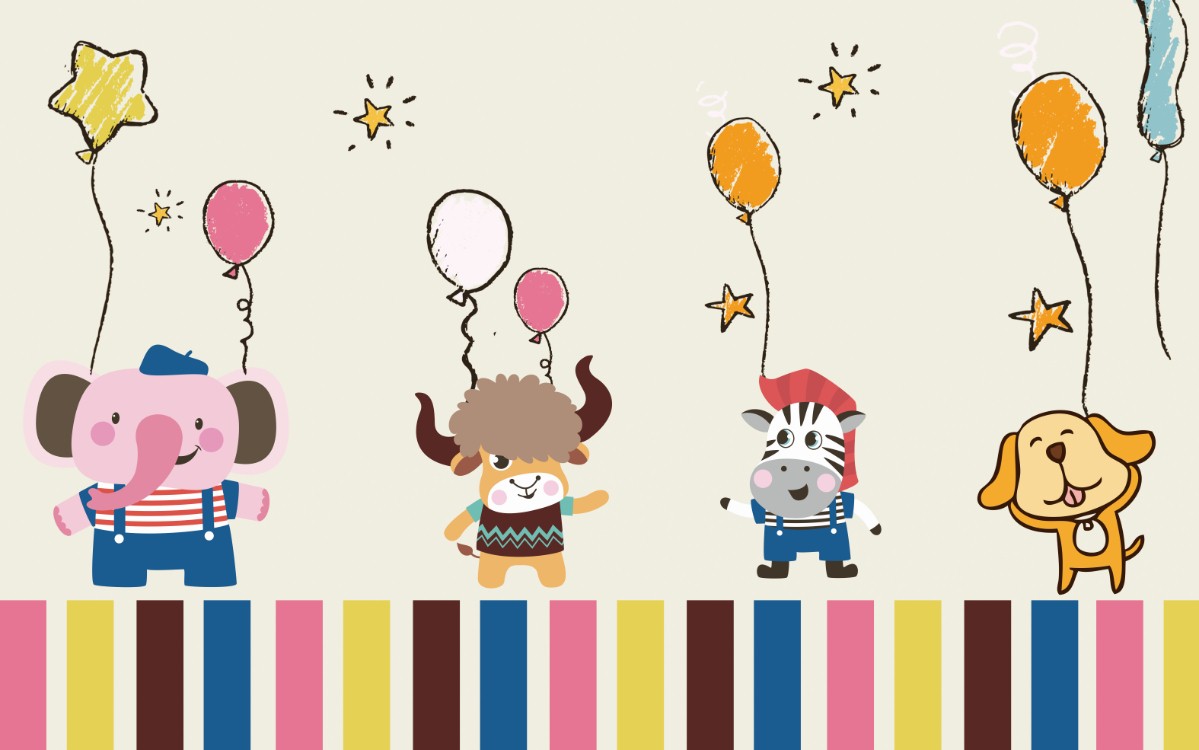 Một số kinh nghiệm khi kể lại một trải nghiệm của bản thân:
+ Dùng ngôi thứ nhất để kể
+ Kết hợp kể và miêu tả
+ Trình bày các sự việc theo trình tự hợp lí
+ Nêu ý nghĩa của trải nghiệm đối với bản thân.
+ Bài văn phải đảm bảo bố cục 3 phần
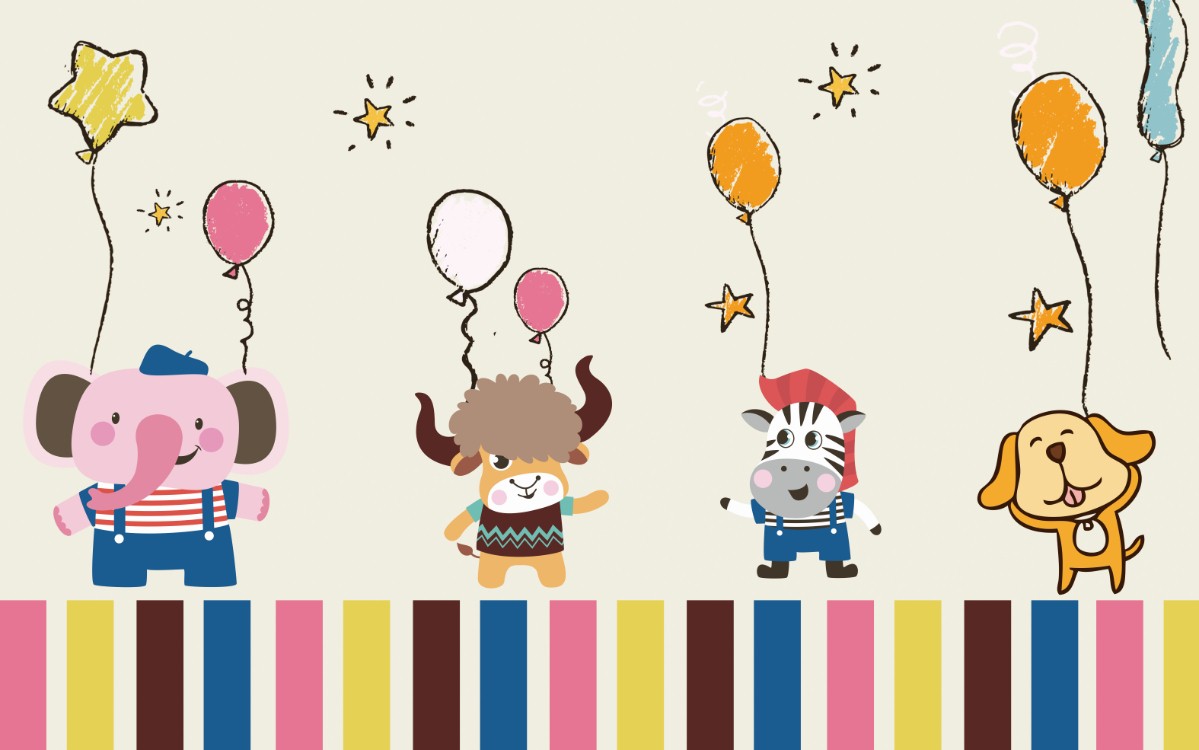 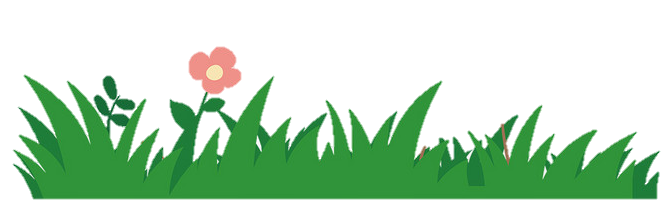 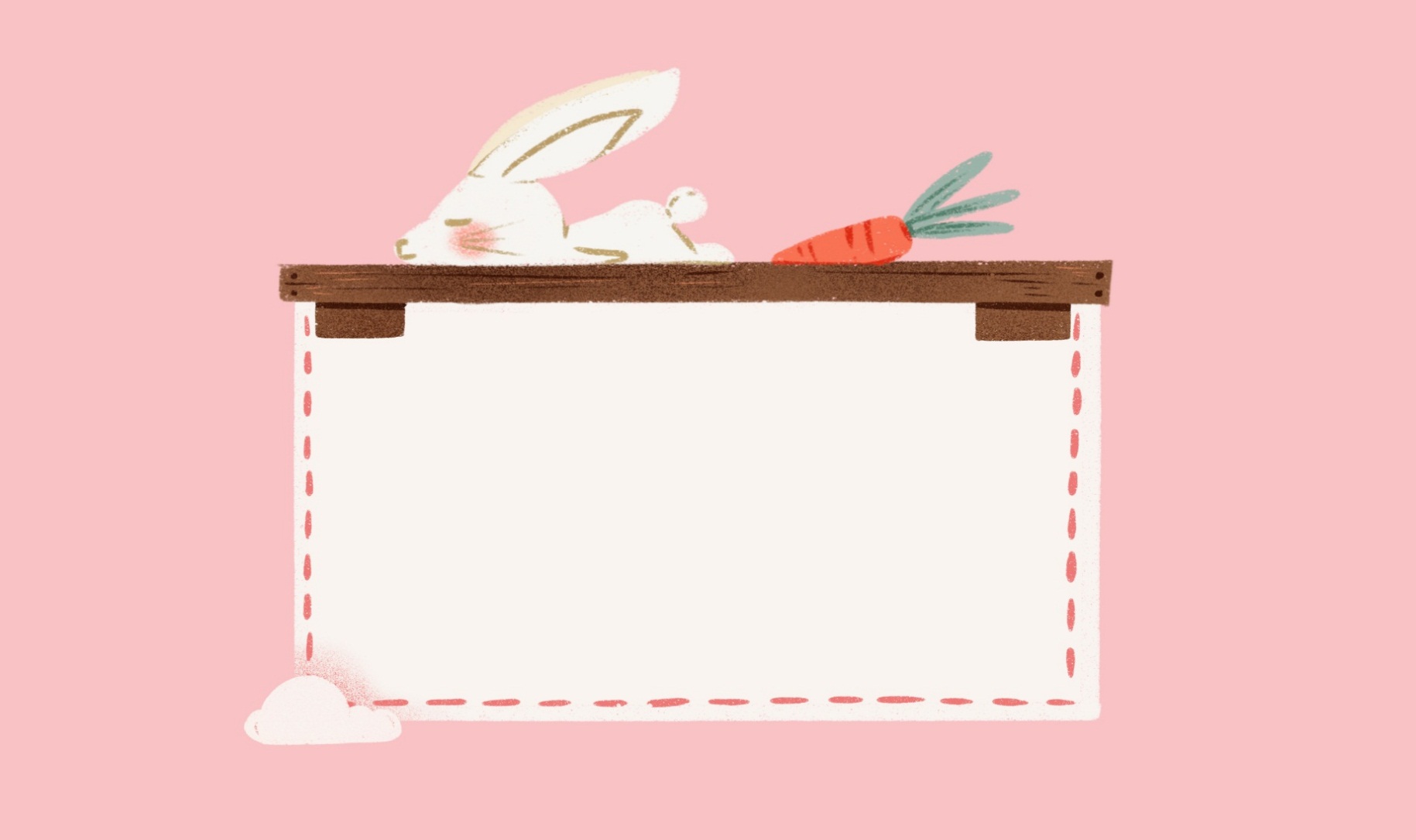 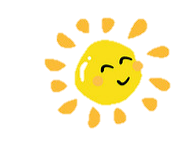 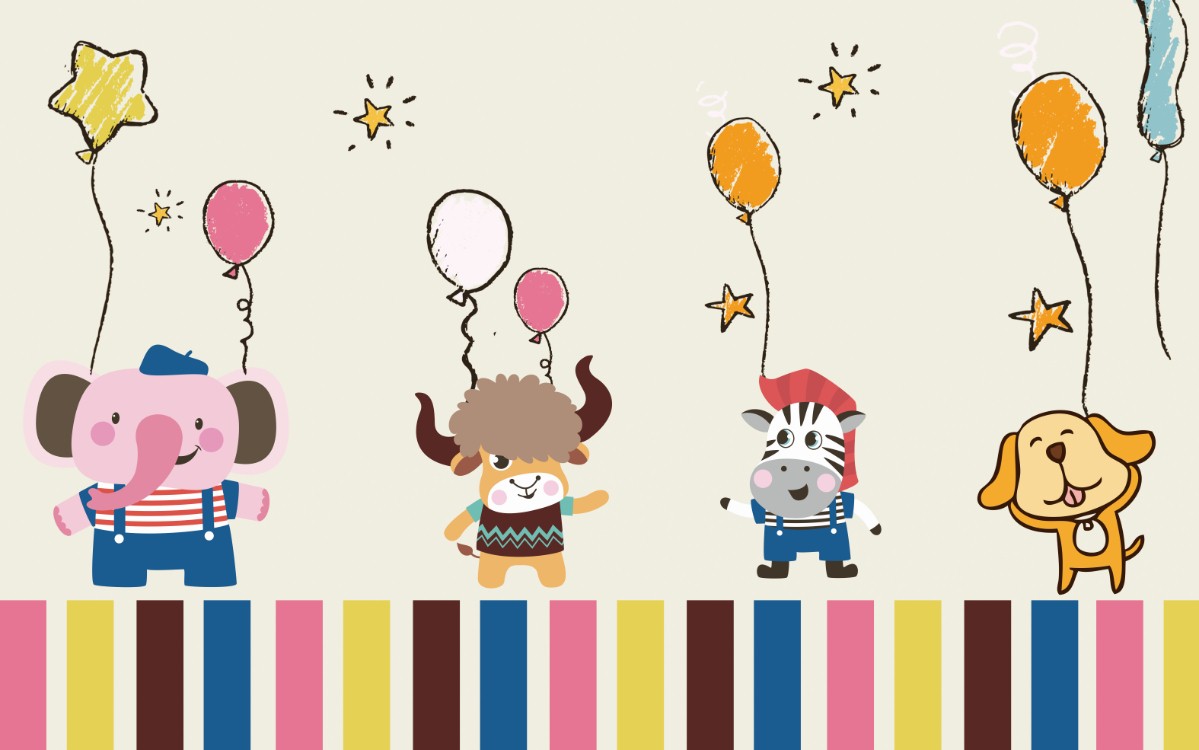 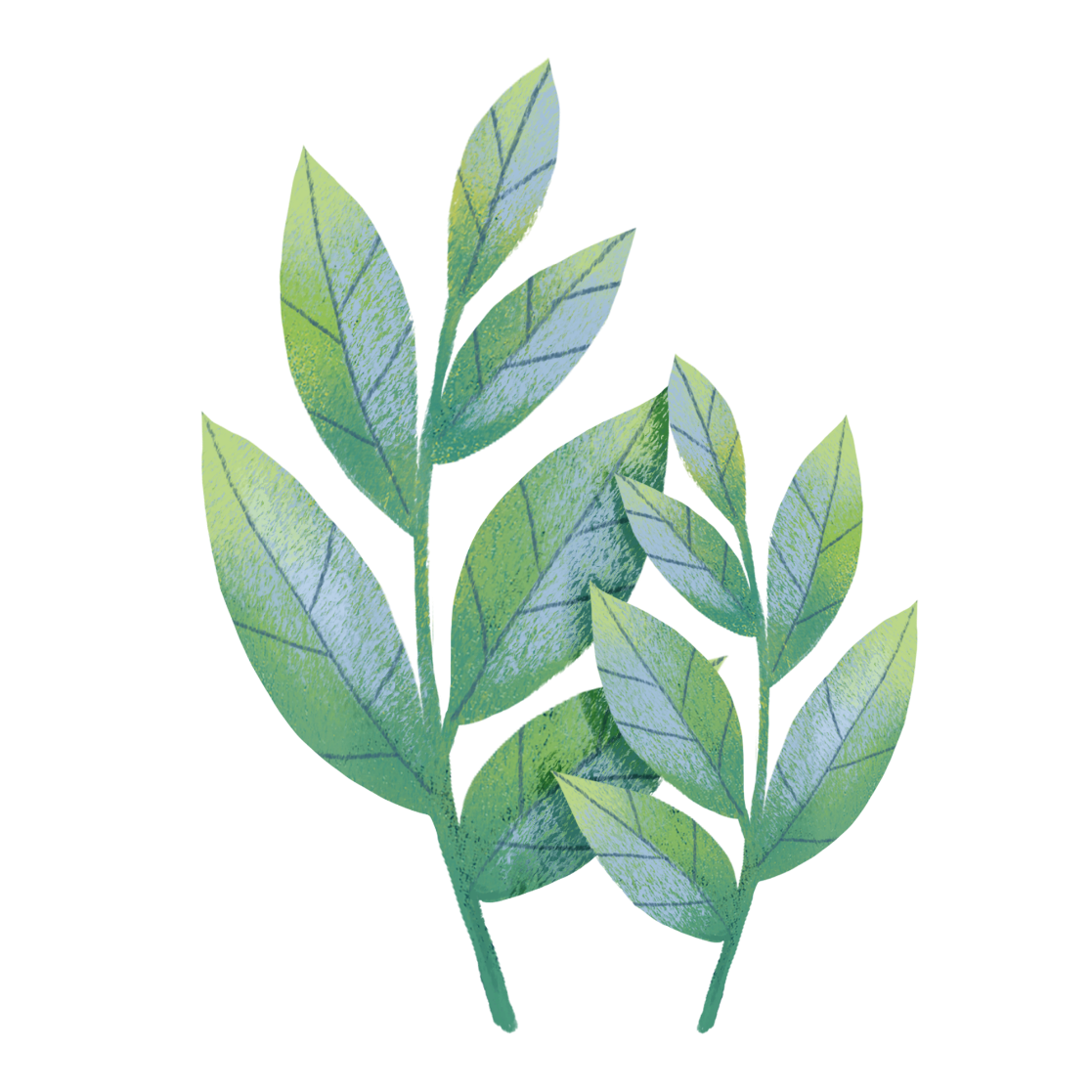 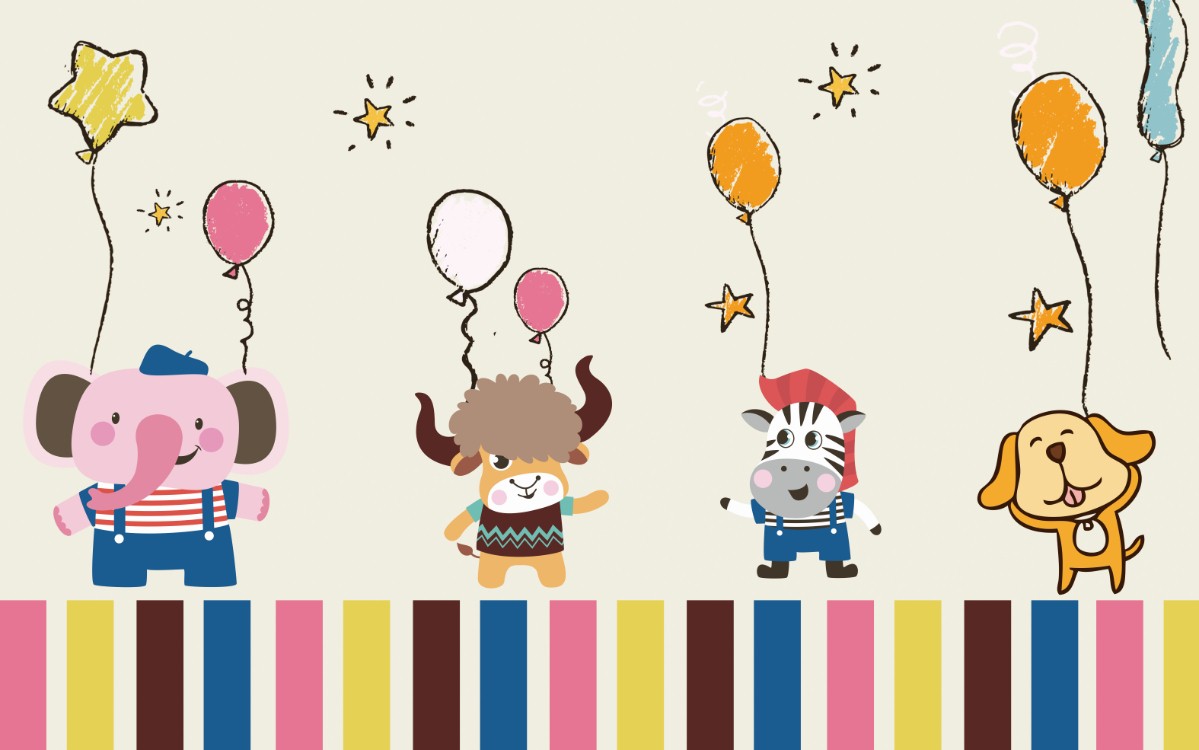 HƯỚNG DẪN VIẾT THEO QUY TRÌNH
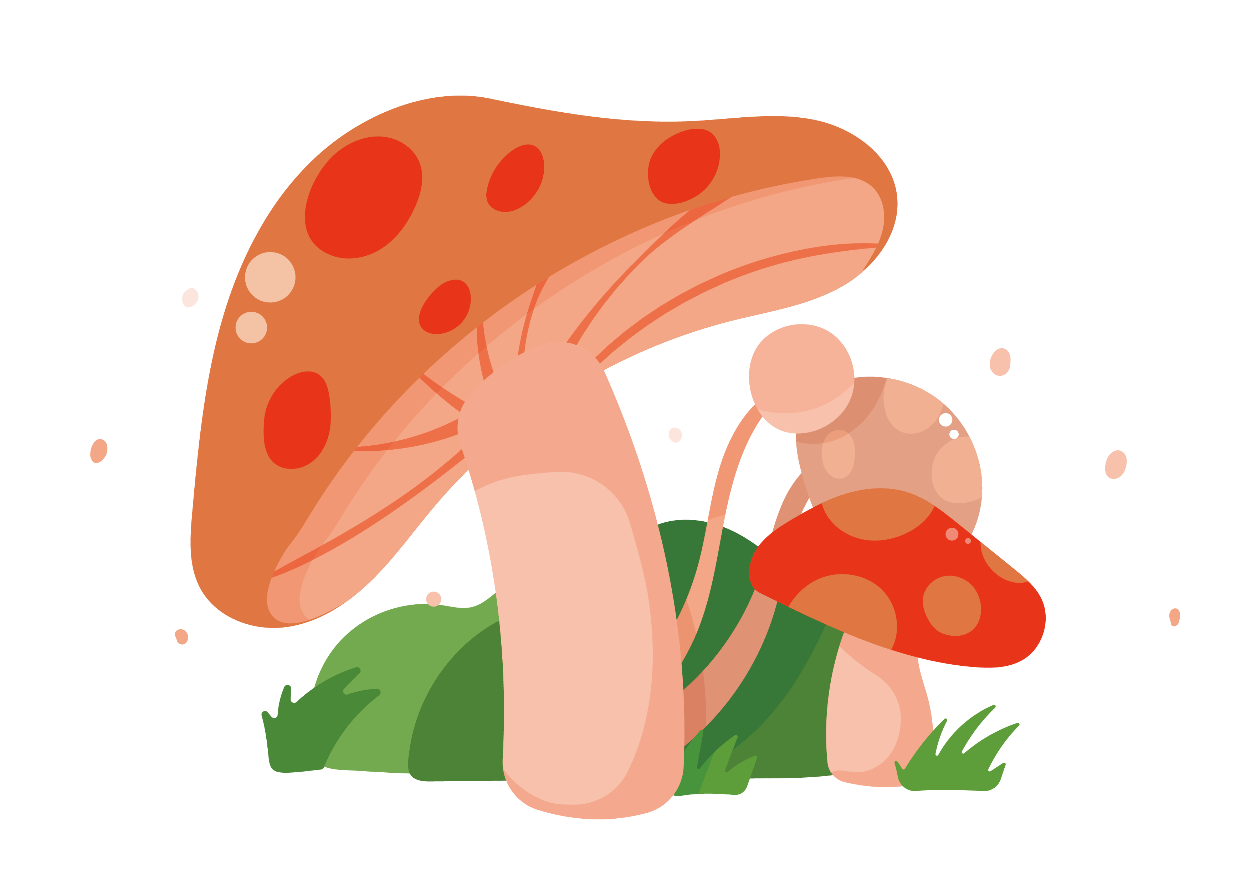 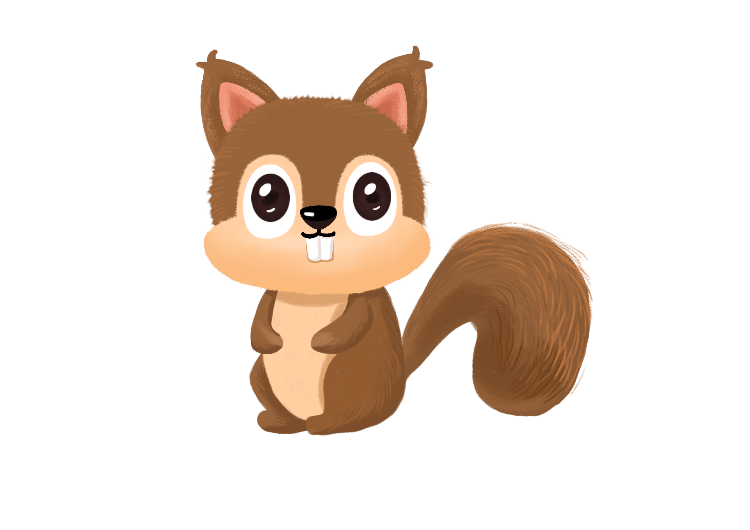 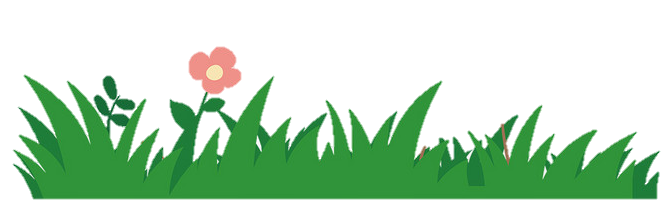 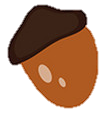 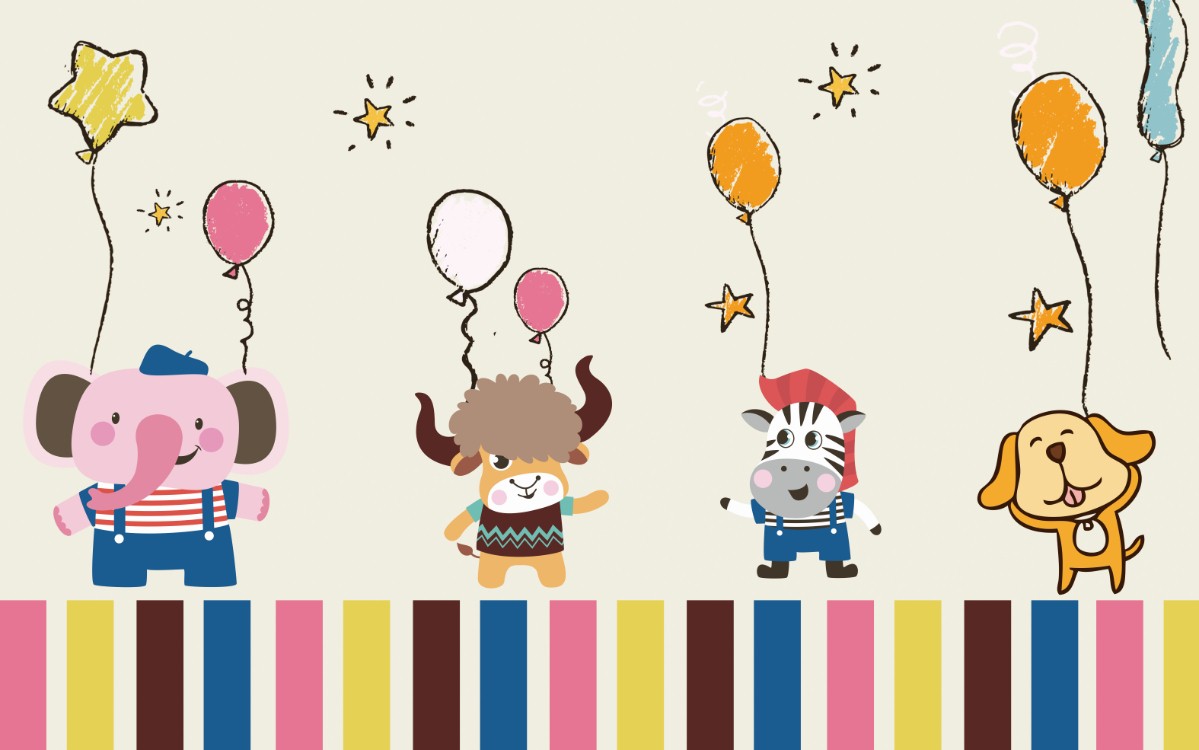 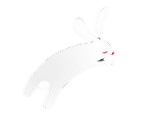 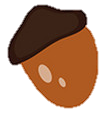 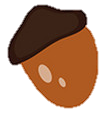 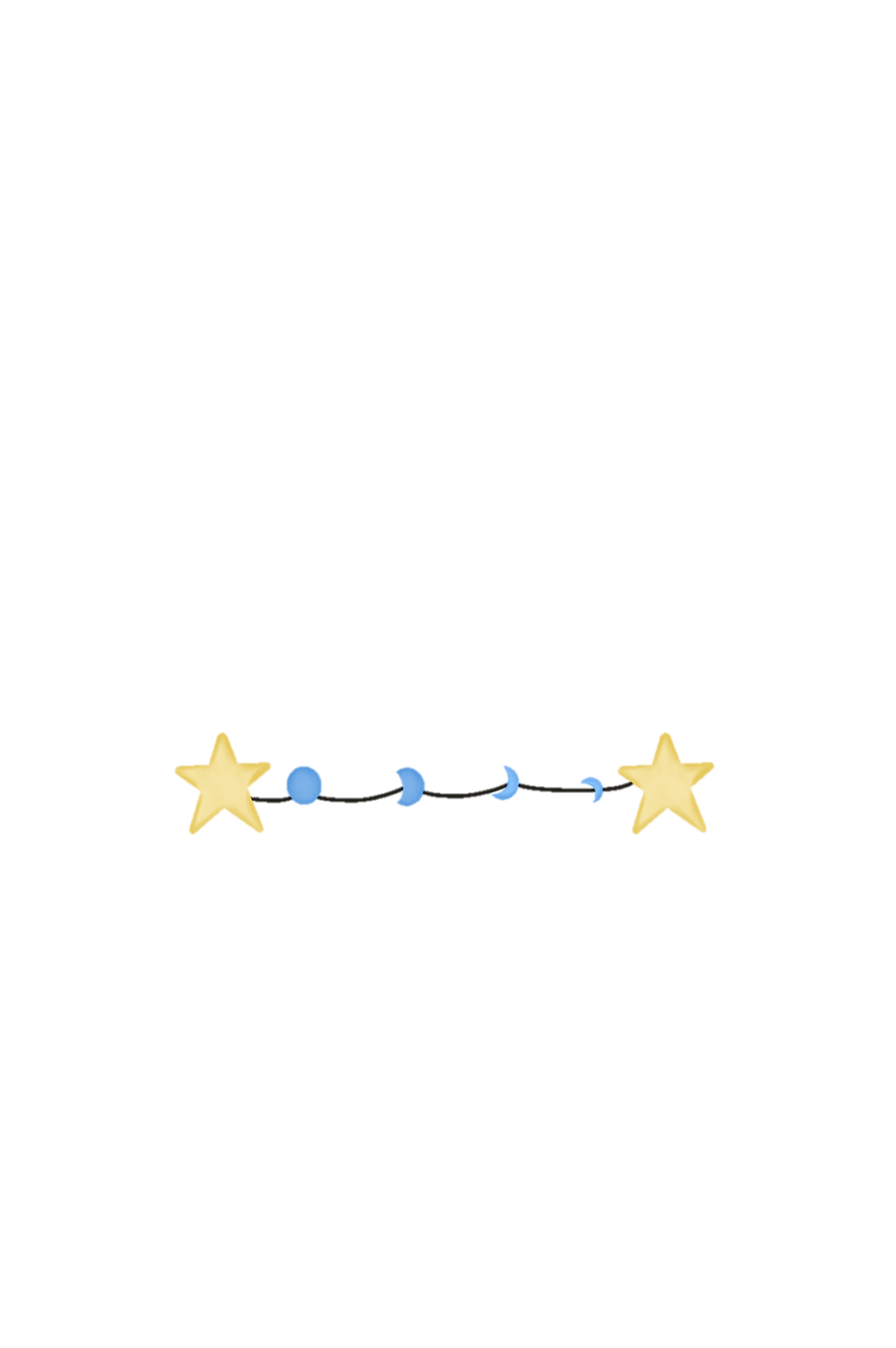 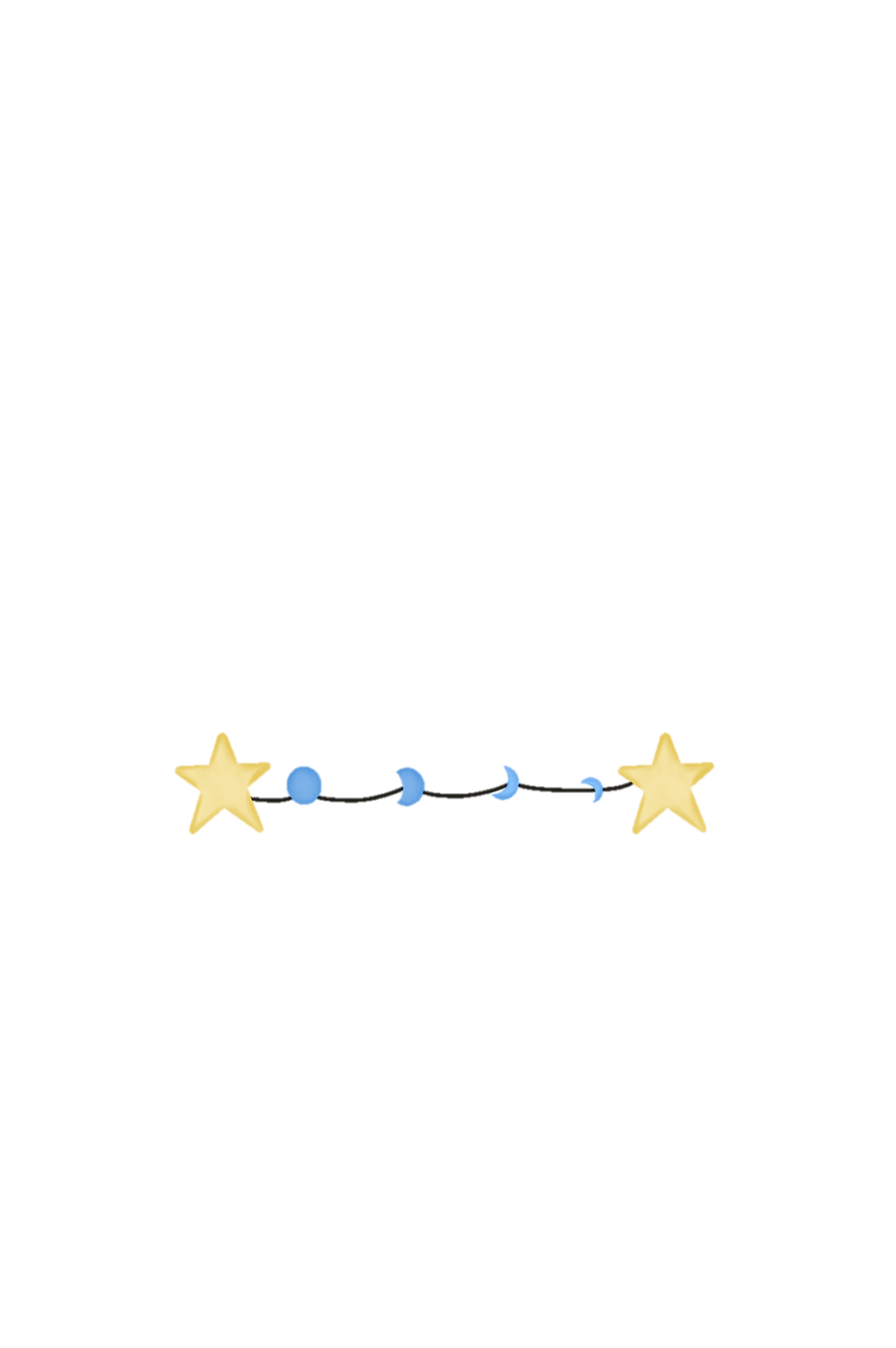 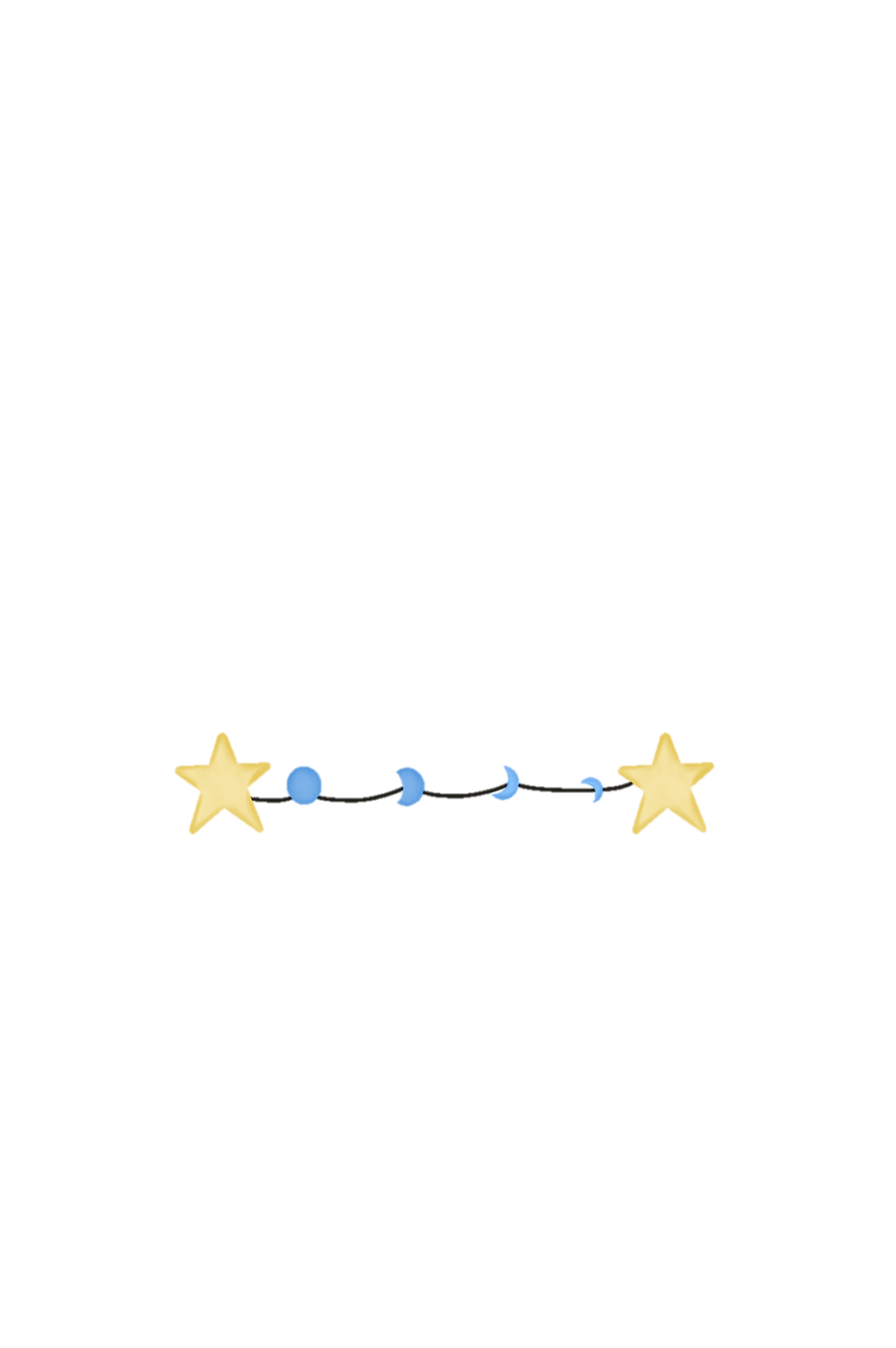 ĐỀ BÀI
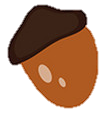 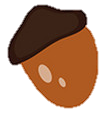 Viết một bài văn khoảng 400 từ kể về trải nghiệm của bản thân.
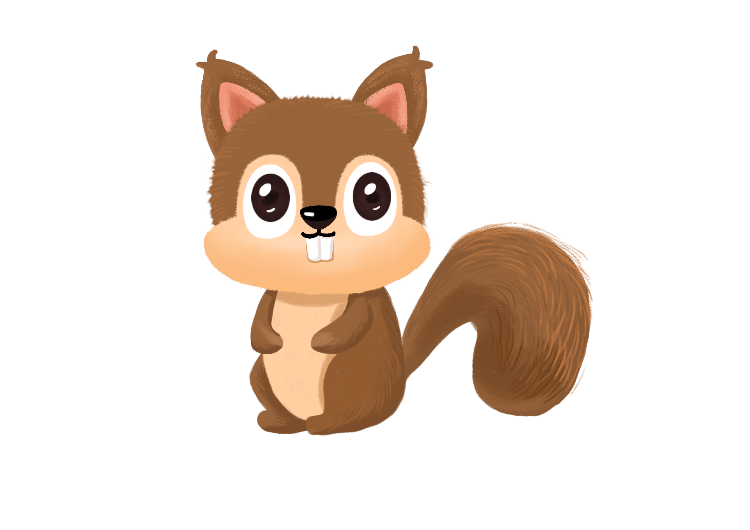 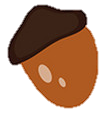 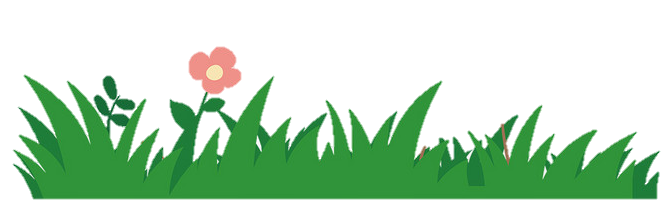 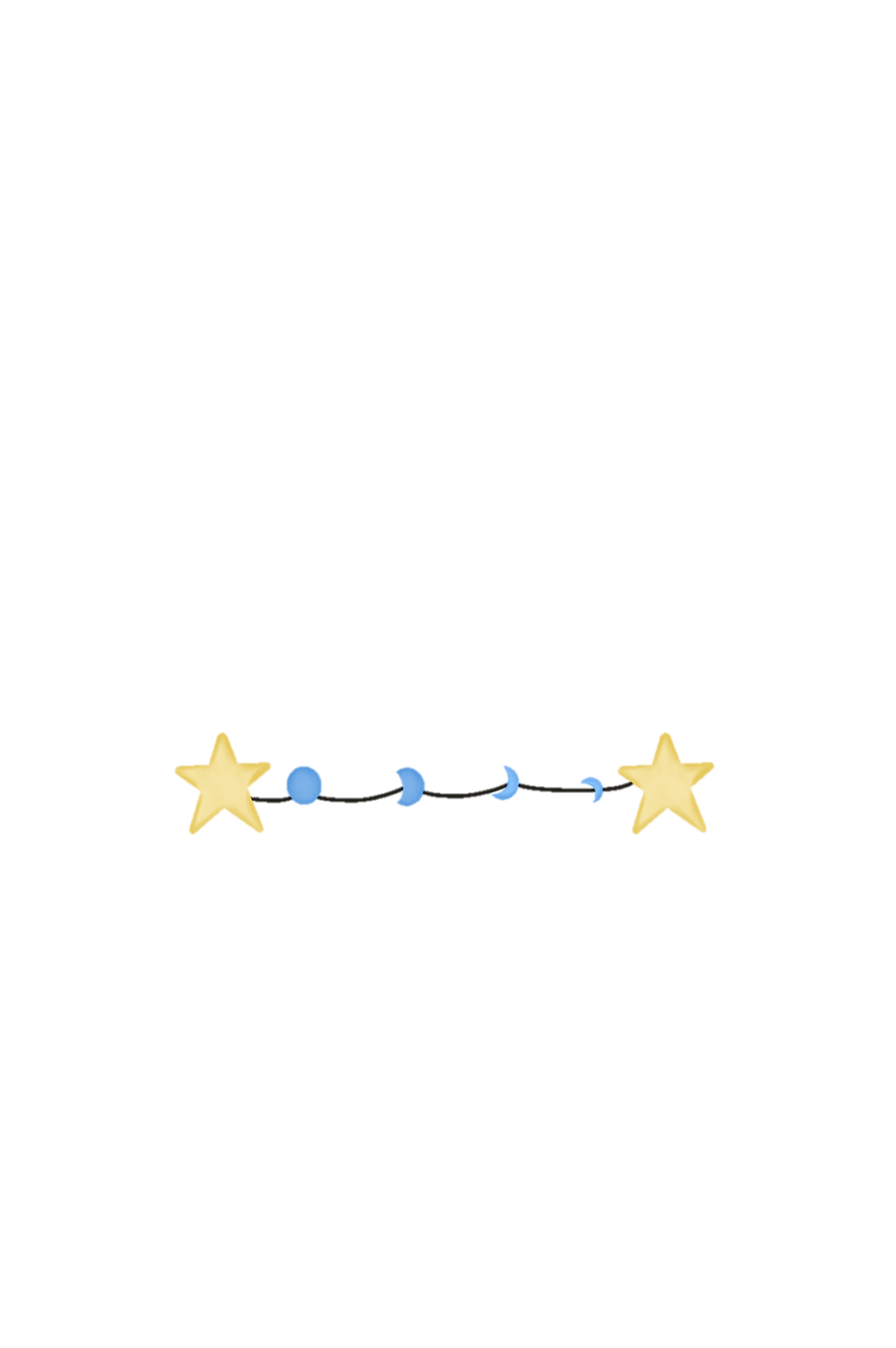 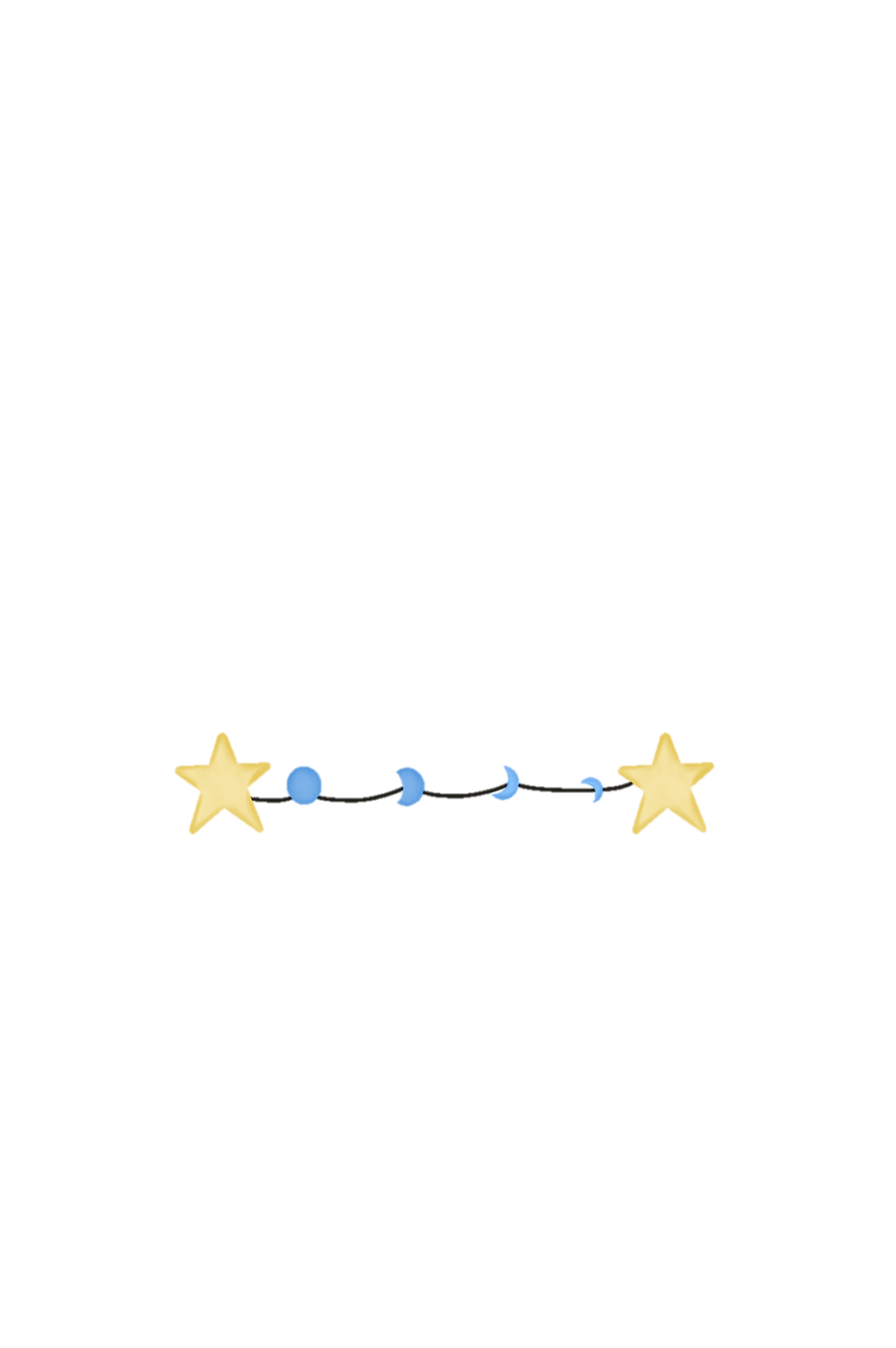 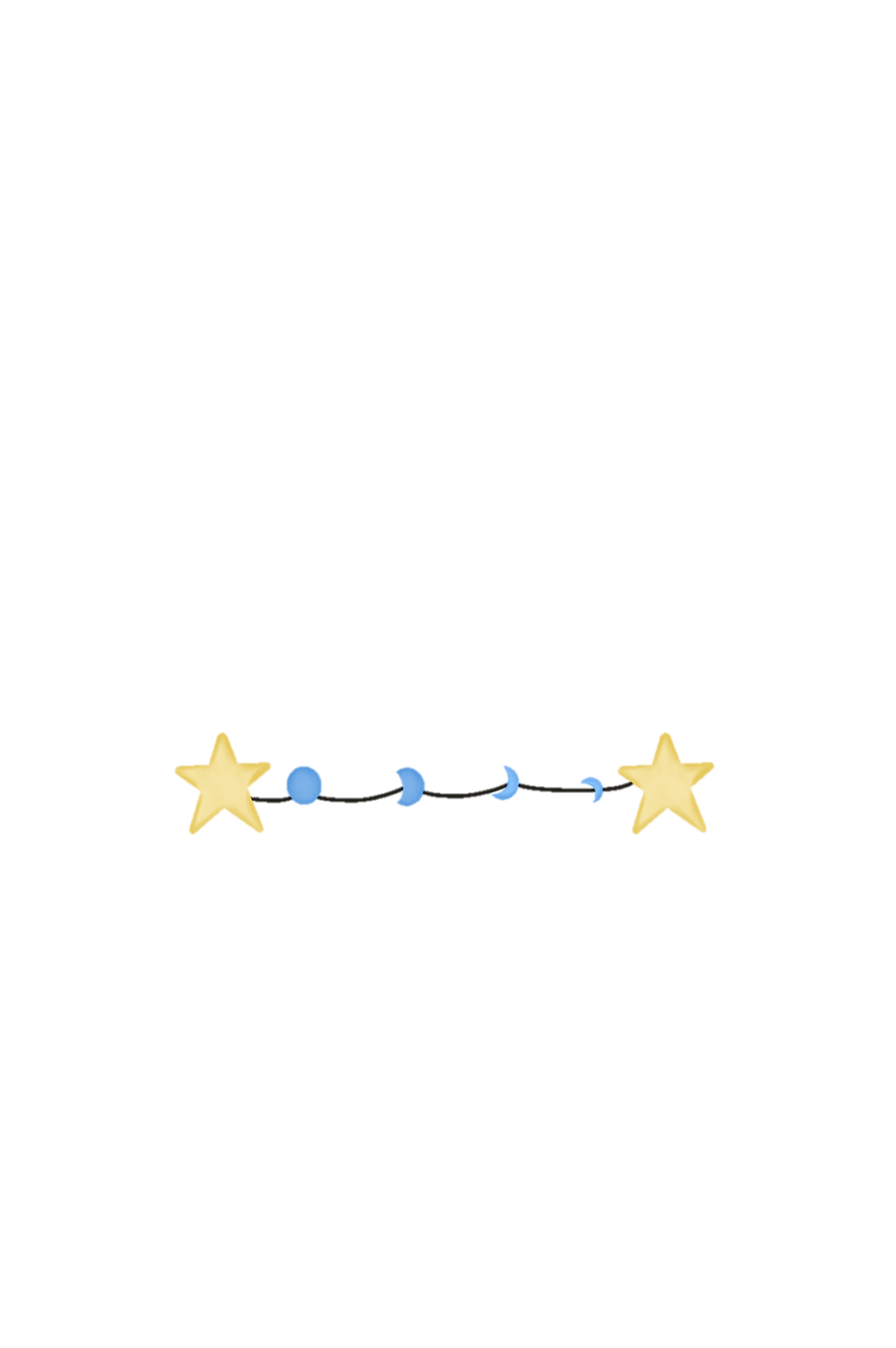 BƯỚC 1
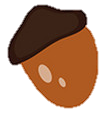 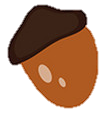 CHUẨN BỊ TRƯỚC KHI VIẾT
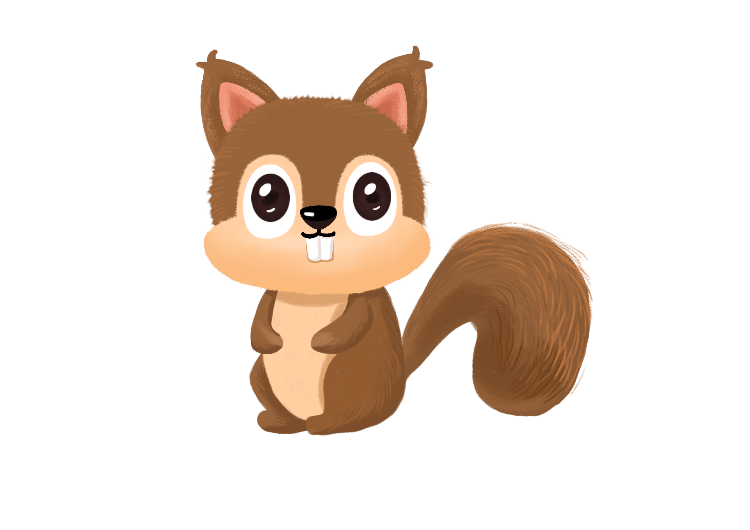 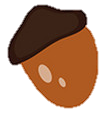 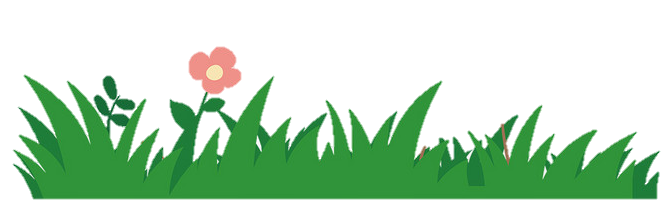 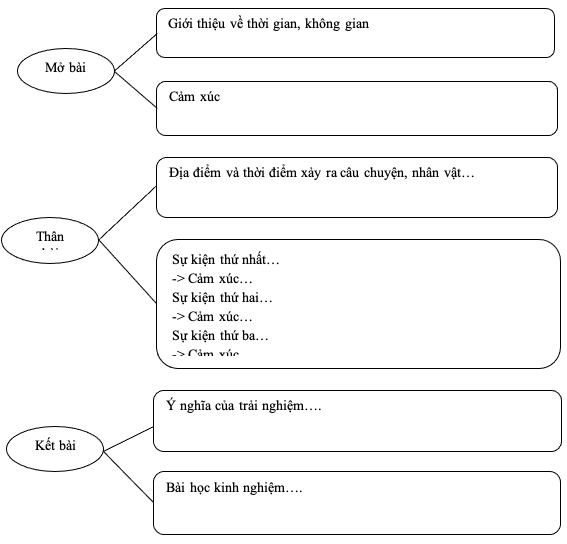 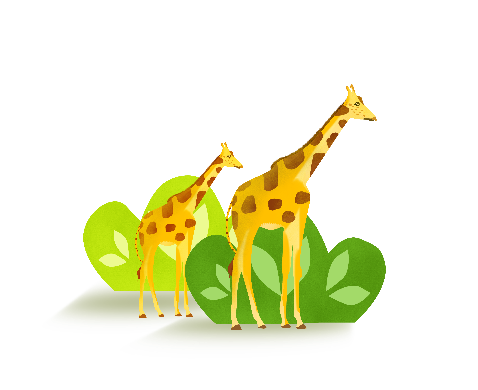 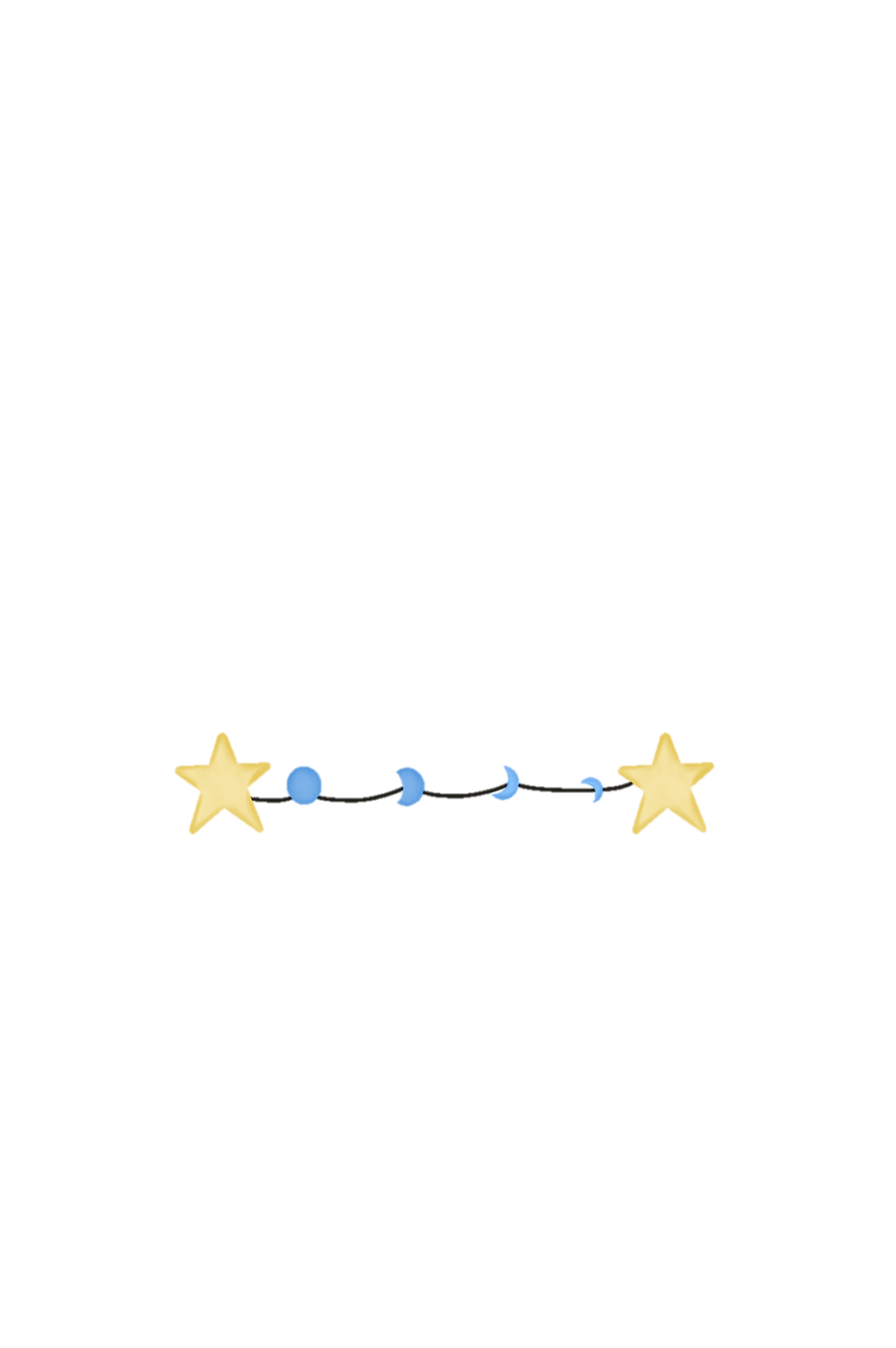 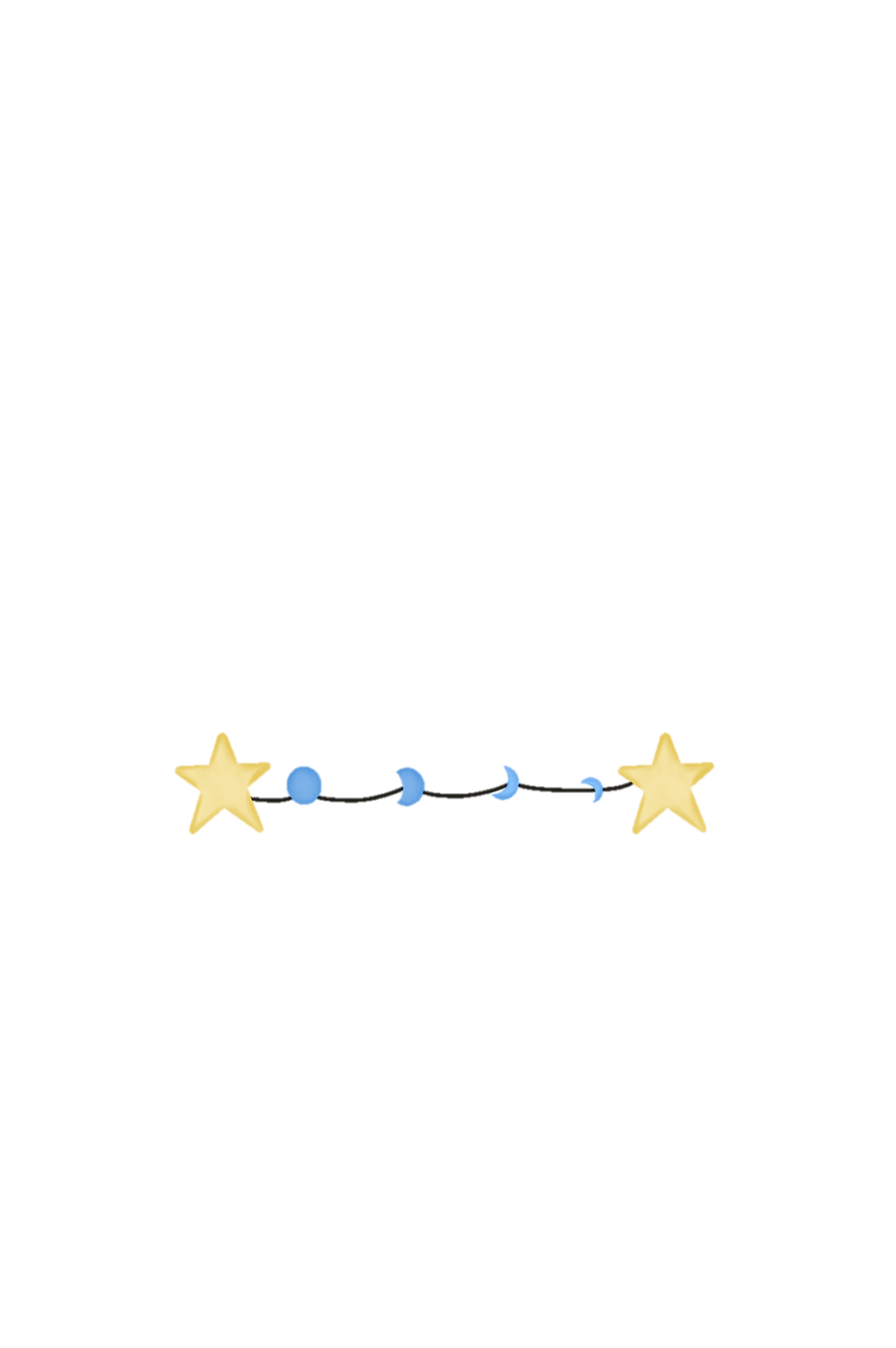 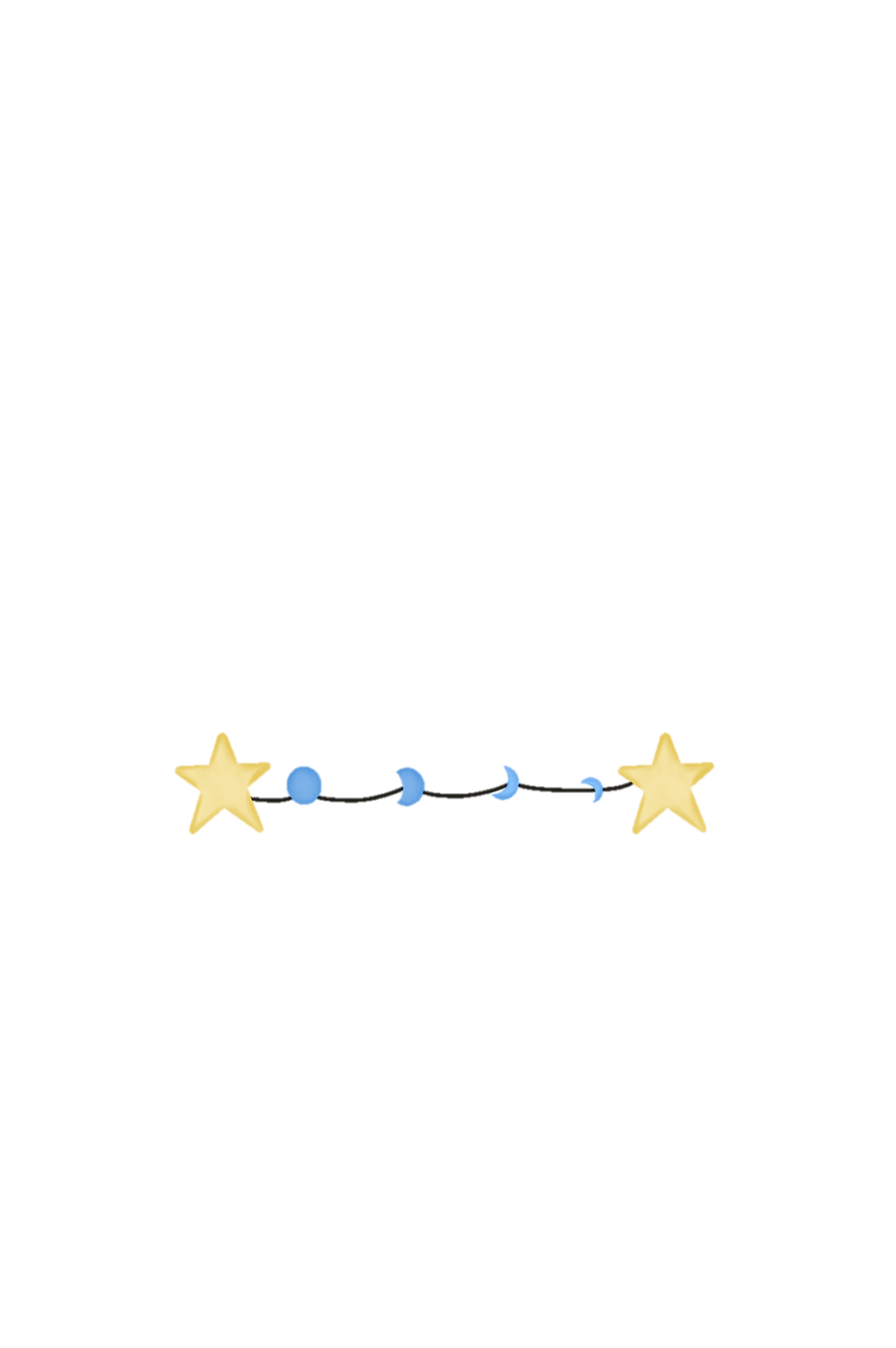 BƯỚC 2
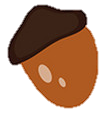 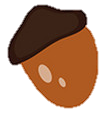 TÌM Ý, LẬP DÀN Ý
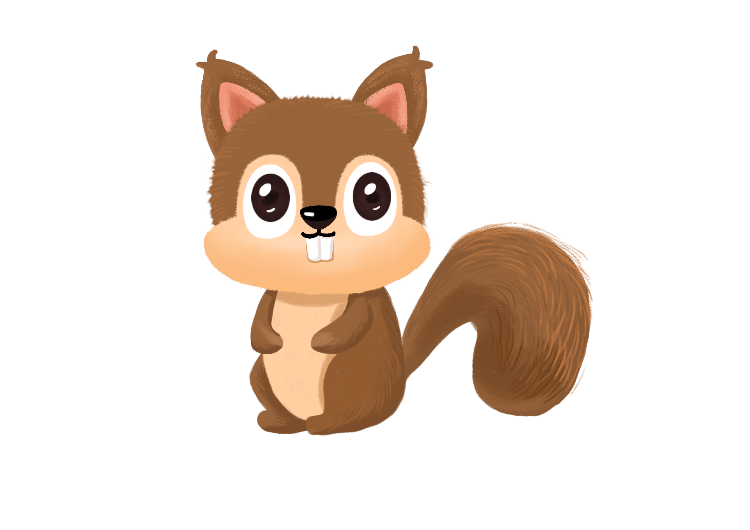 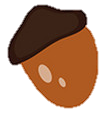 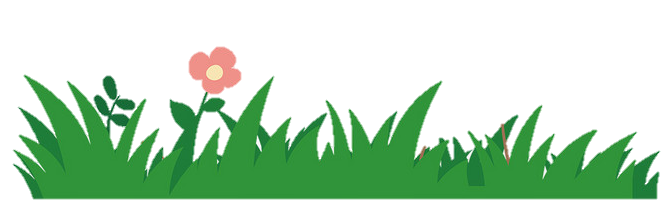 Phiếu ghi chép: Câu chuyện về trải nghiệm của tôi
Tôi muốn kể câu chuyện gì? Kể cho ai nghe
…………………………………………………………………………………..……
………………………………………………………………………………………..
Chuyện xảy ra ở đâu, khi nào?
………………………………………………………………………………………..
Những sự kiện gì mà tôi còn nhớ?
………………………………………………………………………………………………………………………………………............................................................
Cảm xúc, suy nghĩ của tôi lúc đó như thế nào?
………………………………………………………………………………………………………………………………………............................................................
Sự việc đã xảy ra có ý nghĩa gì với tôi?
………………………………………………………………………………………………………………………………………............................................................
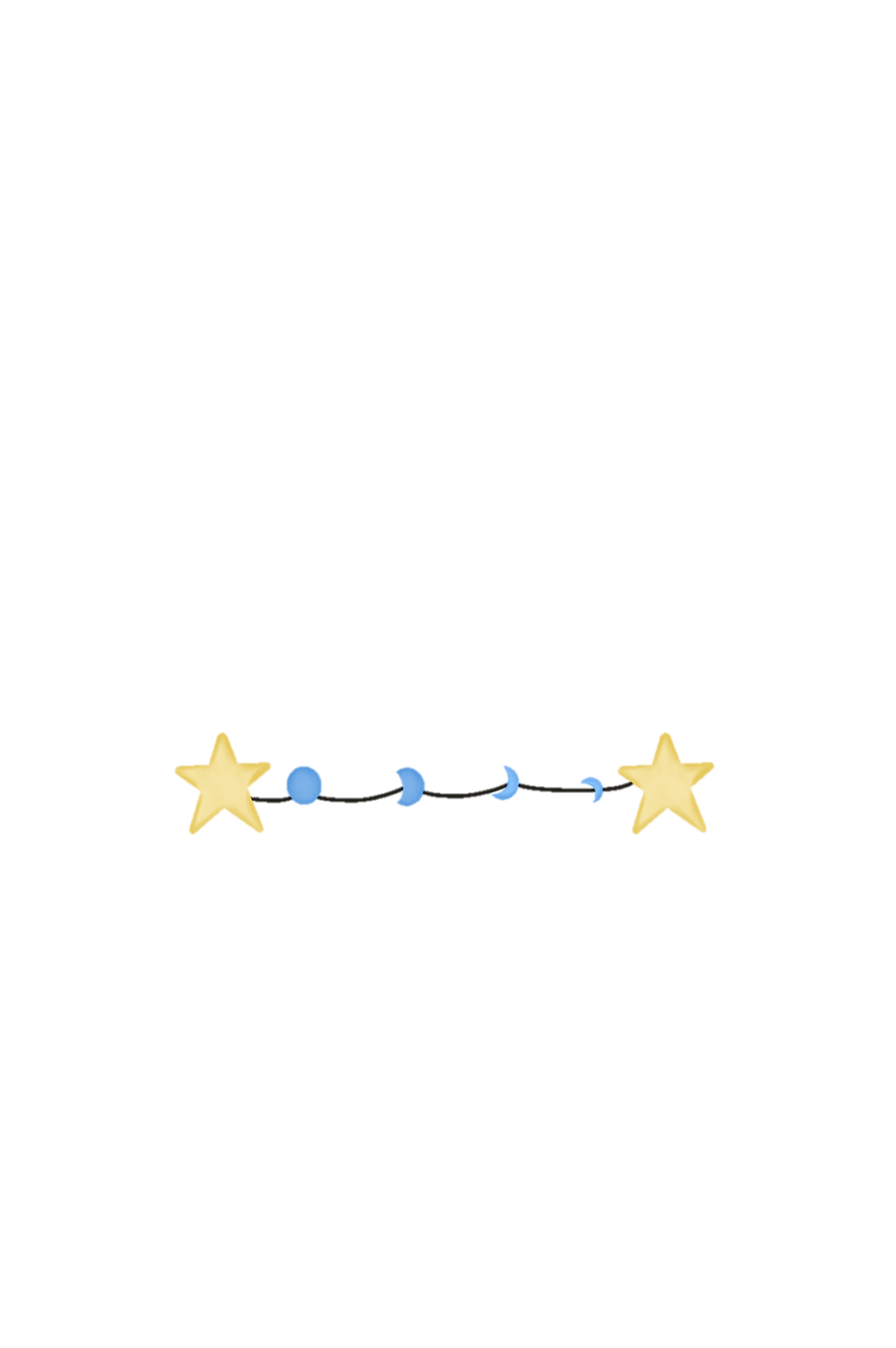 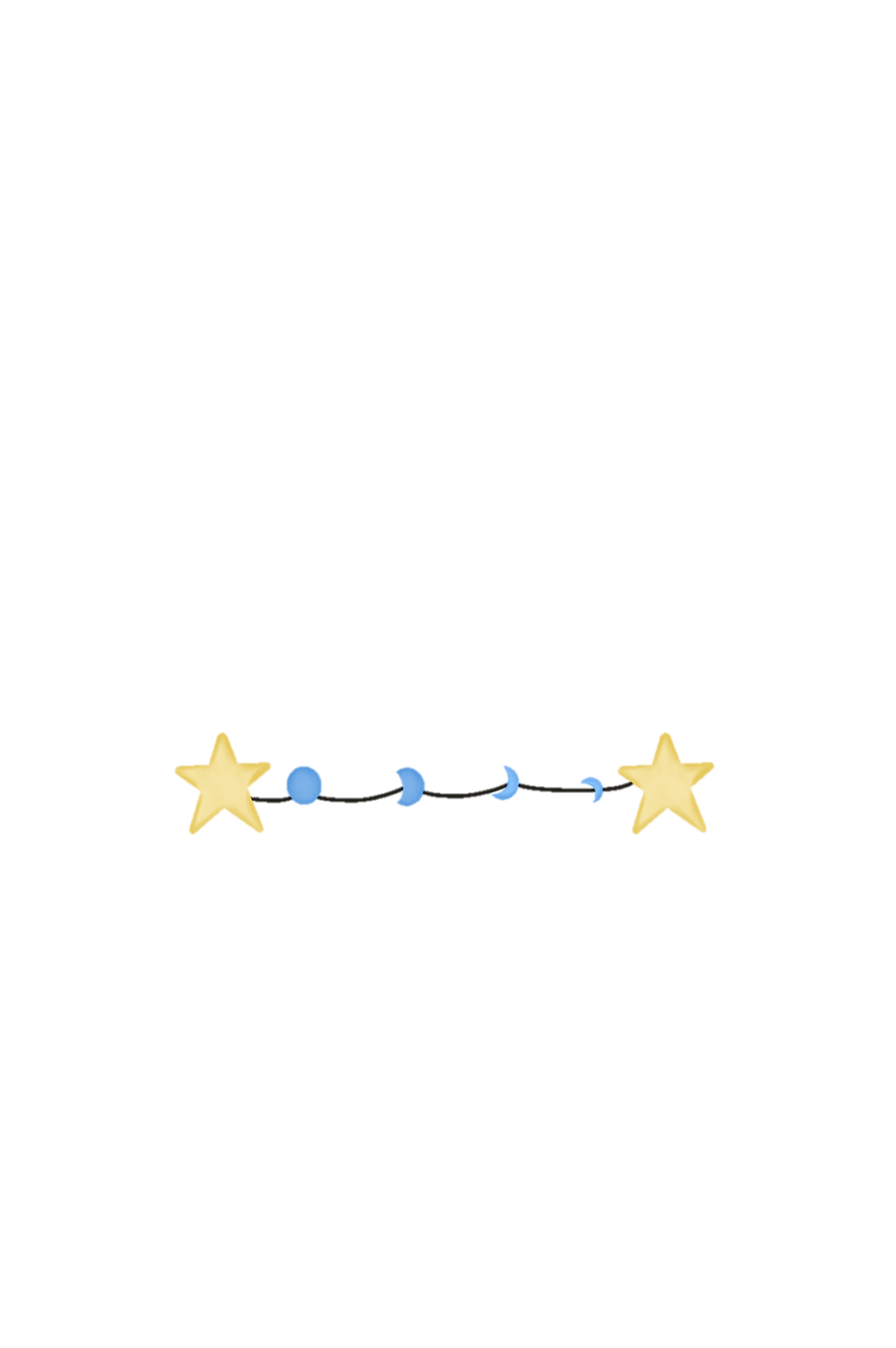 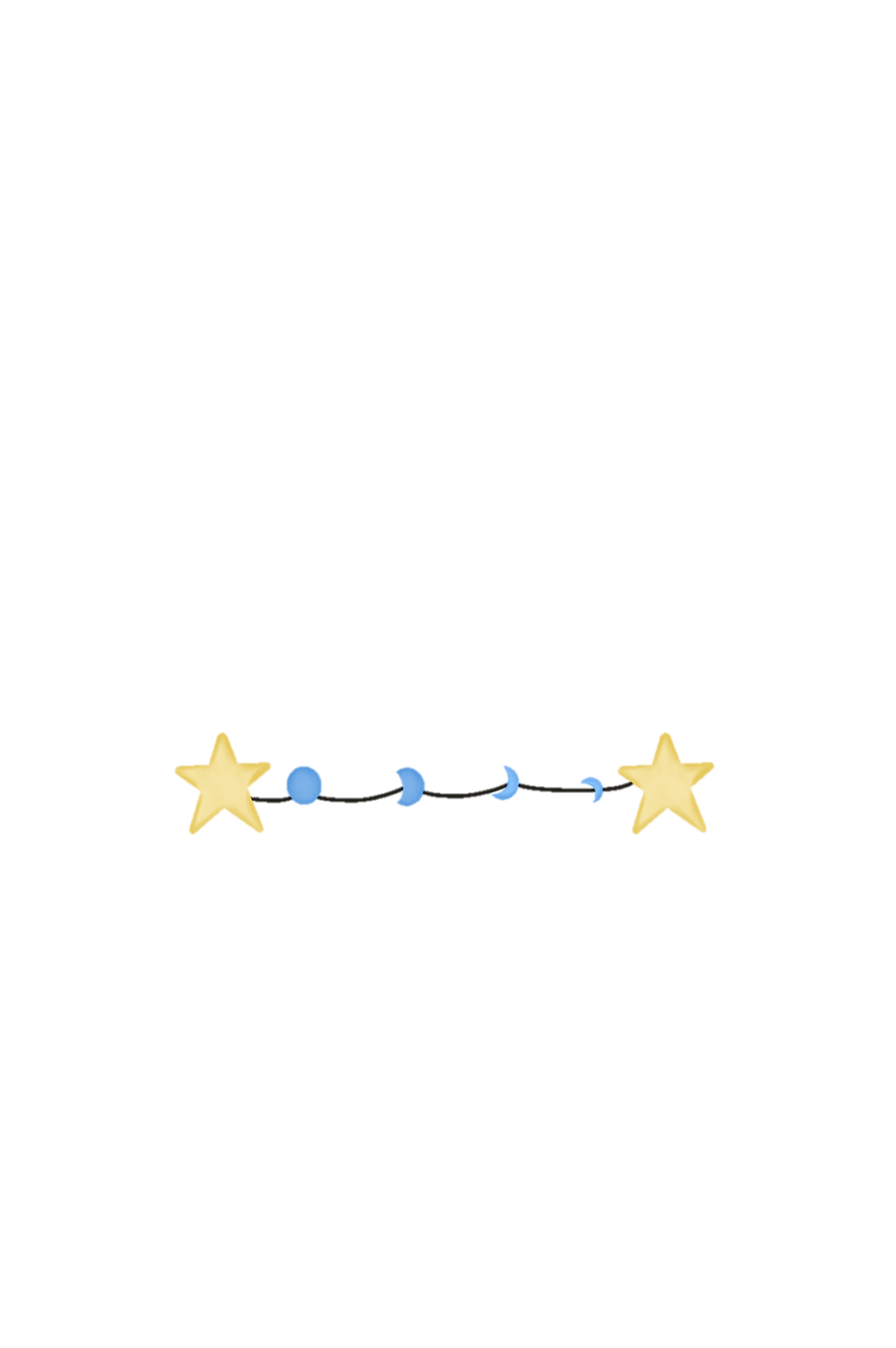 BƯỚC 3
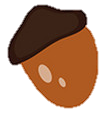 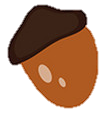 VIẾT BÀI
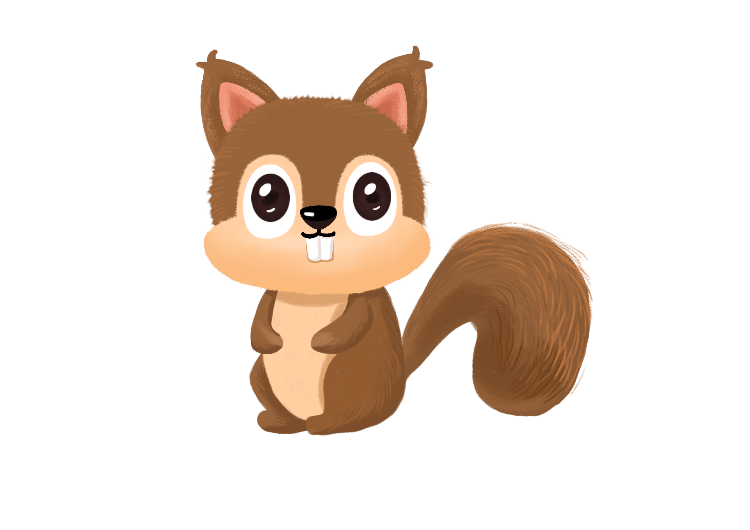 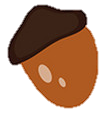 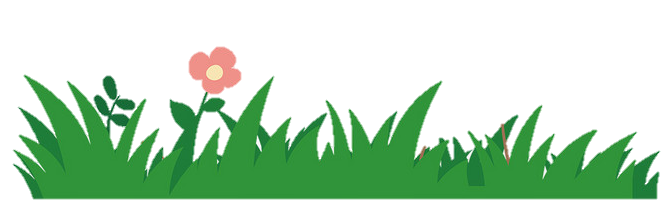 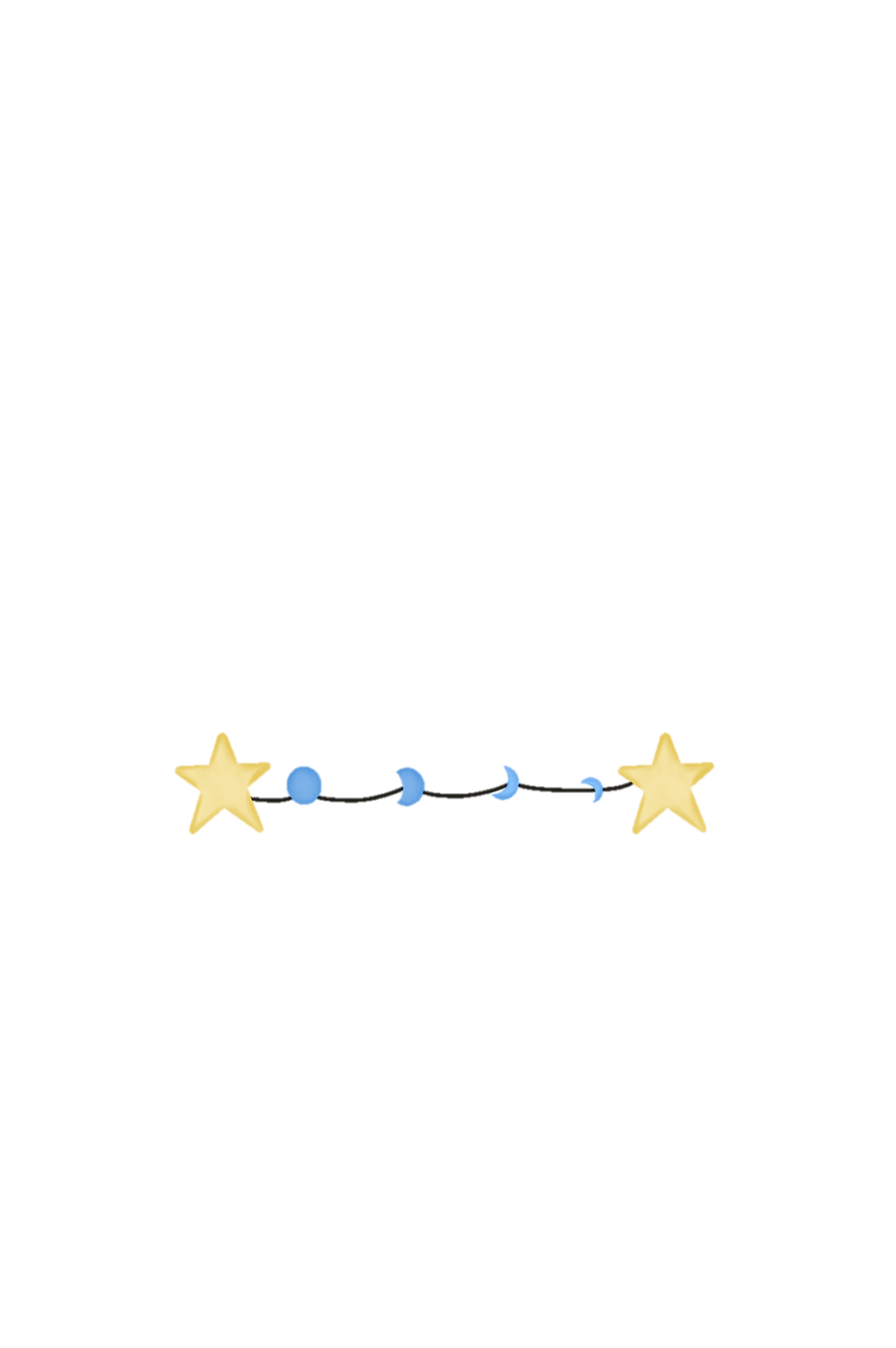 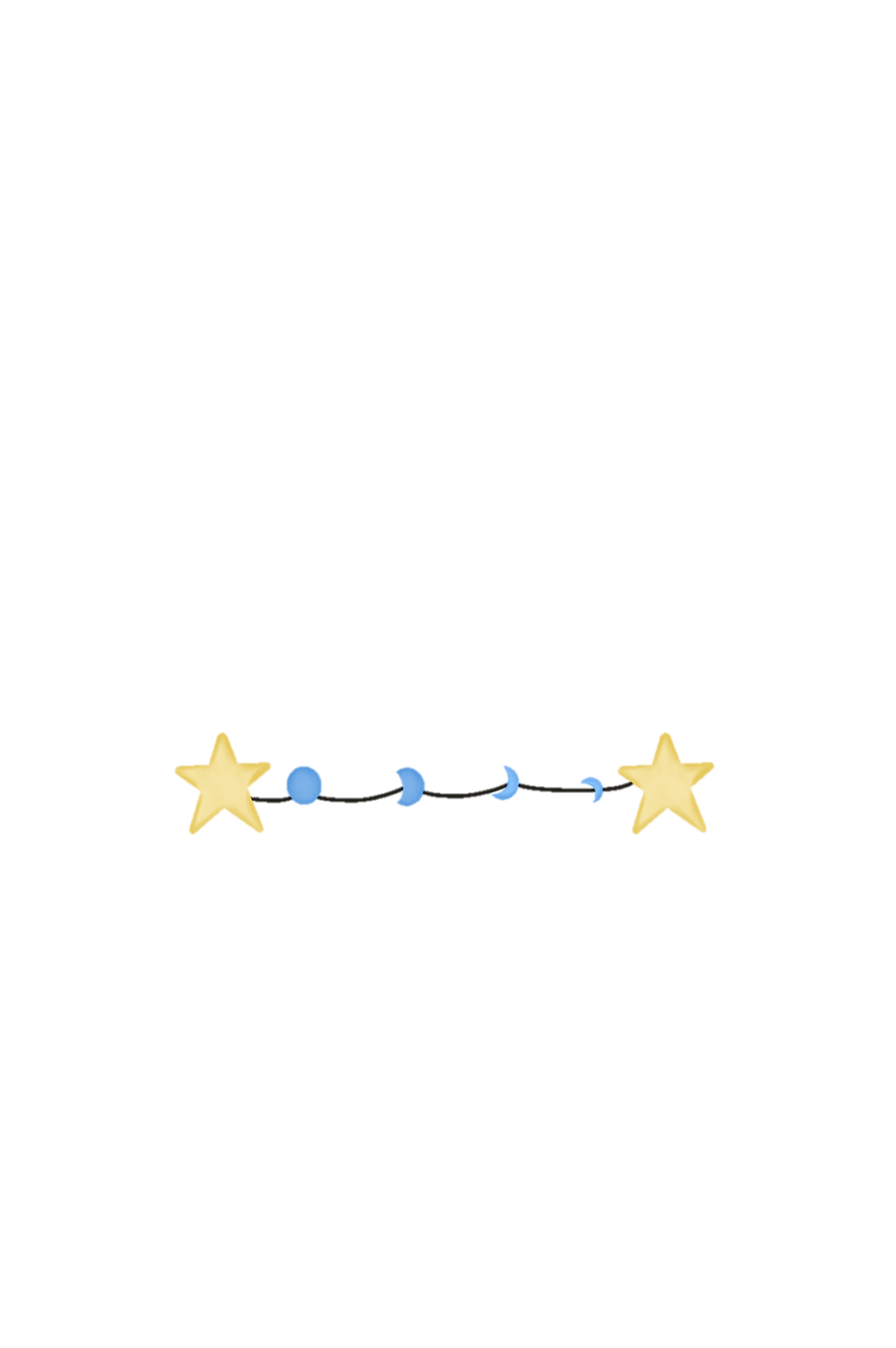 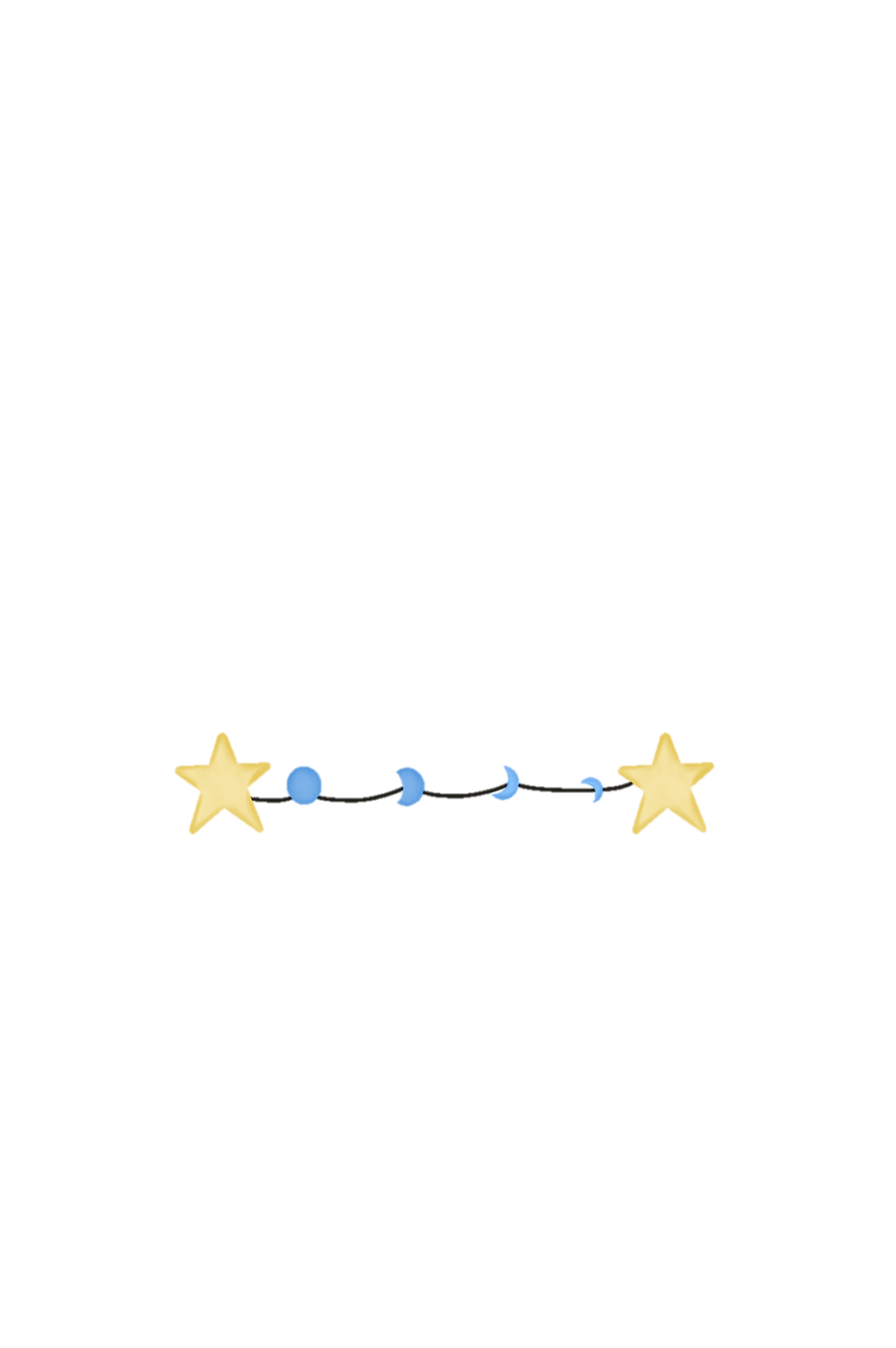 BƯỚC 4
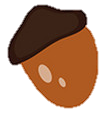 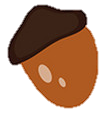 XEM LẠI VÀ CHỈNH SỬA
RÚT KINH NGHIỆM
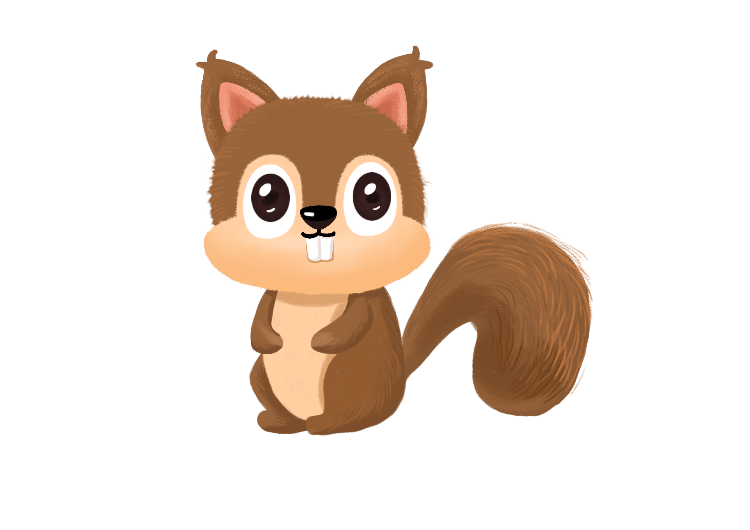 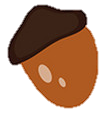 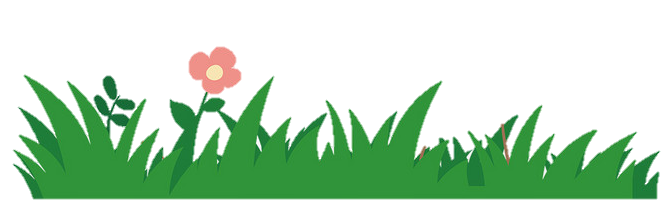 Bảng kiểm bài viết kể lại một trải nghiệm
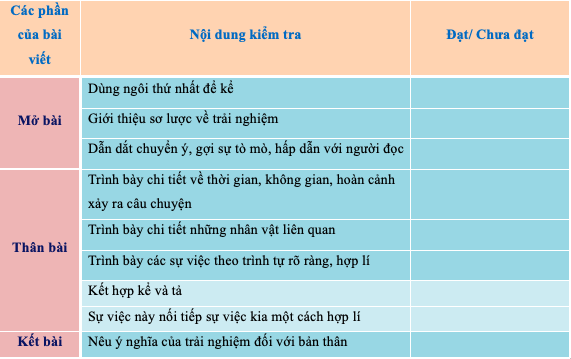 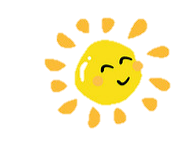 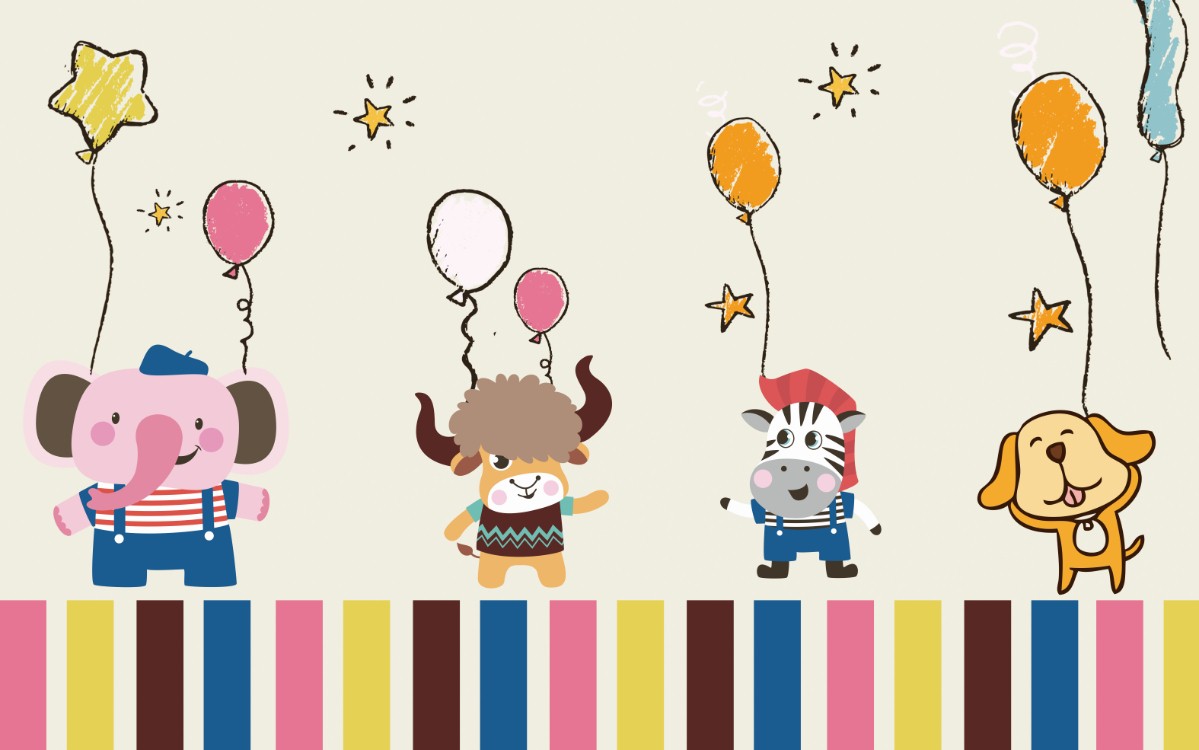 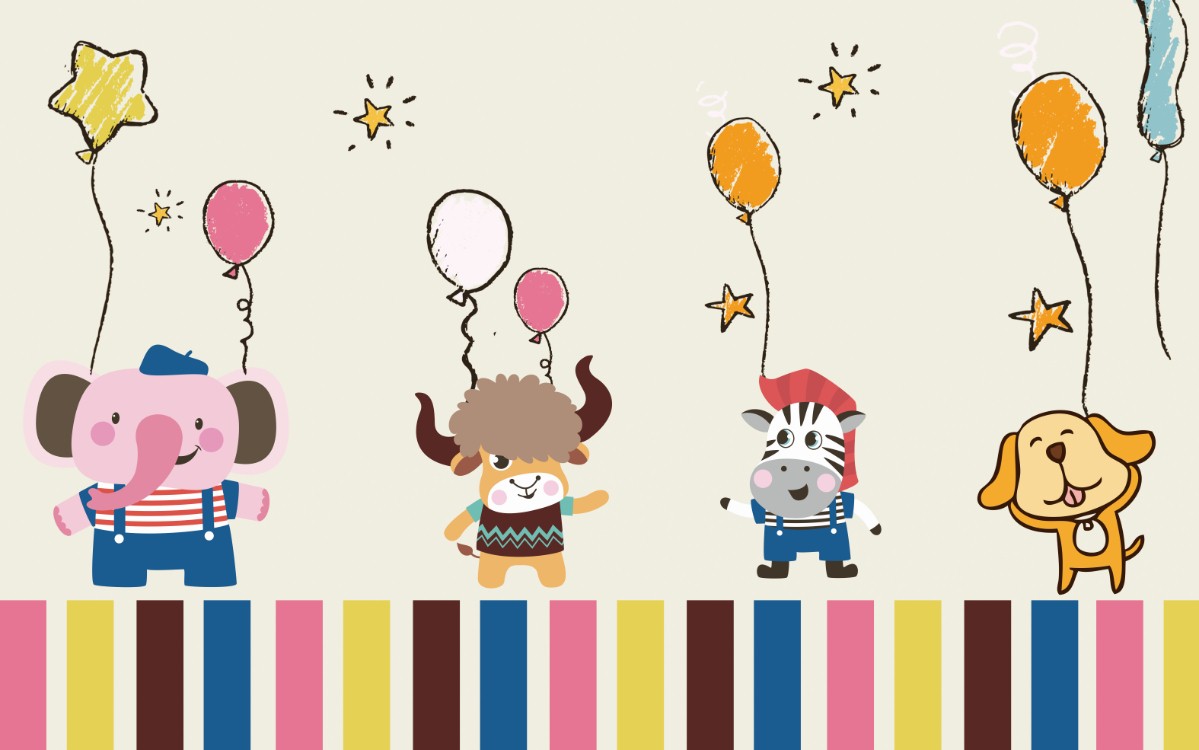 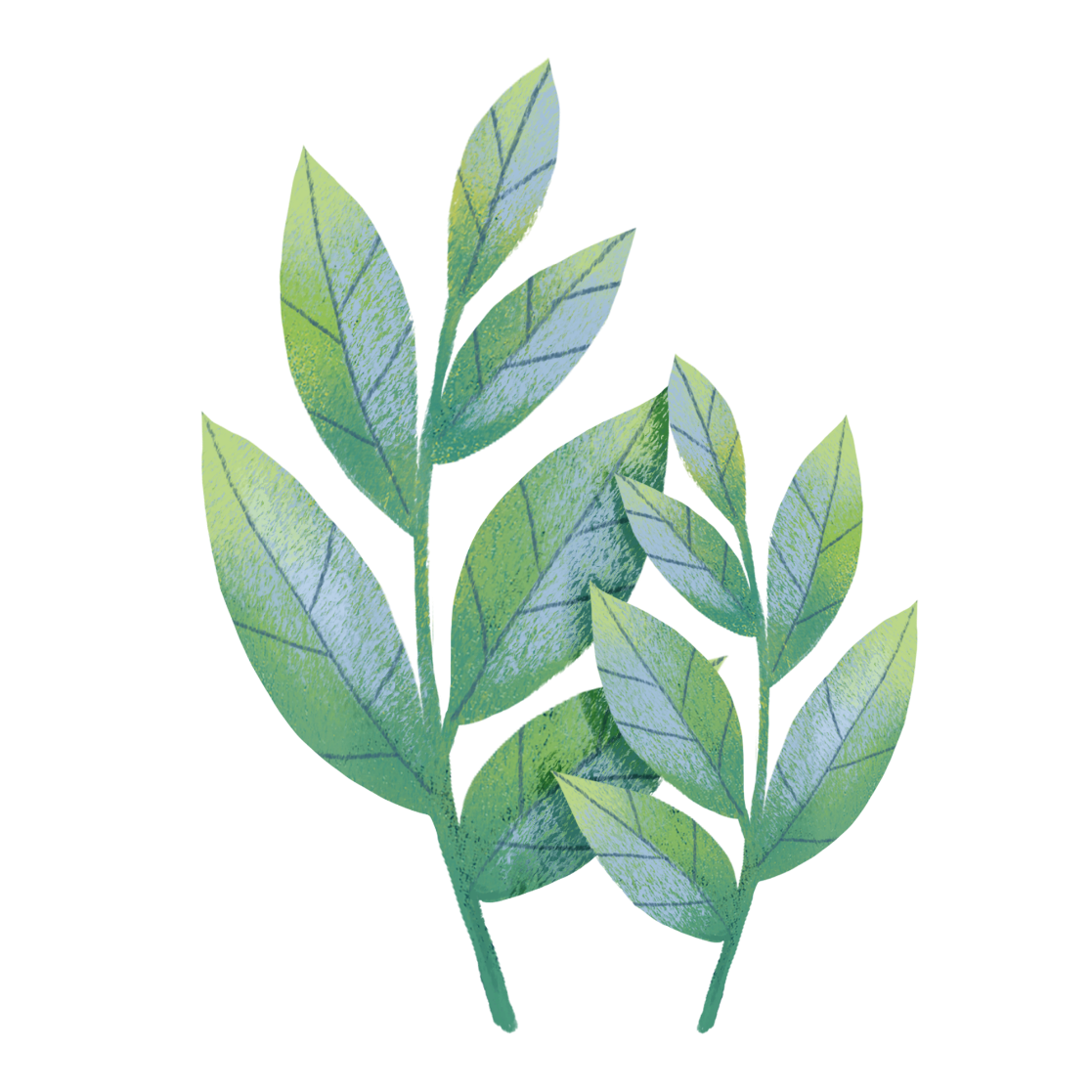 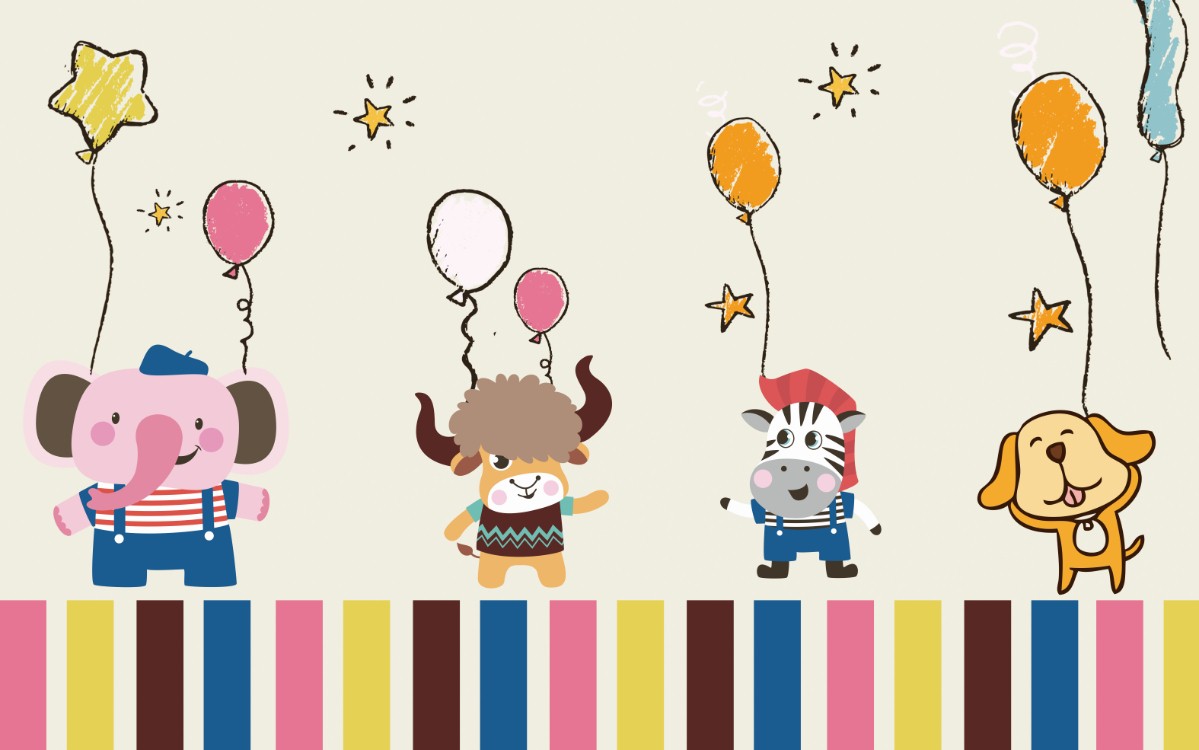 Tạm biệt !
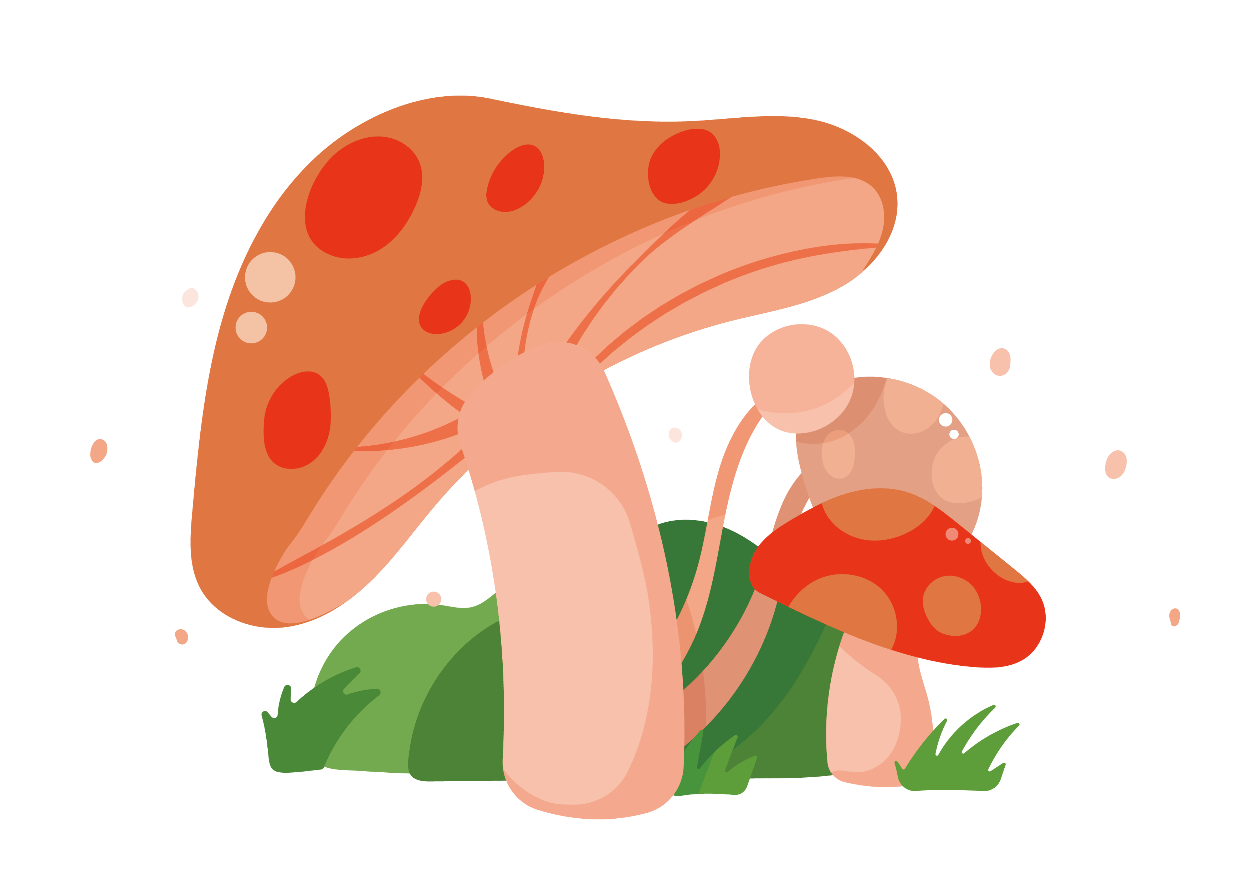 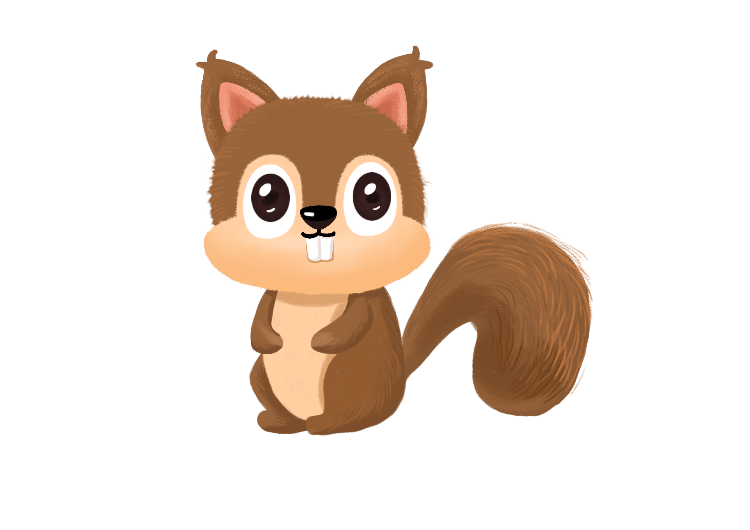 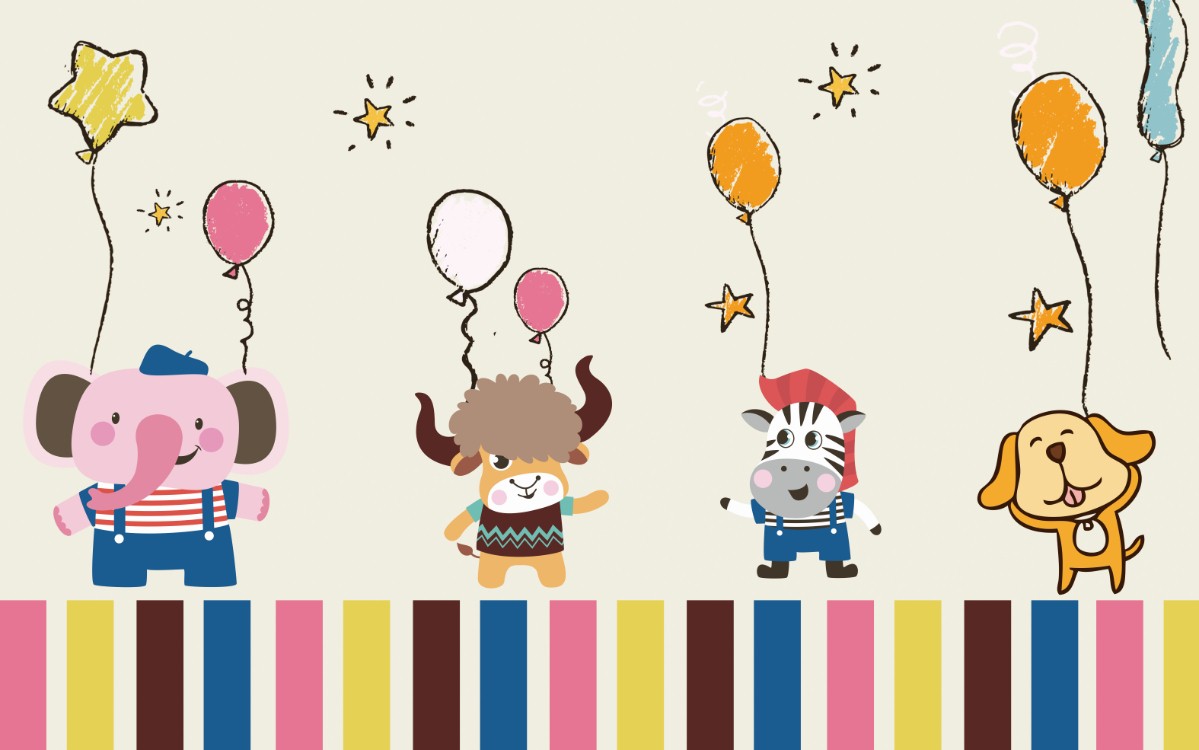 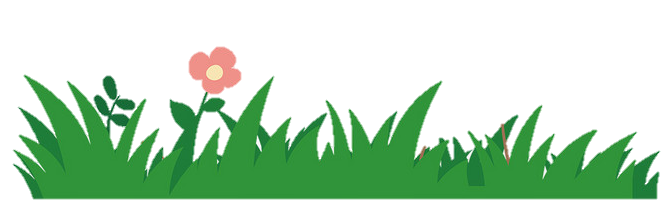 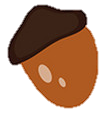 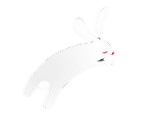 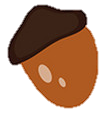 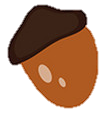